Describing me and others
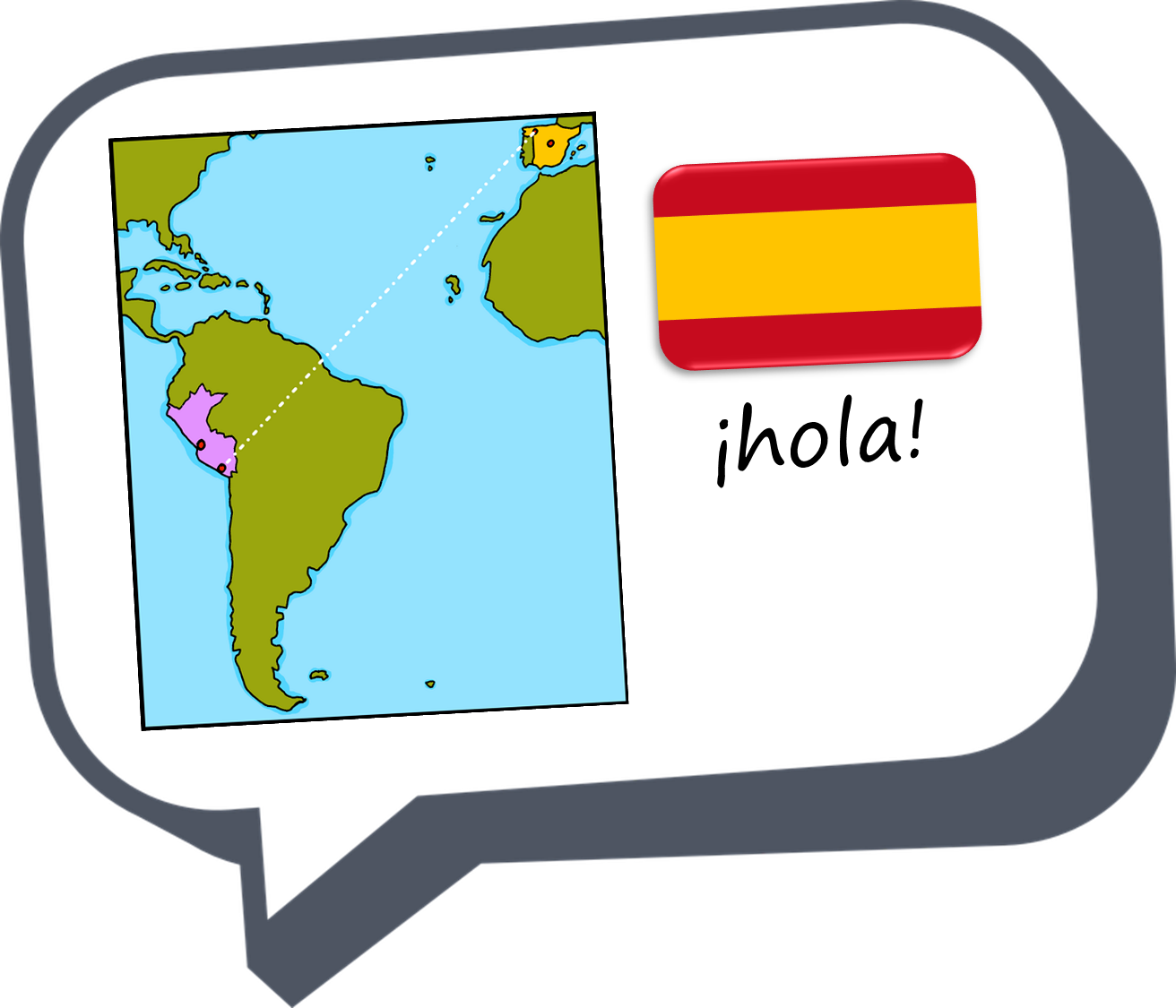 Un día terrible
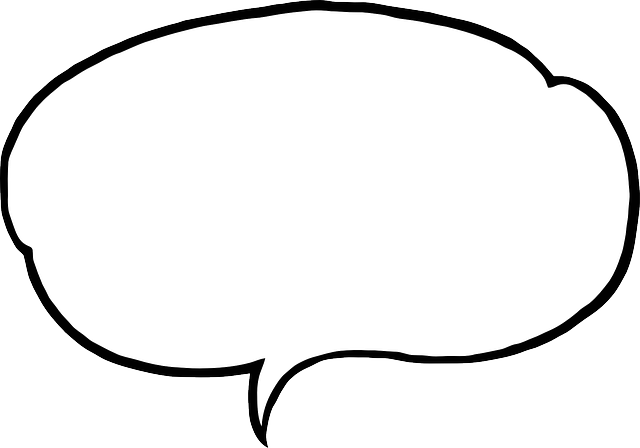 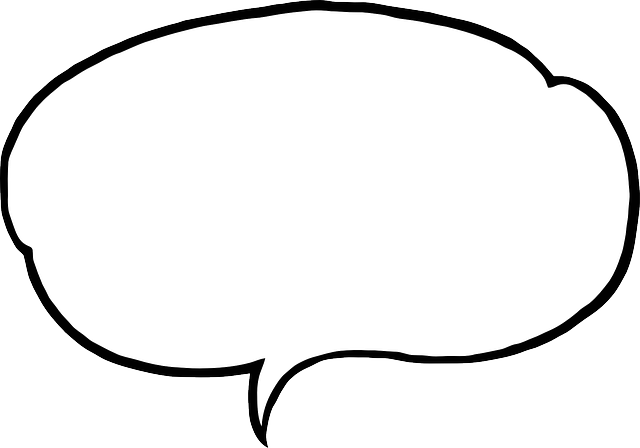 ¿Qué tengo?
¿Qué tiene?
azul
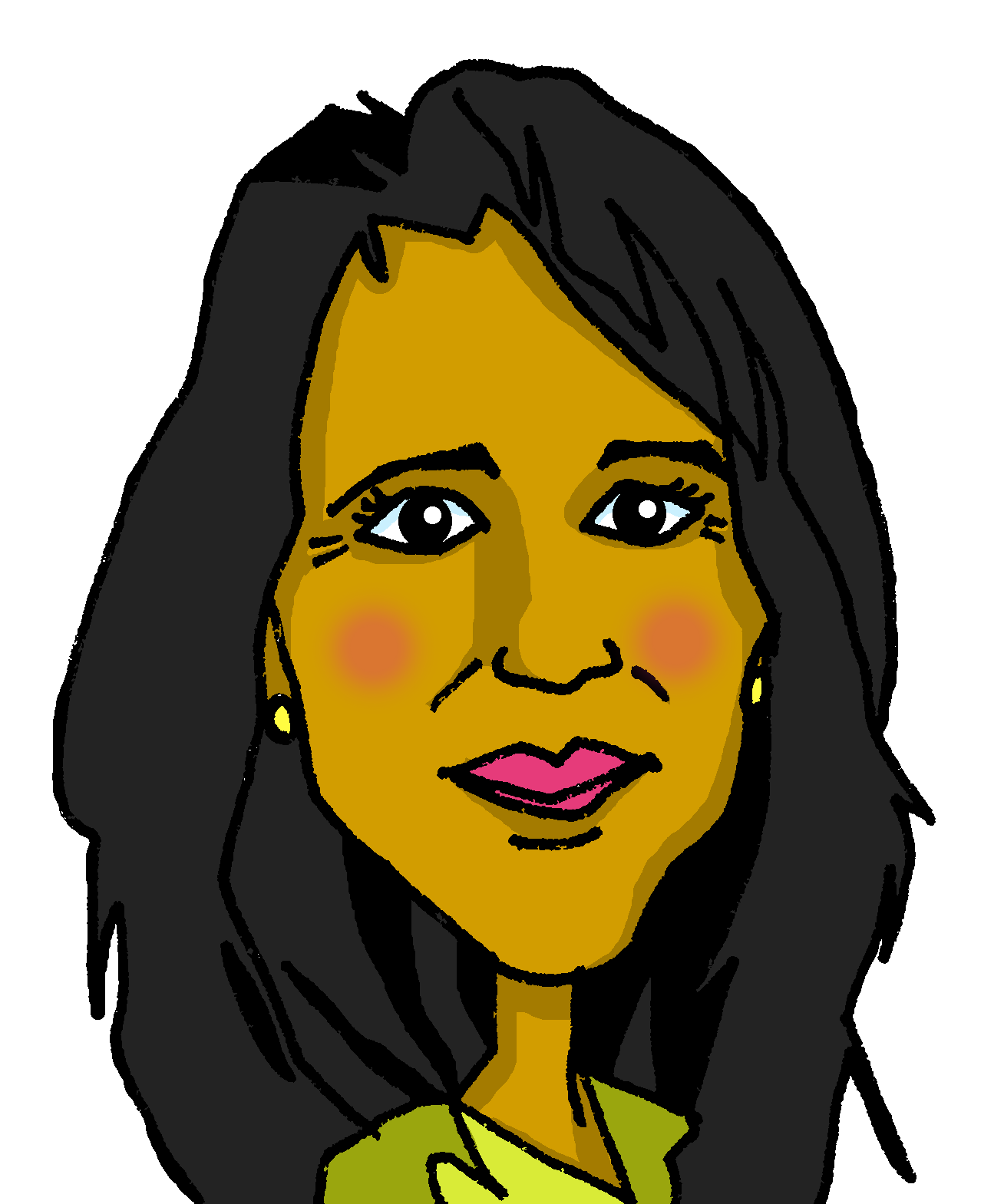 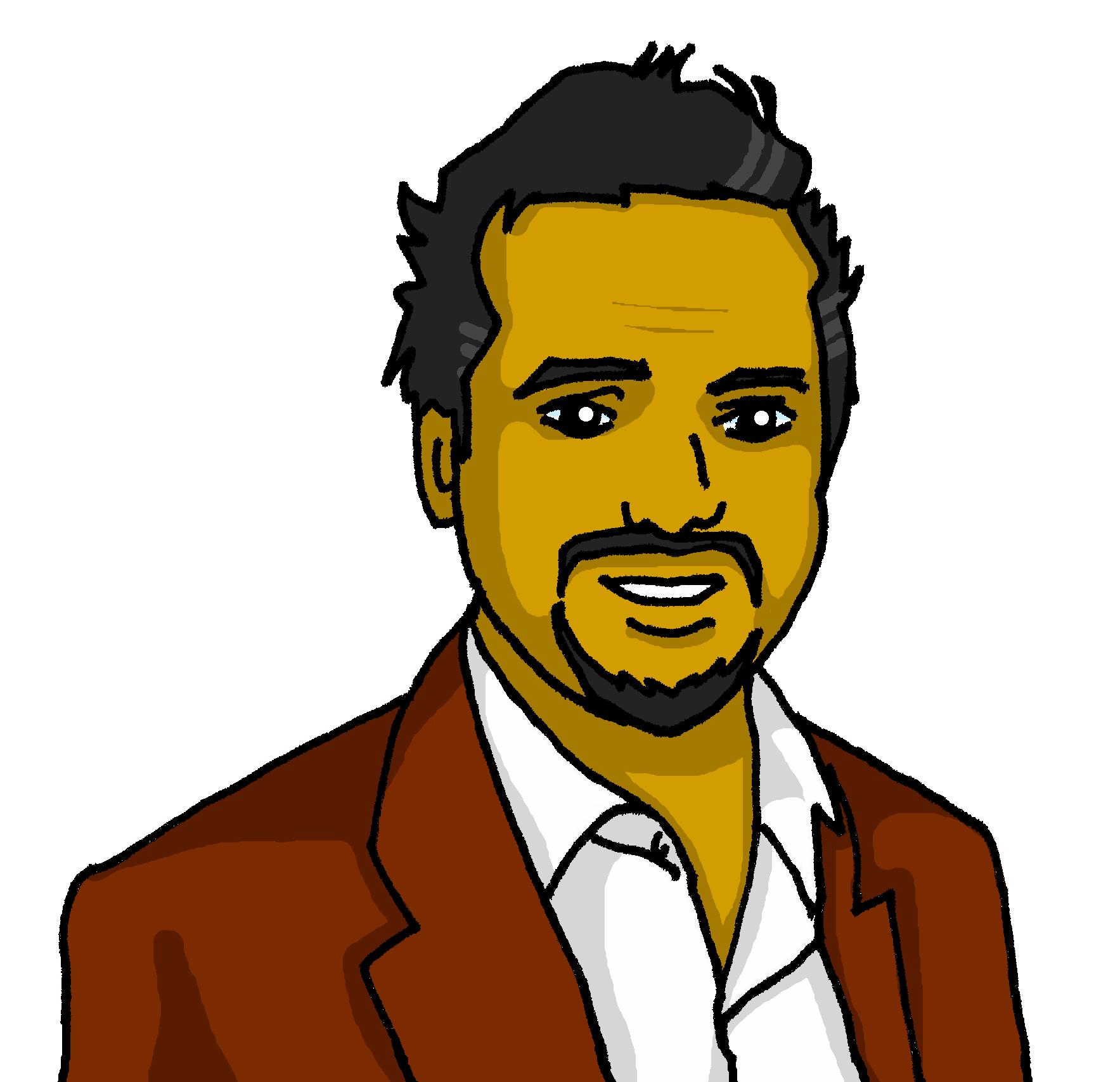 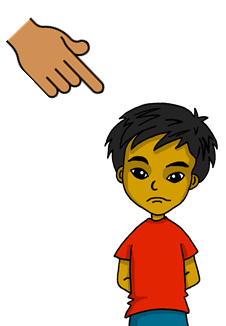 Follow ups 1-5
[Speaker Notes: Artwork by Steve Clarke. All additional pictures selected are available under a Creative Commons license, no attribution required.

The frequency rankings for words that occur in this PowerPoint which have been previously introduced in the resources are given in the SOW (excel document) and in the resources that first introduced and formally re-visited those words. 
For any other words that occur incidentally in this PowerPoint, frequency rankings will be provided in the notes field wherever possible.

Phonics:All vowels revisited: casa [106] dos [64]  universo [1603] elefante [5000] idea [247] cho-co-la-te [3408] in-te-re-san-te [616] oeste [2416] leer [209]  feo [2373]cuándo [138] puente [1715] antiguo [446] autor [513] euro [2435] aceite 2101] aire [401] boina [>5000] ciencia [738] limpiar [1713] junio [1035] 
Vocabulary (new words in bold): tener [19] tengo [tener 19] tiene [tener 19] casa [106] familia [233] habitación [1069] jardín [1195] libro [230] madre [226] padre [162] problema [145] profesor / profesora [501] silla [1271] estricto [3155] feo [2373] terrible [1246] muy [43] un [6] una [6] Re-use adjectives: bonito [891]cómodo [2237] diferente [293] divertido [2465] feliz [908] elegante [2742] grande [66] importante [171]  independiente [1177] negativo [1804] normal [1000] pequeño [202] tranquilo [1093] 
Revisit 1: cuál [445] día [65] fecha [756] lunes [1370] martes [3101] miércoles [1816] jueves [1650] viernes [1259] sábado [1179] domingo [693] hoy [167] Revisit 2: --

Frequency of unknown words:
orden [421]
Source: Davies, M. and Davies, K. (2018). A frequency dictionary of Spanish: Core vocabulary for learners (2nd ed.). Routledge: London]
[i] [o] [u]
[a]
[e]
Follow up 1:
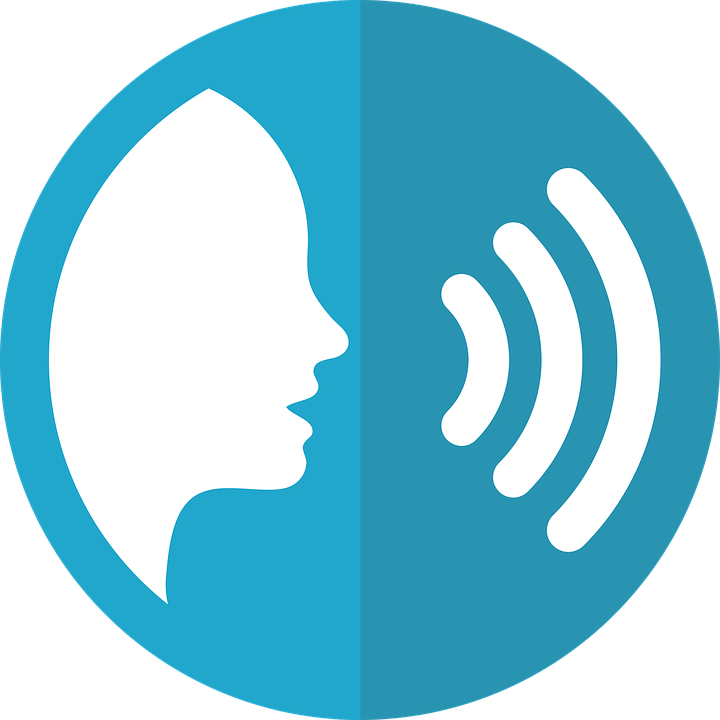 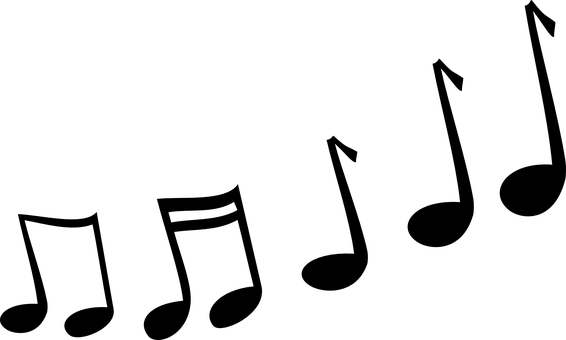 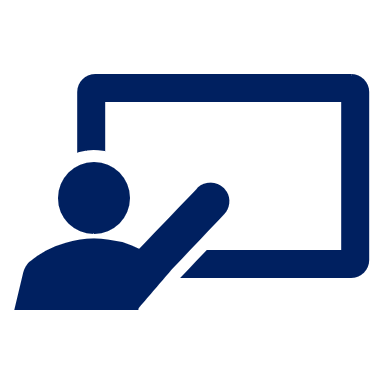 Escucha y canta.
pronunciar
Con la i
Tengo (ooo) 
una abejita en la panchita (iii) 
está mirando la tripita (aaa) 
no me deja dormir
Tingui (iii) 
ini ibijiti in li pinchiti (iii) 
istí mirindi li tripiti (iii) 
ni mi diji dirmir
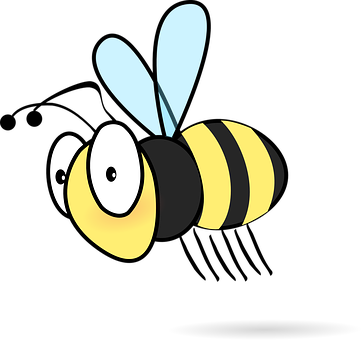 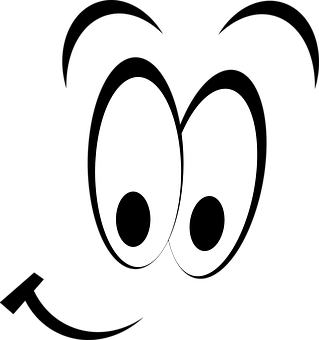 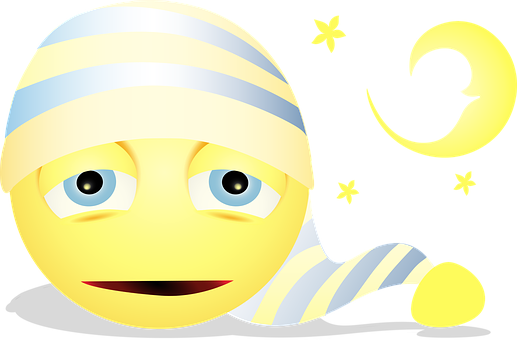 Con la a
Con la o
Tanga (aaa) 
ana abajata an la panchata (aaa) 
astá maranda la trapata (aaa) 
na ma daja darmar
Tongo (ooo) 
ono obojoto on lo ponchoto (ooo) 
ostó morondo lo tropoto (ooo) 
no mo dojo dormor
Con la e
Con la u
Tengue (eee) 
ene ebejete en le penchete (eee) 
esté merende le trepete (eee) 
ne me deje dermer
Tungu (uuu) 
unu ubujutu un lu punchutu (uuu) 
ustú murundu lu truputu (uuu) 
nu mu duju durmur
[Speaker Notes: Timing: 6 minutes

Aim: to practise pronouncing all the vowels in a series of unknown words (including nonsense words from this nursery rhyme)
Procedure:
With a partner, pronounce each set of four lines.
Then listen to the verse.
Then repeat in pairs again.
Repeat for all six verses.

Nursery rhyme to practise vowel sounds.  Adapted from:
https://www.youtube.com/watch?v=nMB93puvMWo&ab_channel=Mar%C3%ADaPaulaAcevedoD%C3%ADaz]
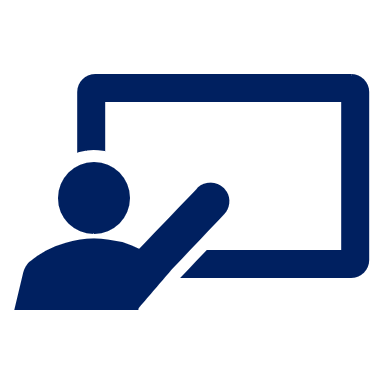 Follow up 2:
Escucha y rodea.
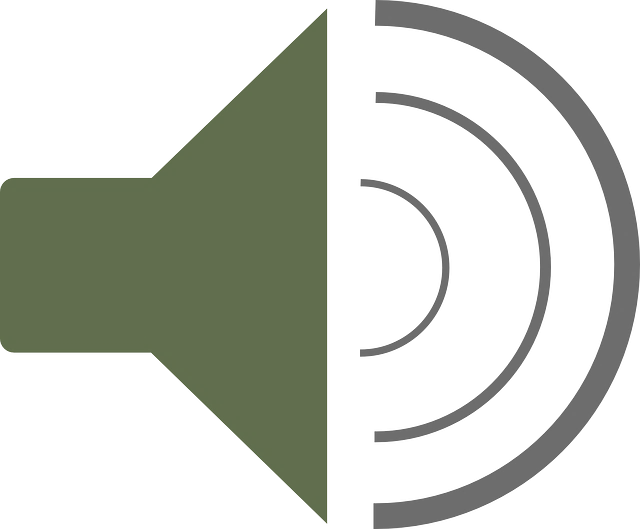 ¿Qué describe? Escribe en inglés
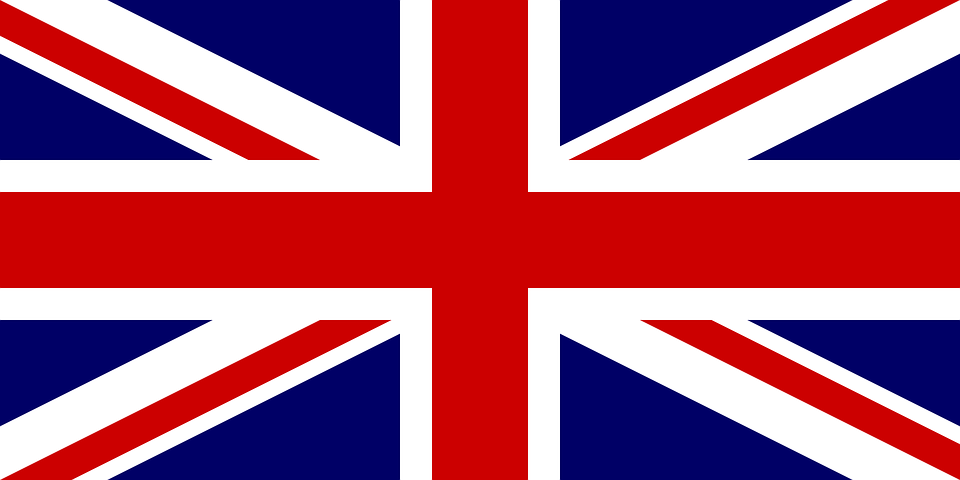 escuchar
Circle the words that are mentioned.
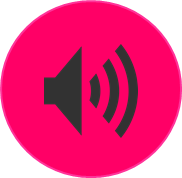 a father
E
a brother
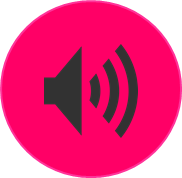 1
a (male) rabbit
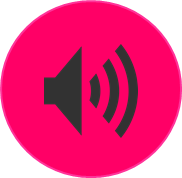 2
room
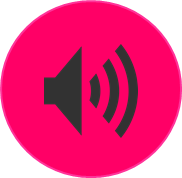 3
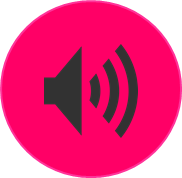 garden
4
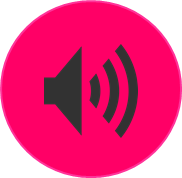 family
5
[Speaker Notes: Timing: 5 minutes

Aim: to practise aural comprehension of ‘tengo’ & ‘tiene’, as well as nouns plus postnominal adjectives. 

Procedure:

Explain instructions to pupils.
Ask pupils to write 1-5 in their books if working in books.
3.   Do the example with them and click x2 to bring answers.
4.   Click to bring further instruction (Challenge task).
Do 1-5. The first time they listen, they should identify whether they hear ‘I have’ or ‘s/he has. 
Go through answers 1-5 (use of tener). 
7.   Play again. This time pupils listen out for the adjective and the noun (if they are able) and write them down in English.8.   Click for second set of answers.

Transcript:
E. Tengo un padre elegante
Tiene un hermano nervioso.
Tiene un conejo divertido.
Tengo una habitación pequeña.
Tiene un jardín feo.
Tengo una familia especial.]
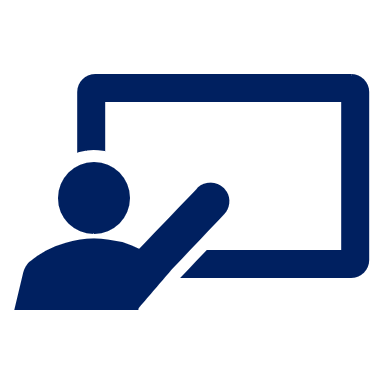 Follow up 3:
Describe en español.
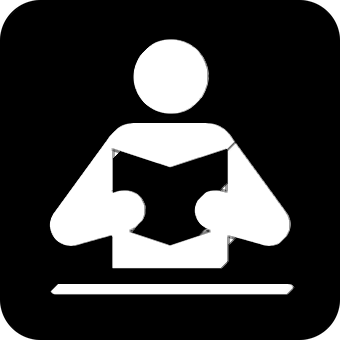 Tengo …
leer
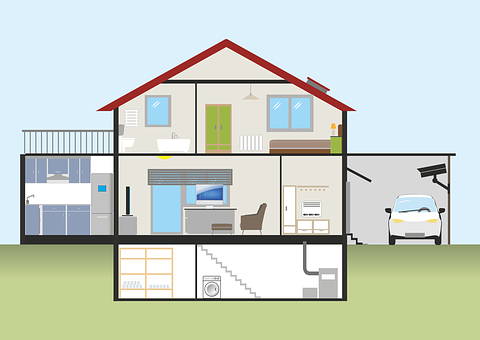 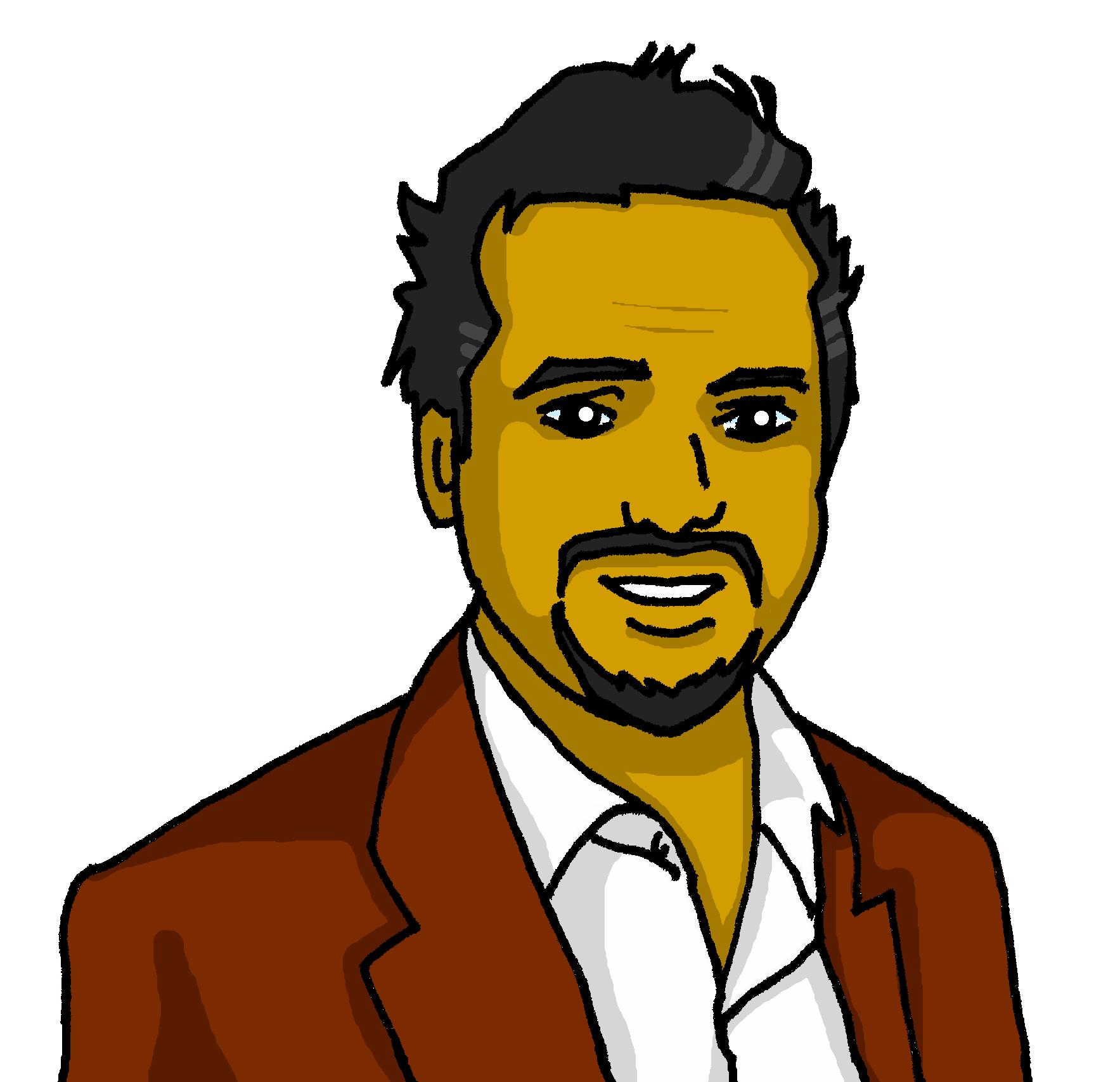 [father]
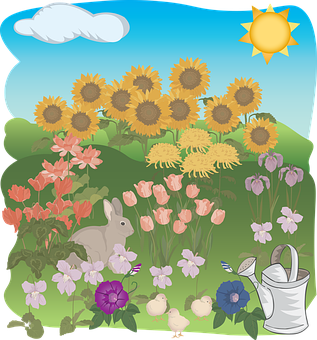 un p_ _ _ _
adre
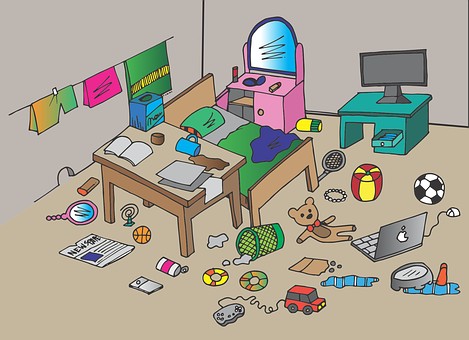 asa
una c _ _ _
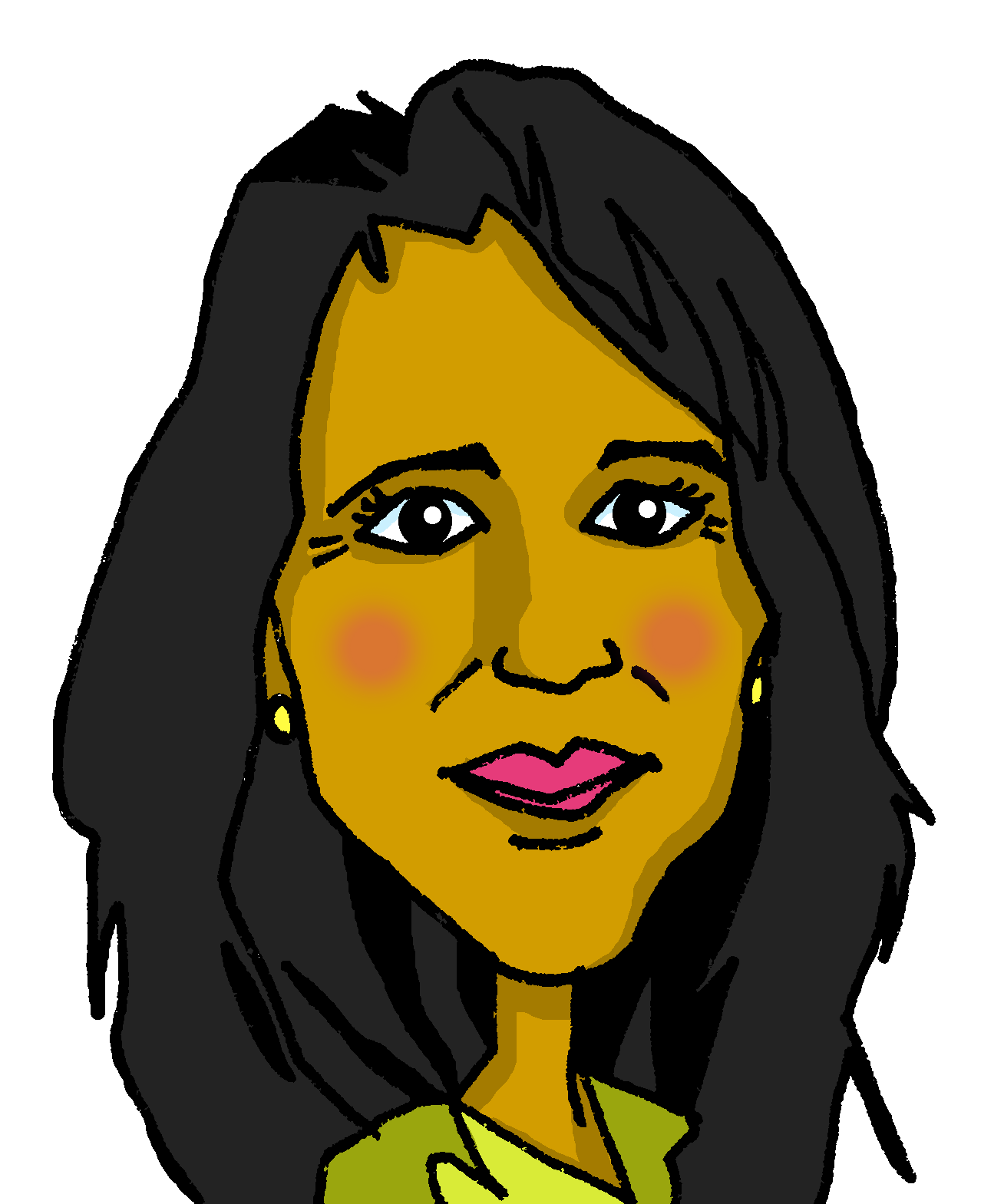 un j _ _ _ í _
ard
n
[mother]
a
i
un h _ _ _ t _ c _ ó _
n
abi
adre
una m_ _ _ _
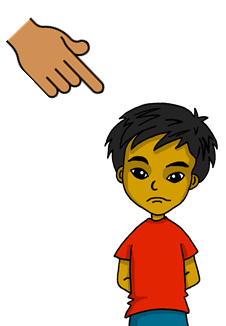 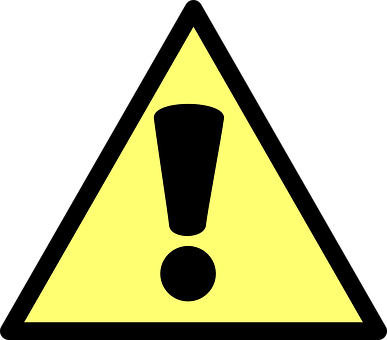 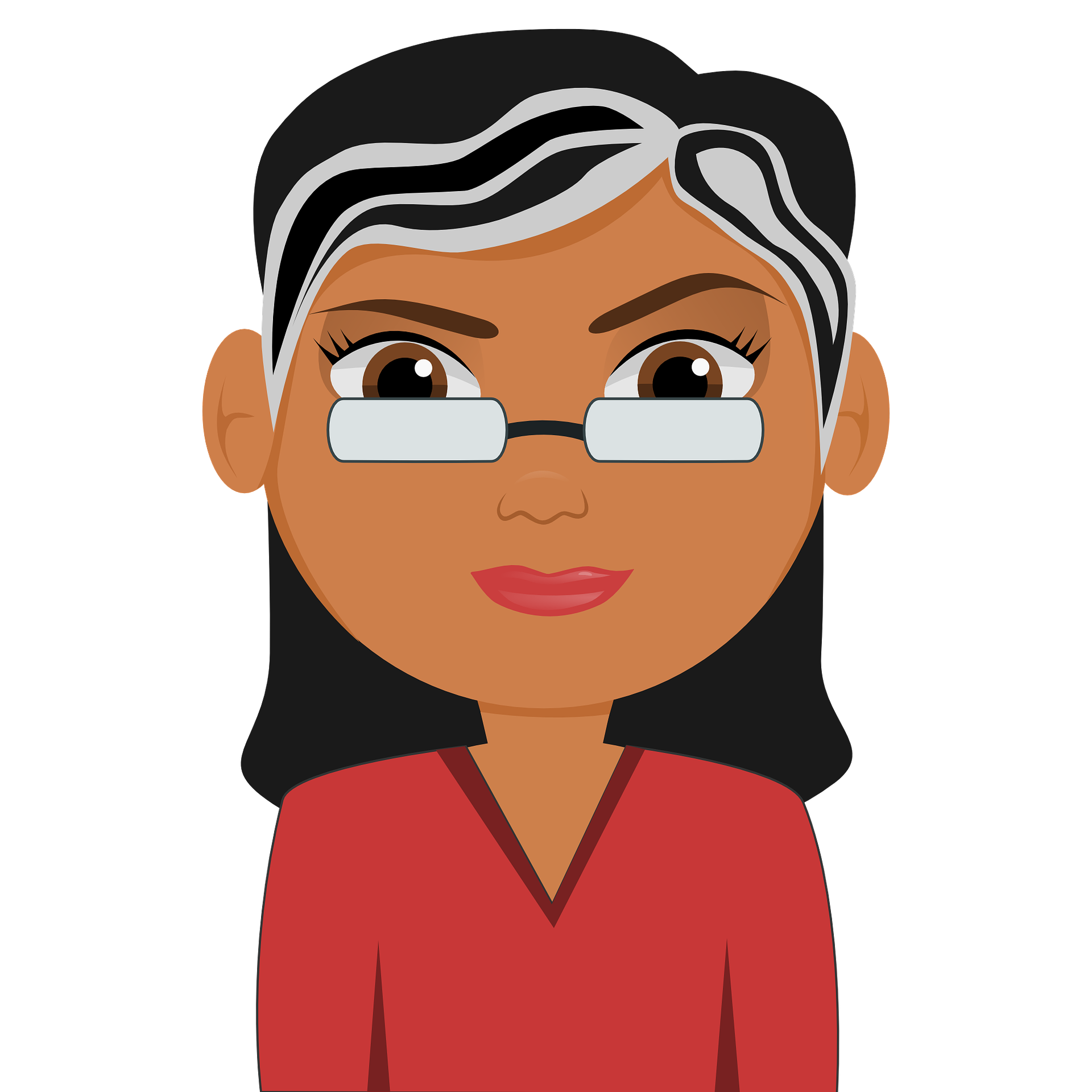 [brother]
[teacher]
roblem
un p_ _ _ _ _ _a
esora
ro
un h_ _ _ _ _ _ _
ermano
una p _ _ f _ _ _ _ _
[Speaker Notes: Timing: 5 minutes (9 slides)

Aim: to practise written comprehension of adjectives and their forms (singular); to practise supported oral production of previously taught nouns.

Procedure:
Use this slide to elicit the Spanish nouns as a pre-task preparation task.
Move to the following slide to model the task.]
Follow up 3:
Ejemplo
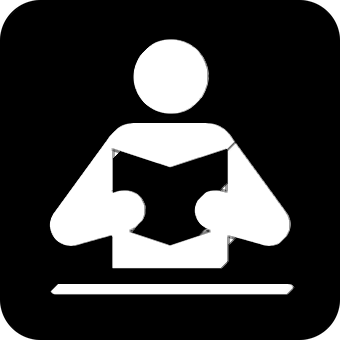 feo
Tengo …
leer
feliz
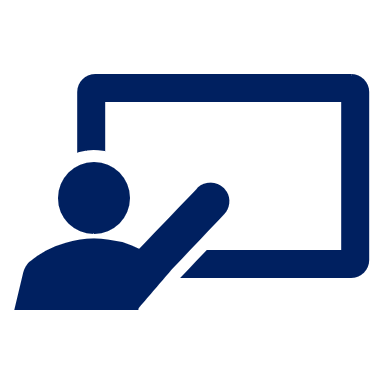 ¿Es correcta la gramática?
divertida
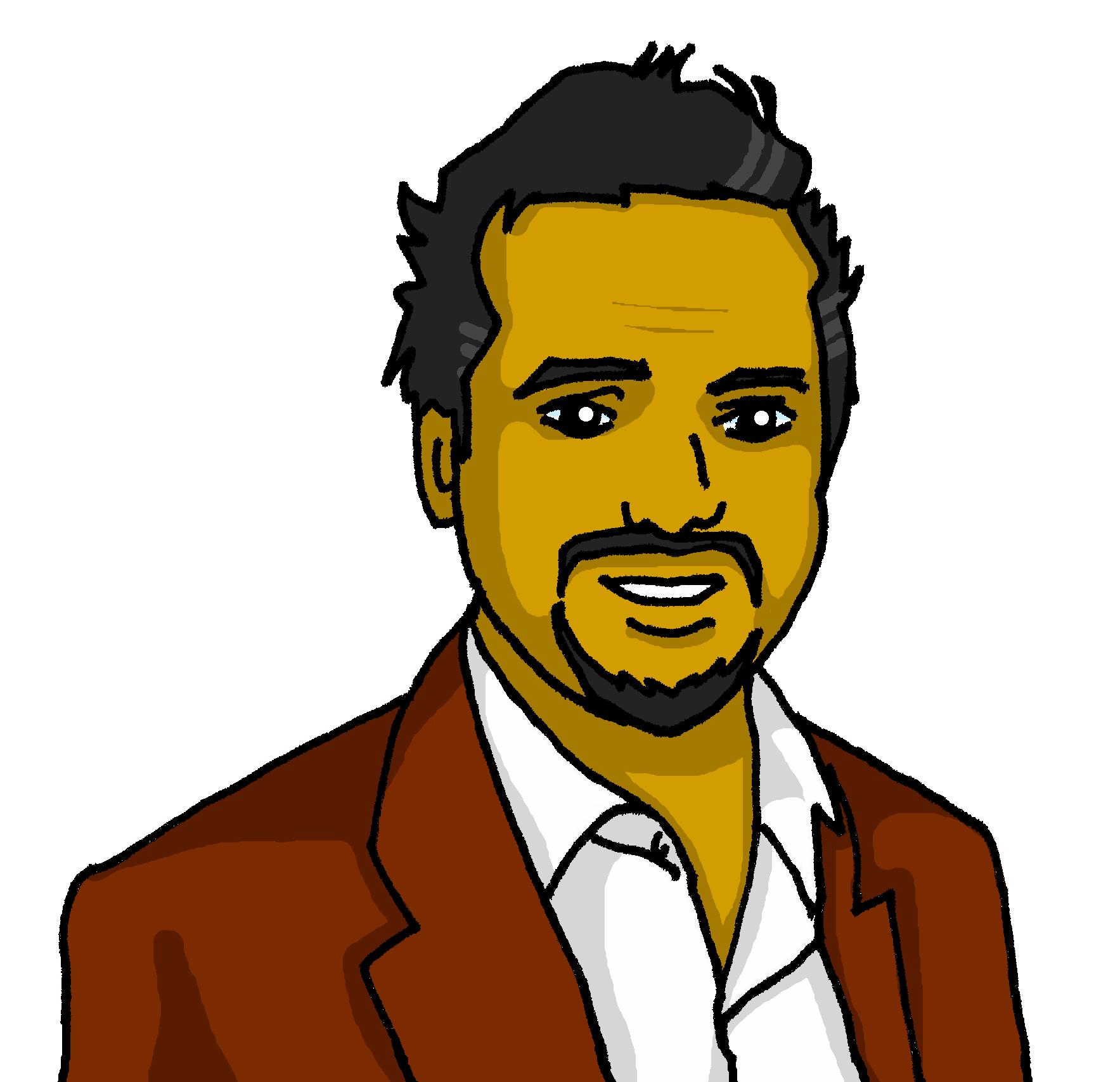 [father]
estricto
importante
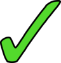 un p_ _ _ _
adre
feo
grande
negativo
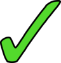 feliz
elegante
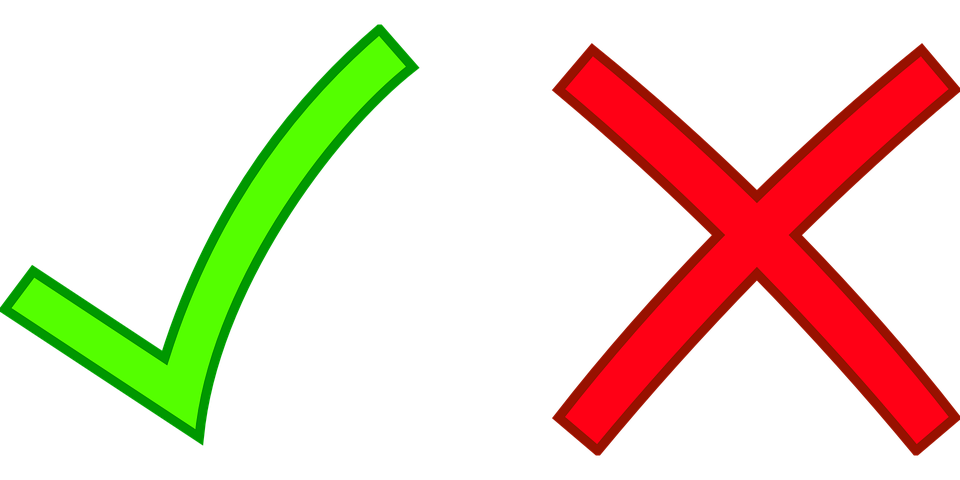 divertida
diferente
terrible
normal
tranquila
[Speaker Notes: Procedure:1. Model example with “un padre”. 
2. Elicit ‘padre’ from pupils.
3. Click for each adjective to appear and ask pupils if the combination is grammatically ok.
4. Ensure pupils understand that ‘divertida’ doesn’t work because of spelling (-a ending) not because of meaning.

NB. Teachers can draw their attention to the list of adjectives on the right-hand side. Teachers can ask for more possible combinations.]
Follow up 3:
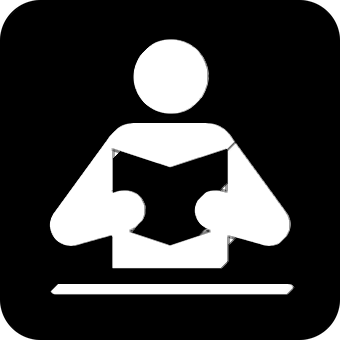 feo
Tengo …
leer
feliz
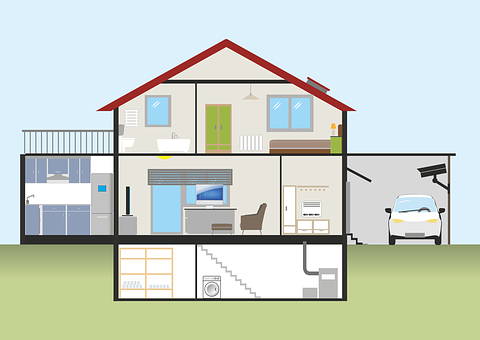 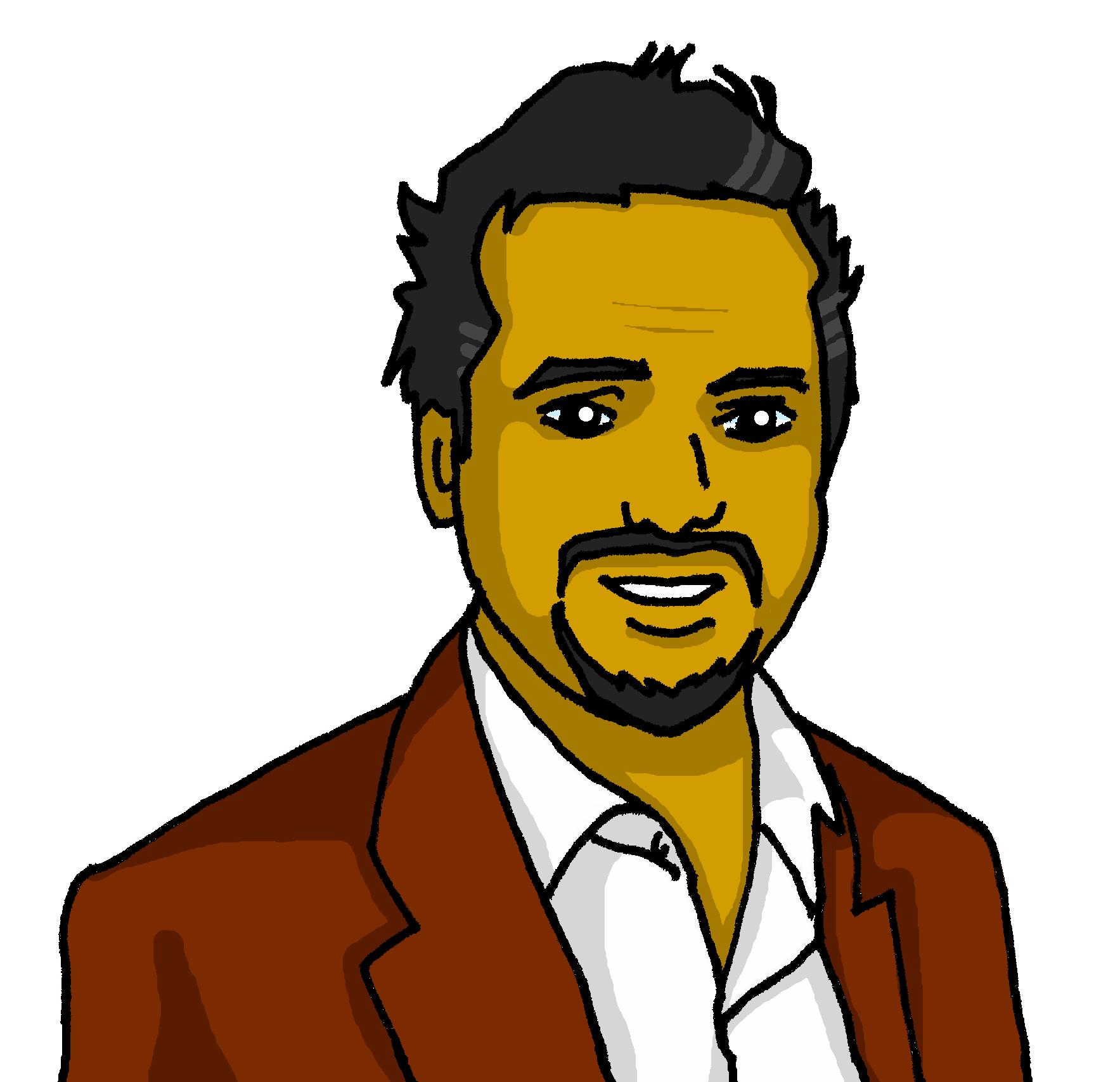 [father]
divertida
estricto
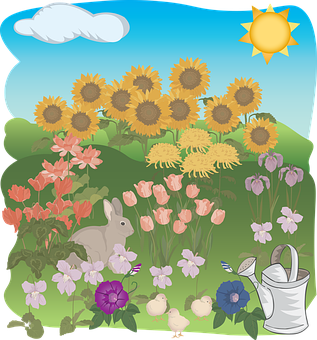 un p_ _ _ _
adre
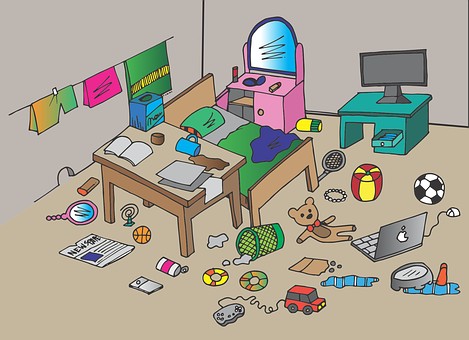 importante
asa
una c _ _ _
grande
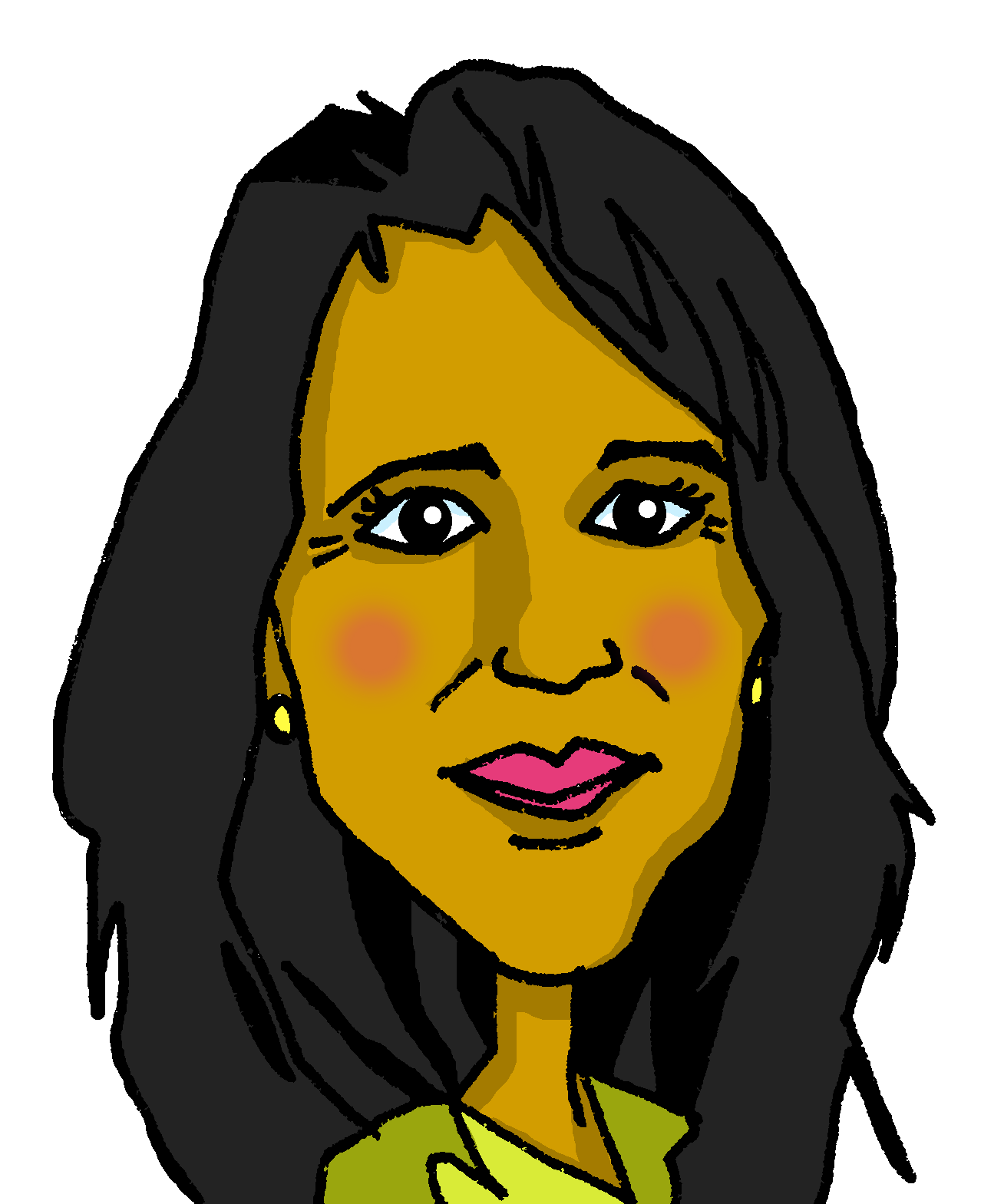 negativo
un j _ _ _ í _
ard
n
[mother]
a
i
un h _ _ _ t _ c _ ó _
n
elegante
abi
diferente
adre
una m_ _ _ _
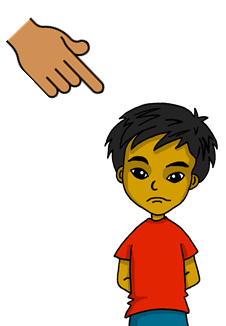 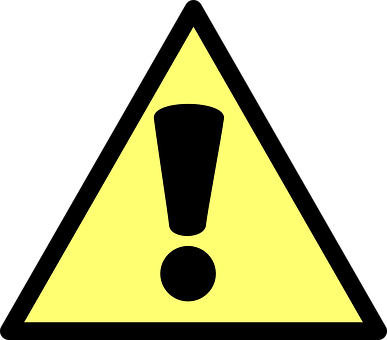 terrible
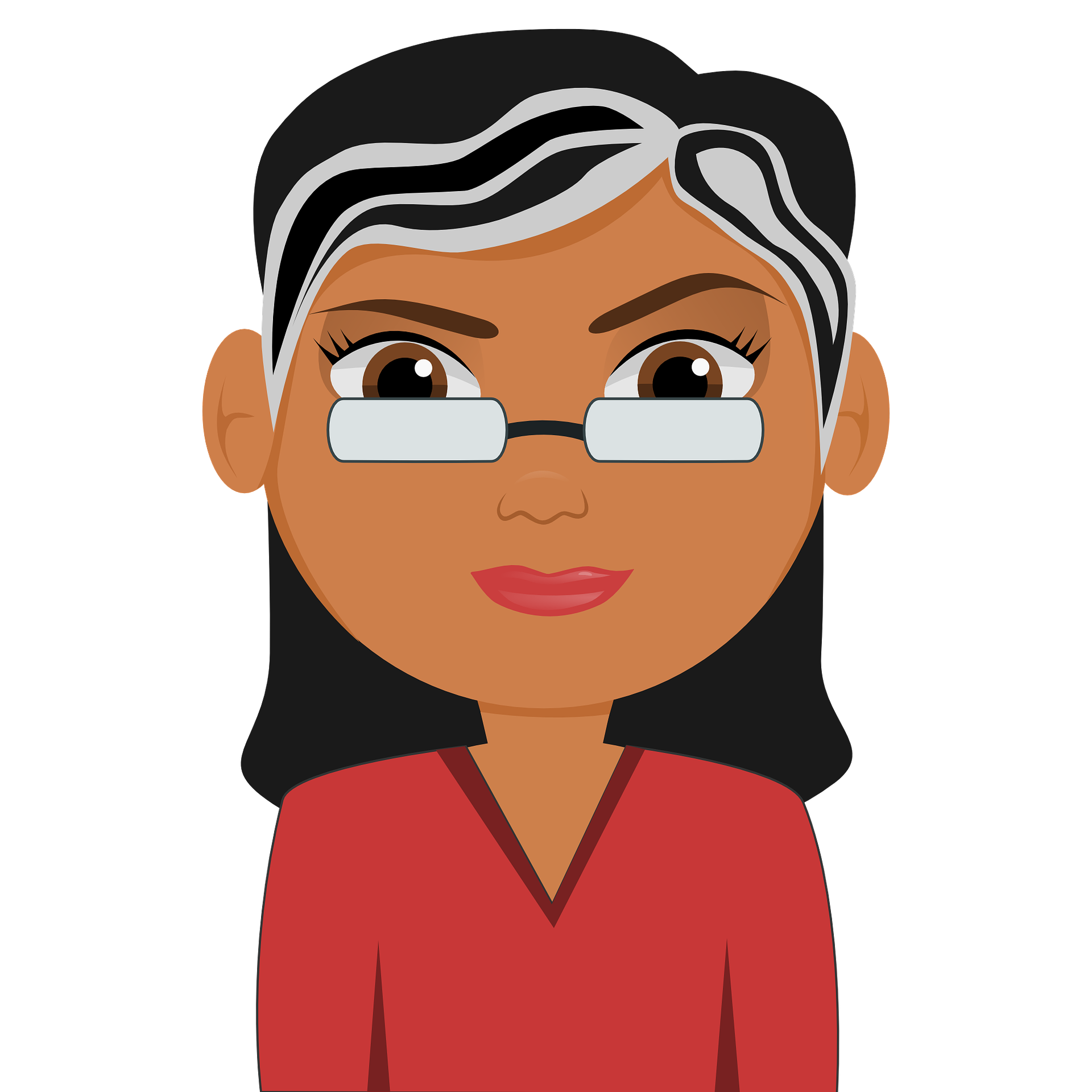 normal
[brother]
[teacher]
roblem
un p_ _ _ _ _ _a
esora
ro
un h_ _ _ _ _ _ _
ermano
una p _ _ f _ _ _ _ _
tranquila
[Speaker Notes: Procedure:
Give pupils 3-4 minutes to write 2-3 adjective that would work with each noun.
Move to the following slide to elicit responses.]
Follow up 3:
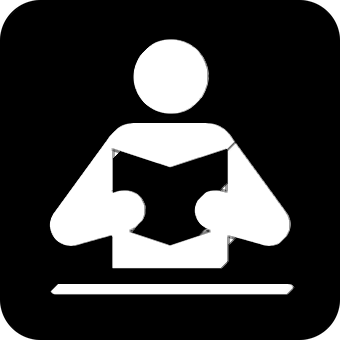 Tengo …
leer
feo
feliz
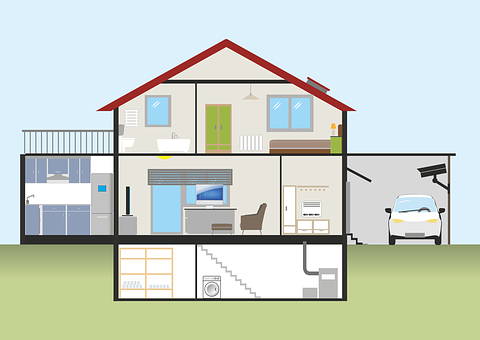 divertida
estricto
importante
grande
feliz
importante
una casa
negativo
grande
tranquila
estricto
elegante
diferente
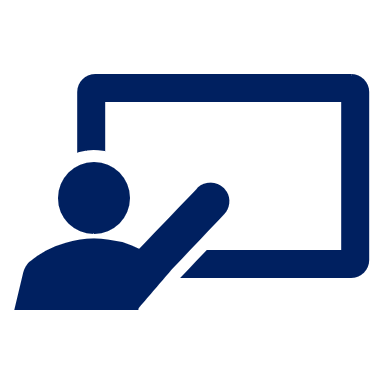 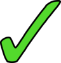 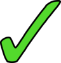 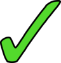 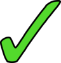 ¿Es correcta la gramática?
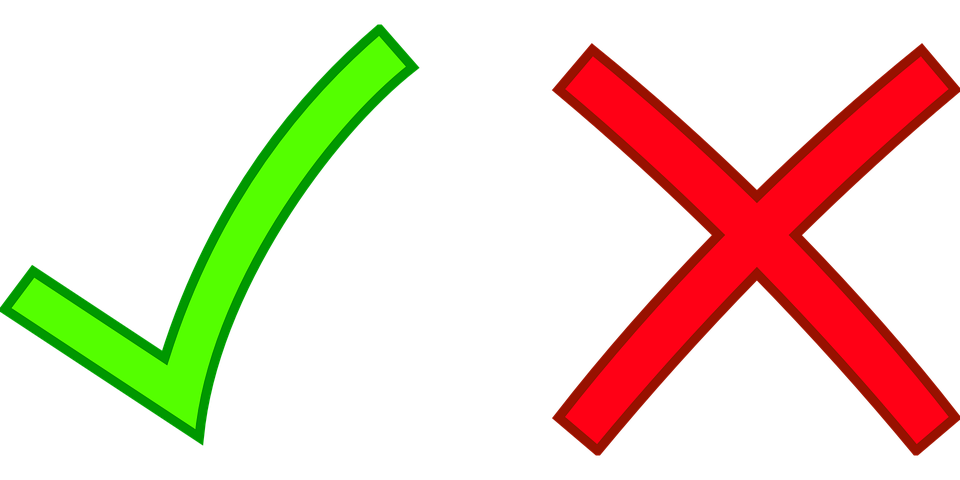 terrible
¿Es posible?
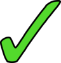 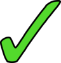 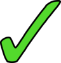 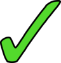 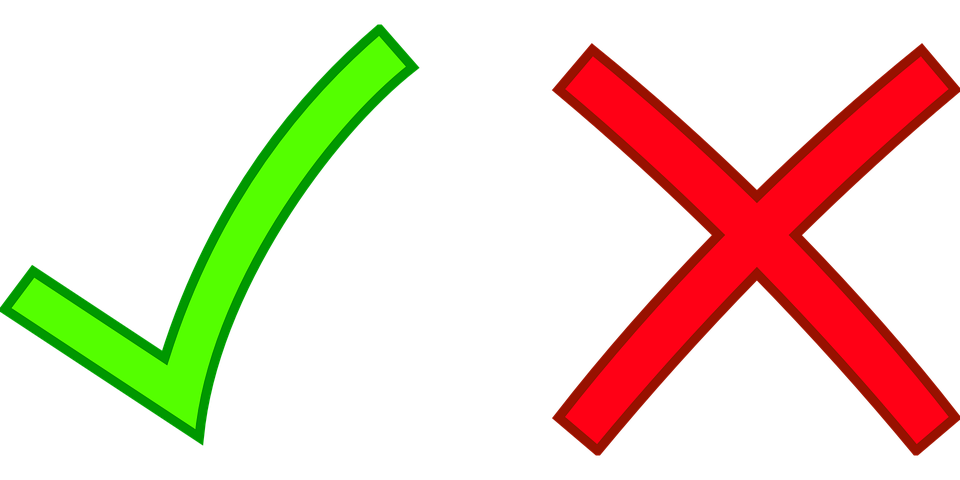 normal
tranquila
[Speaker Notes: Procedure:
Elicit noun.
For each adjective ask ‘¿es correcta la gramática?’ and ¿es posible?’ which refers to the meaning of the words – is it a sensible combination semantically?
Repeat the process for the remainder of the slides.
NB. Teachers can ask further questions using the adjectives on the right-hand side.]
Follow up 3:
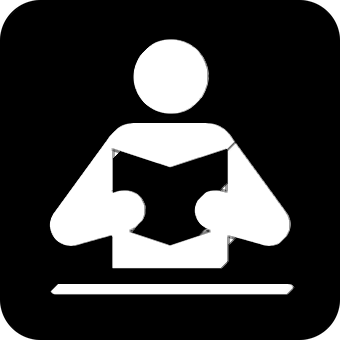 Tengo …
leer
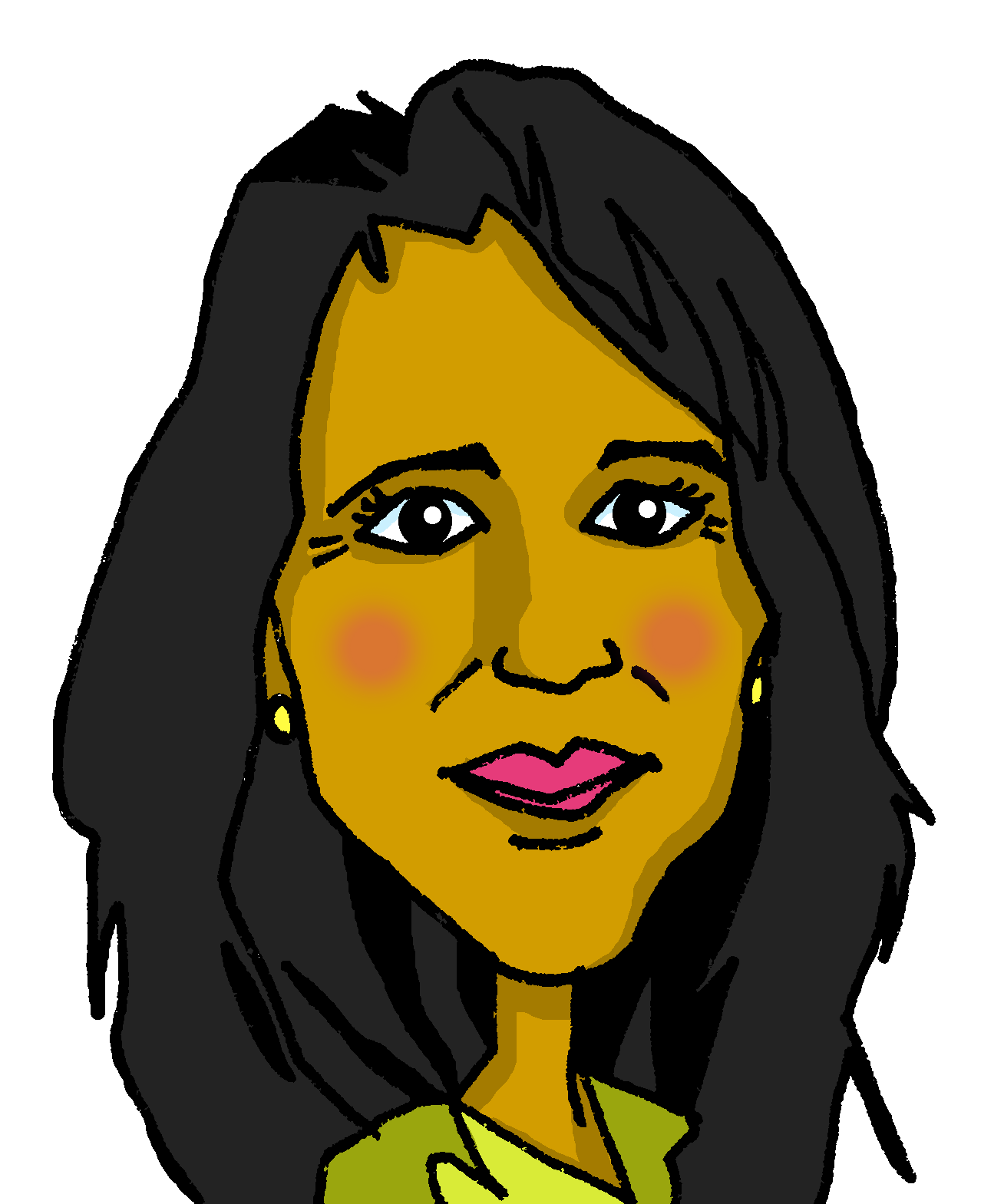 [mother]
una madre
feo
feliz
estricto
negativo
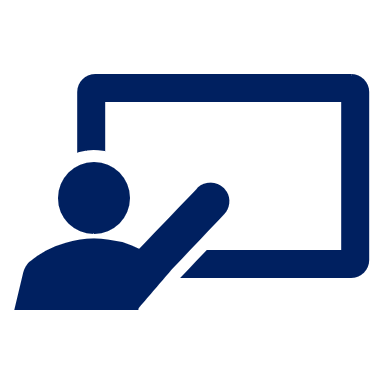 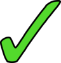 ¿Es correcta la gramática?
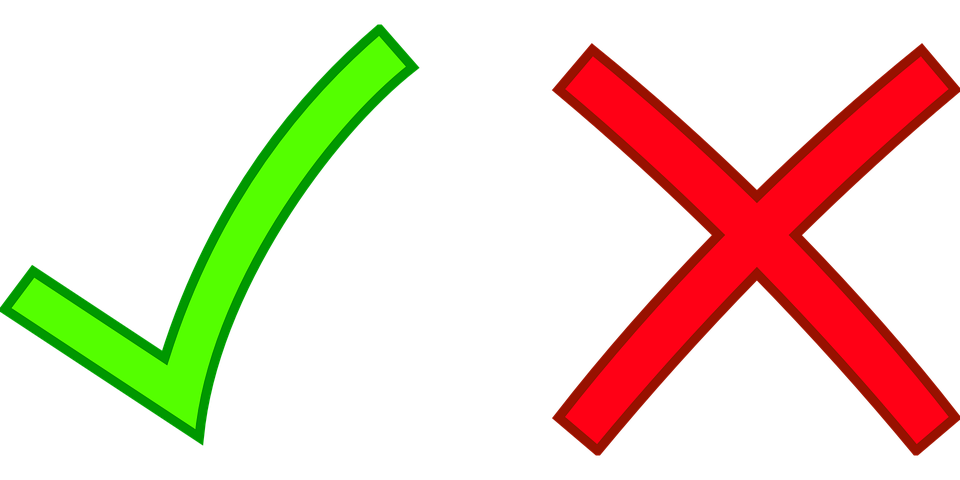 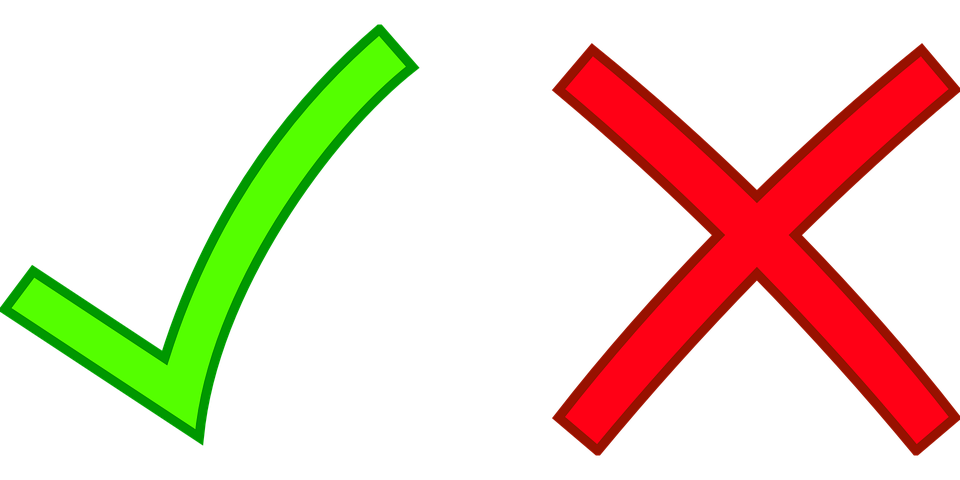 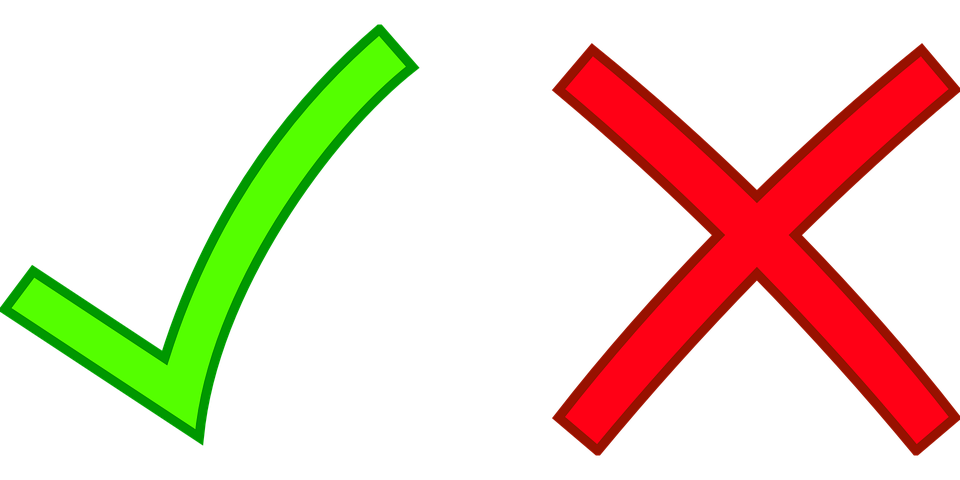 ¿Es posible?
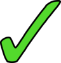 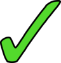 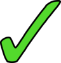 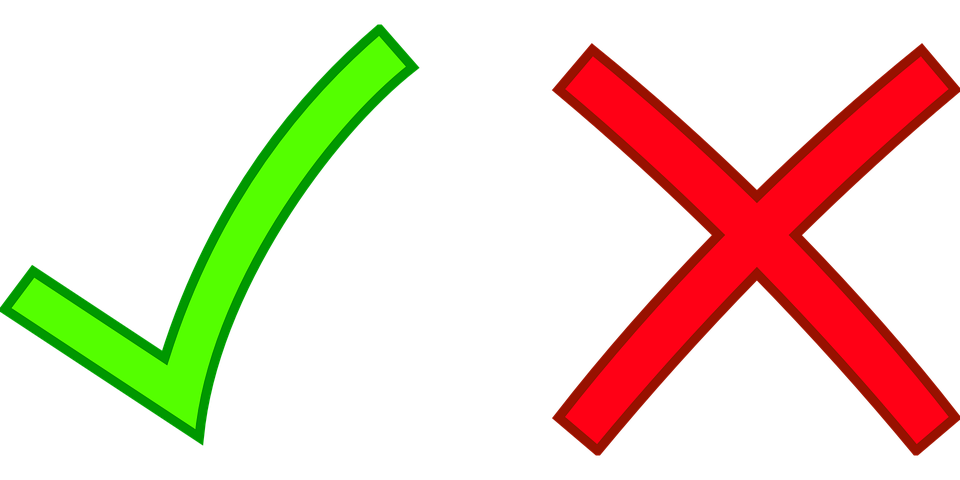 [Speaker Notes: Procedure:
Elicit noun.
For each adjective ask ‘¿es correcta la gramática?’ and ¿es posible?’ which refers to the meaning of the words – is it a sensible combination semantically?
Repeat the process for the remainder of the slides.]
Follow up 3:
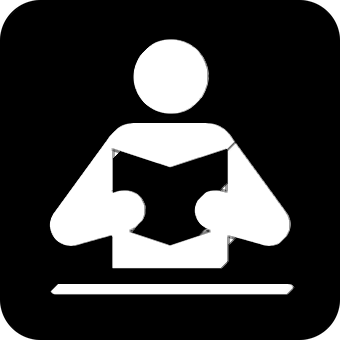 Tengo …
leer
feo
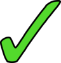 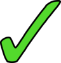 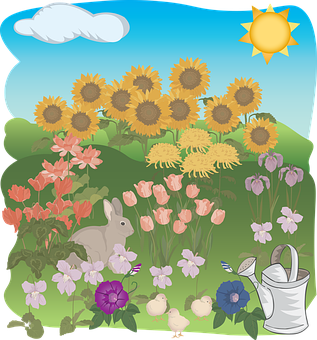 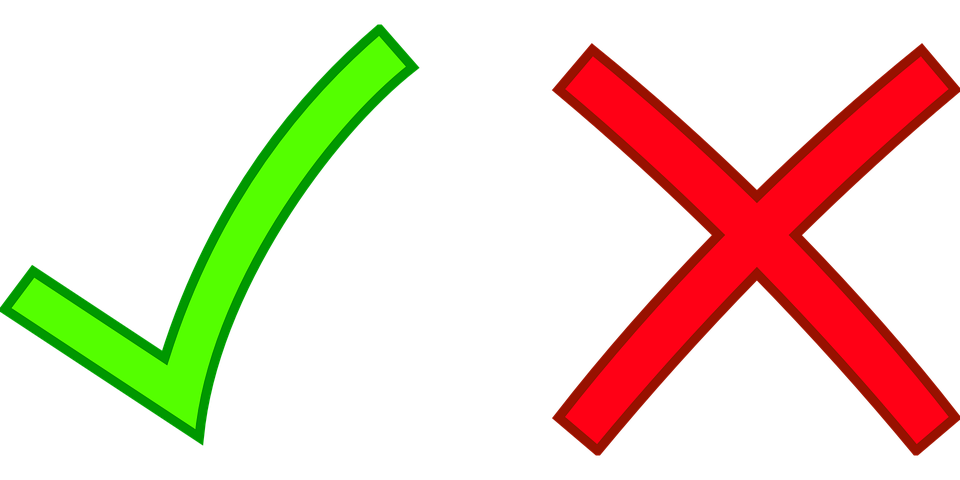 feliz
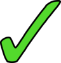 divertida
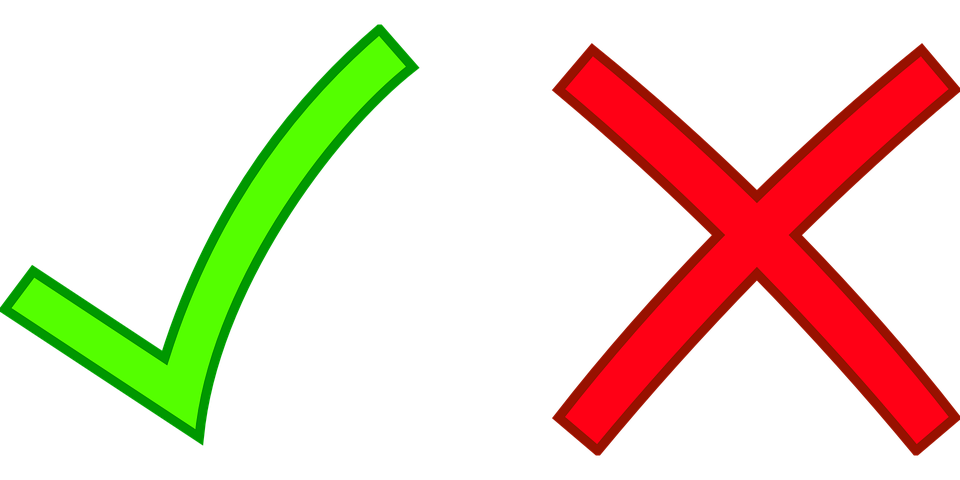 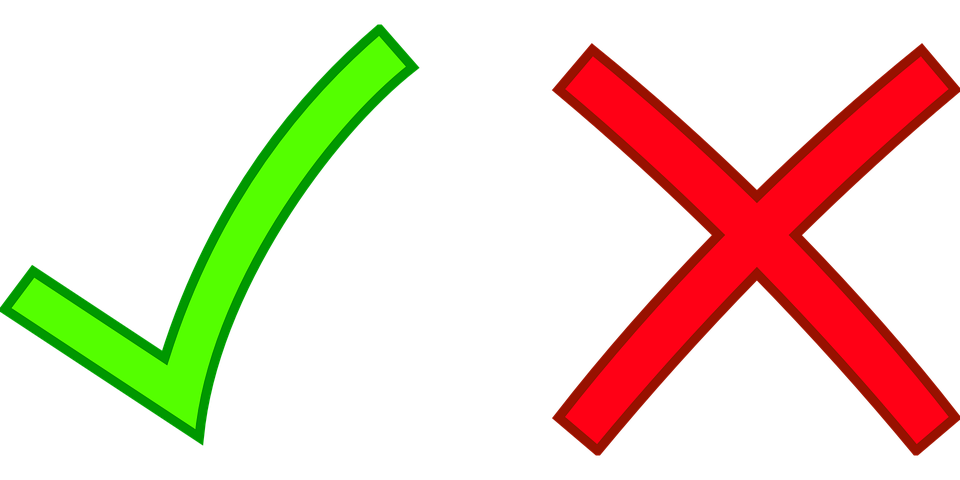 estricto
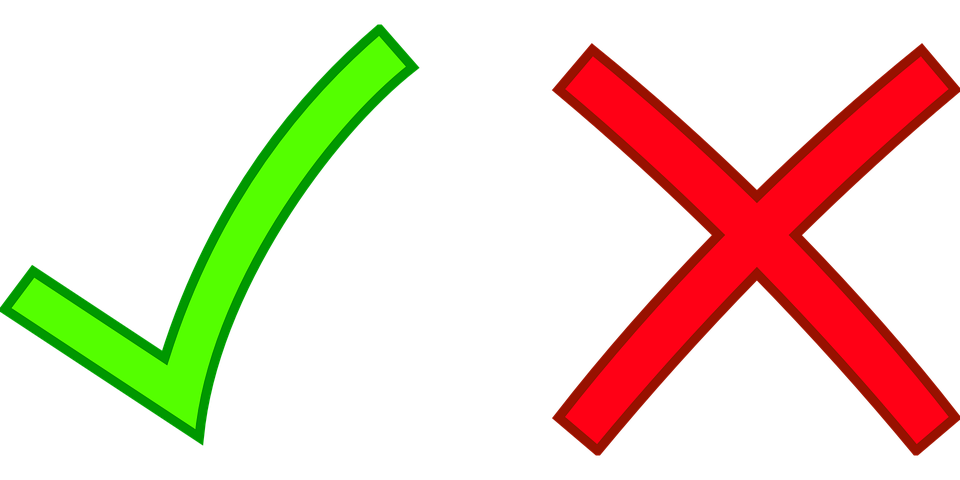 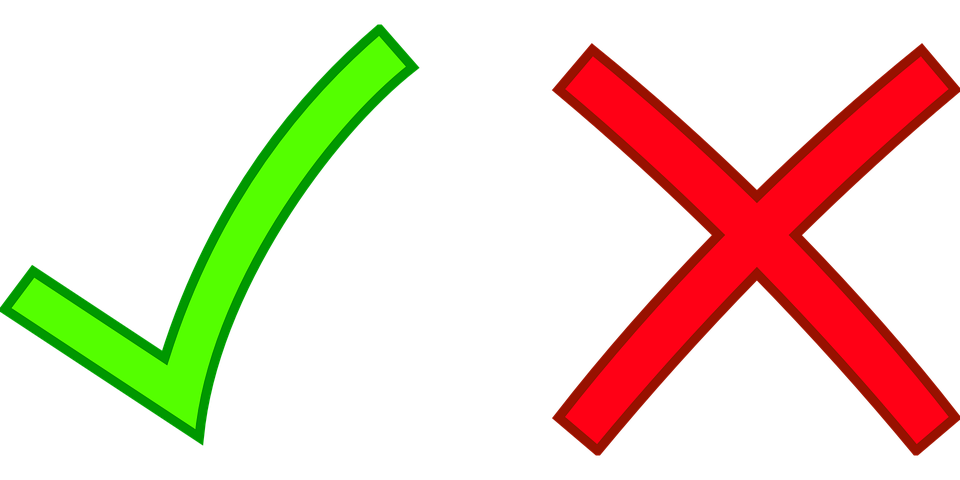 un jardín
importante
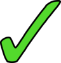 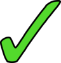 grande
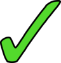 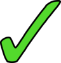 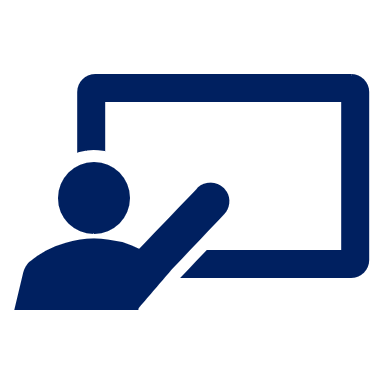 ¿Es correcta la gramática?
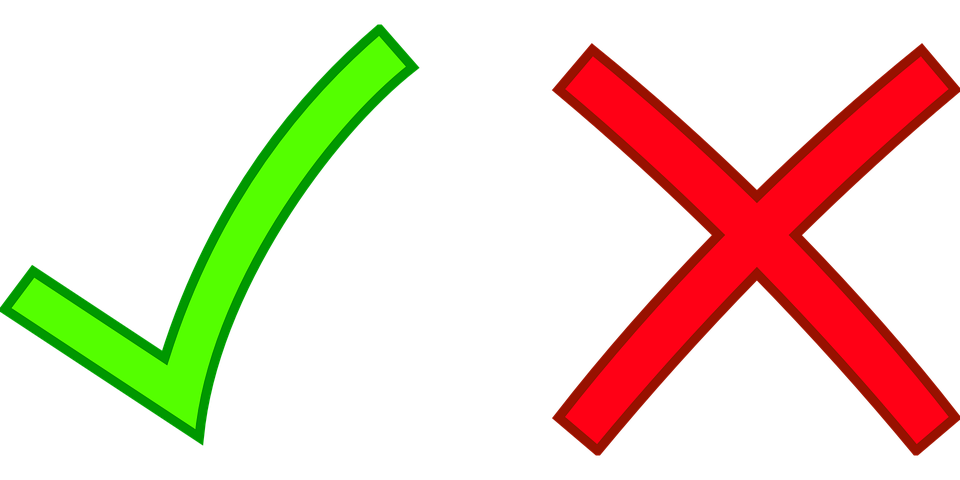 negativo
¿Es posible?
normal
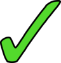 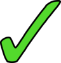 tranquila
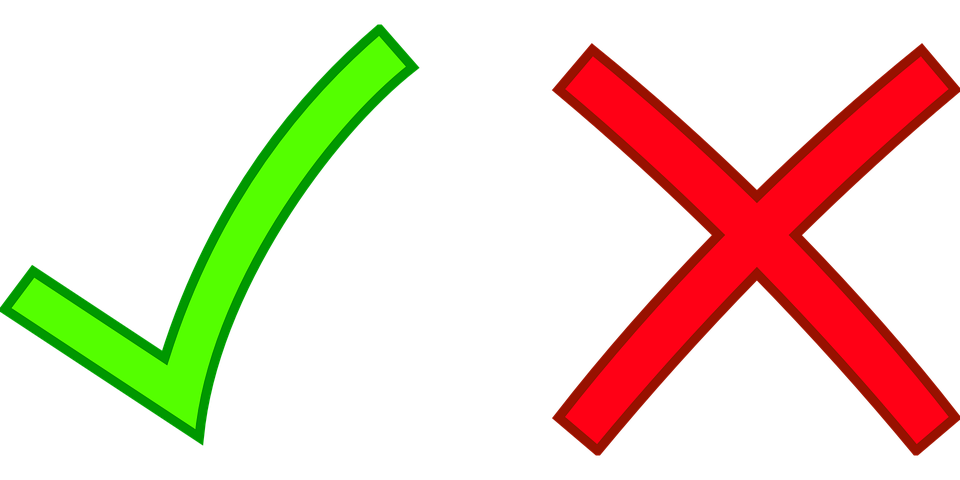 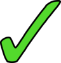 Follow up 3:
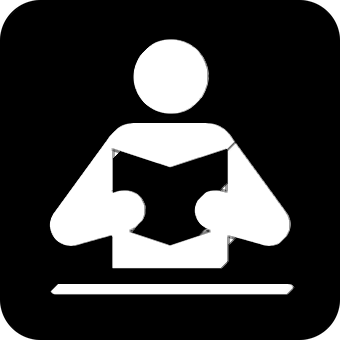 Tengo …
leer
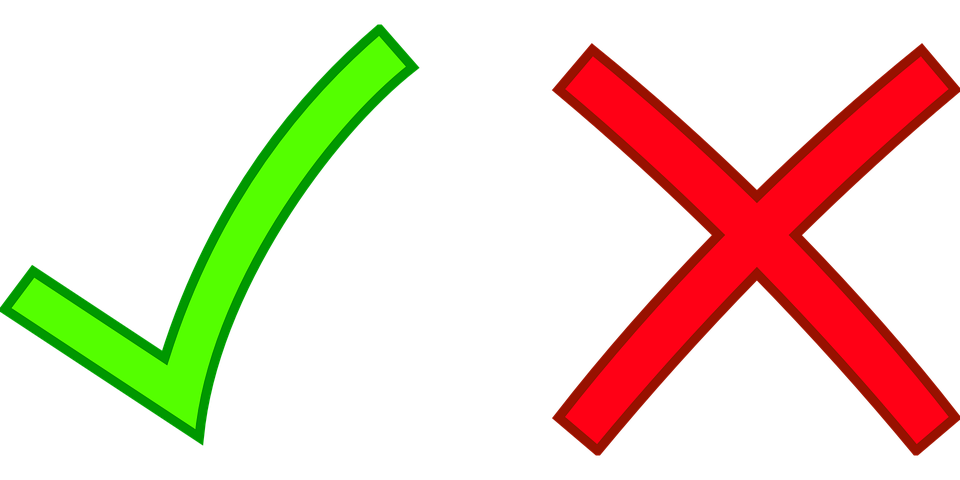 feliz
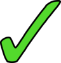 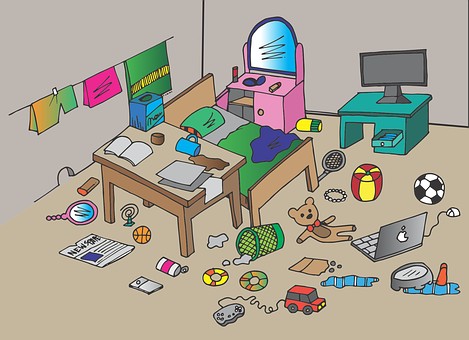 divertida
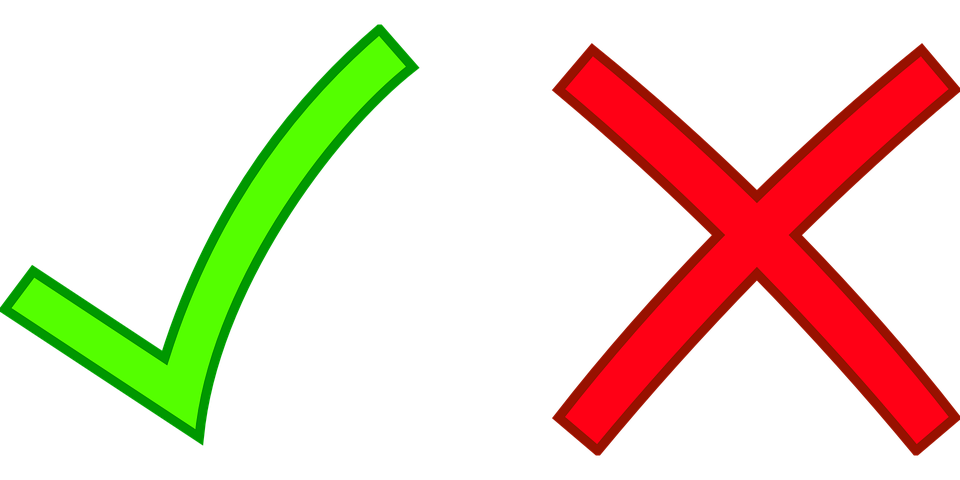 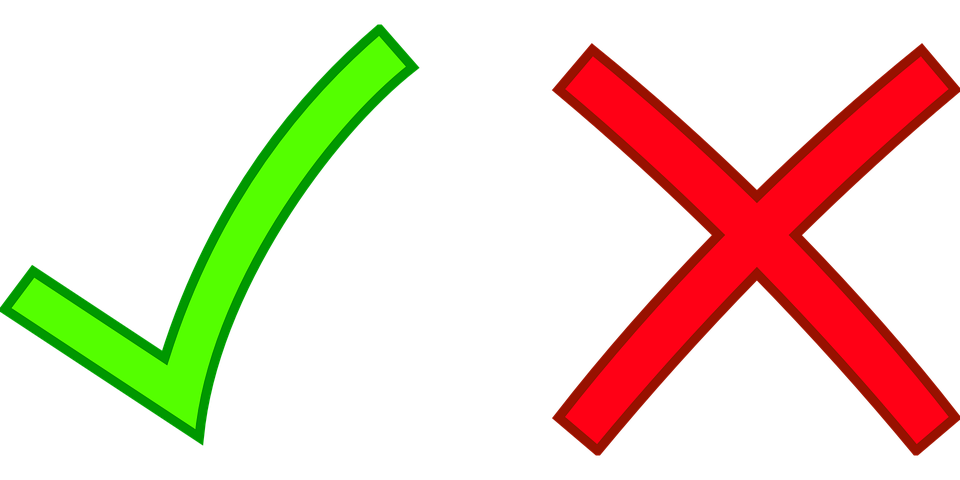 grande
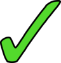 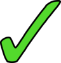 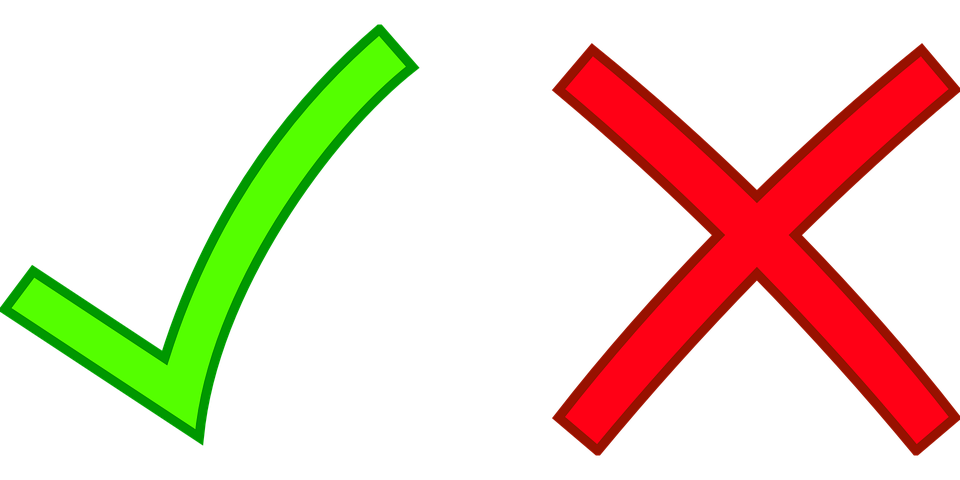 negativo
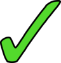 una habitación
elegante
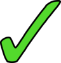 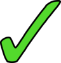 diferente
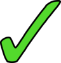 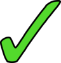 terrible
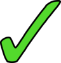 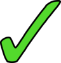 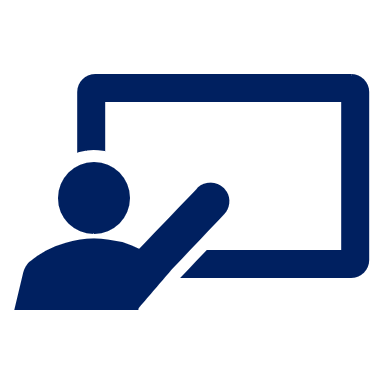 ¿Es correcta la gramática?
normal
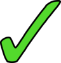 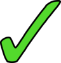 tranquila
¿Es posible?
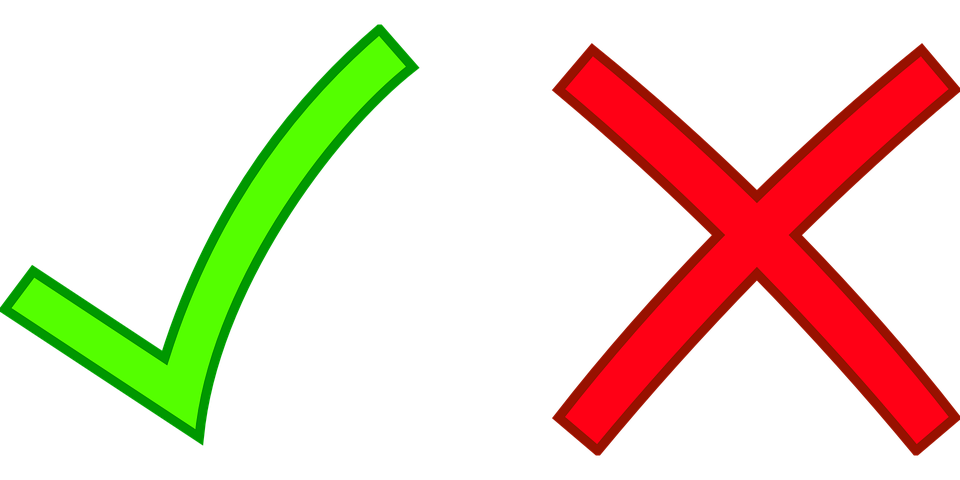 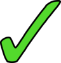 Follow up 3:
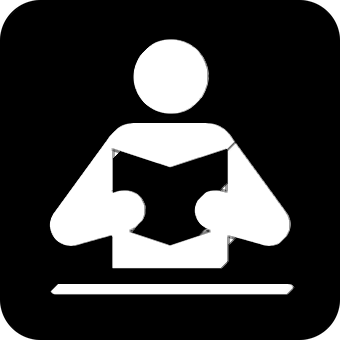 Tengo …
leer
feo
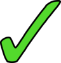 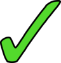 feliz
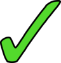 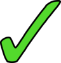 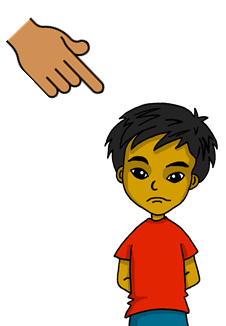 grande
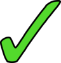 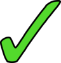 negativo
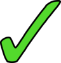 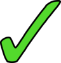 [brother]
elegante
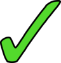 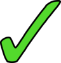 un hermano
diferente
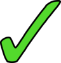 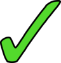 terrible
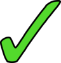 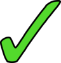 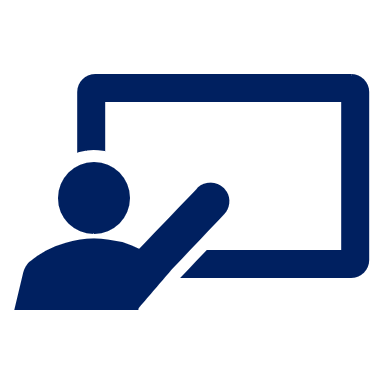 ¿Es correcta la gramática?
divertida
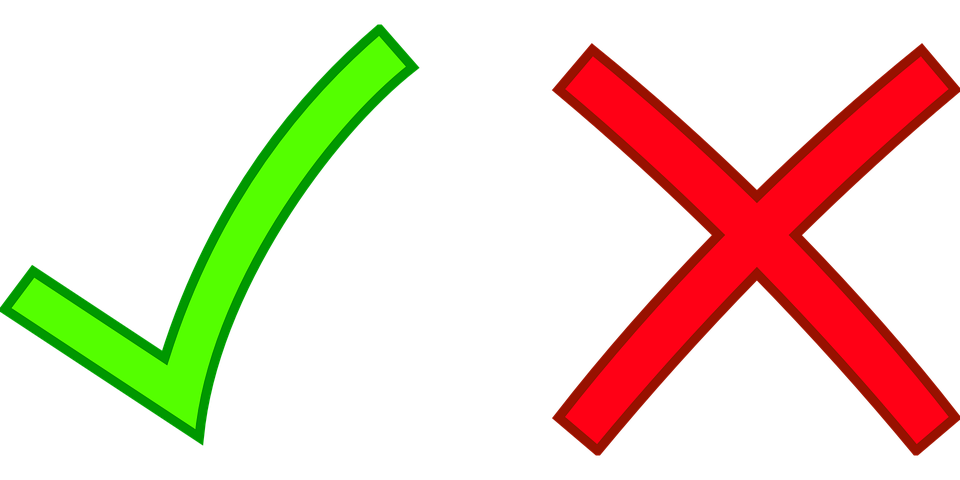 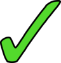 estricto
¿Es posible?
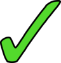 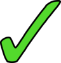 Follow up 3:
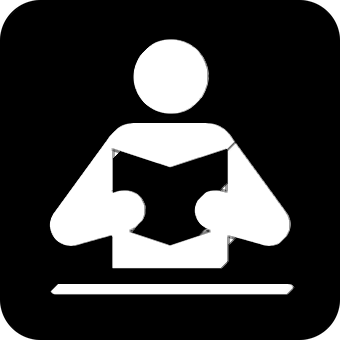 Tengo …
leer
feo
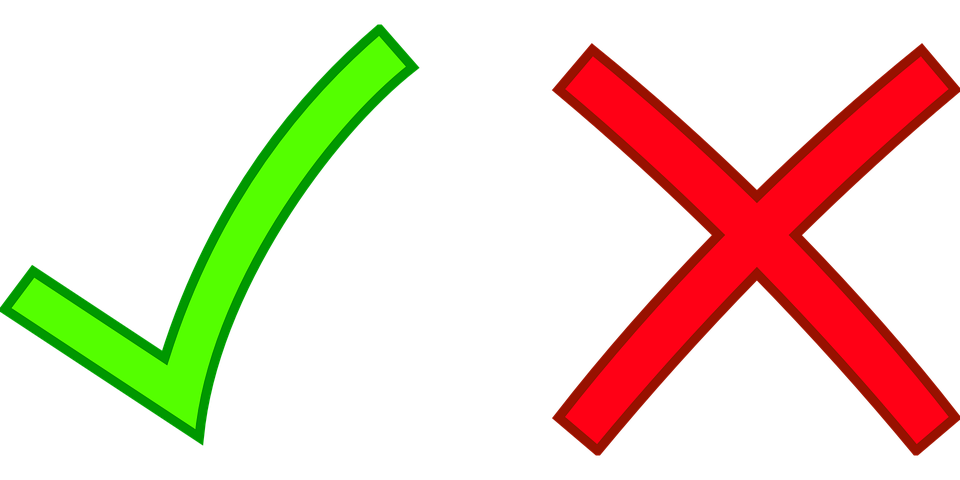 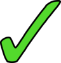 feliz
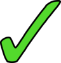 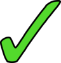 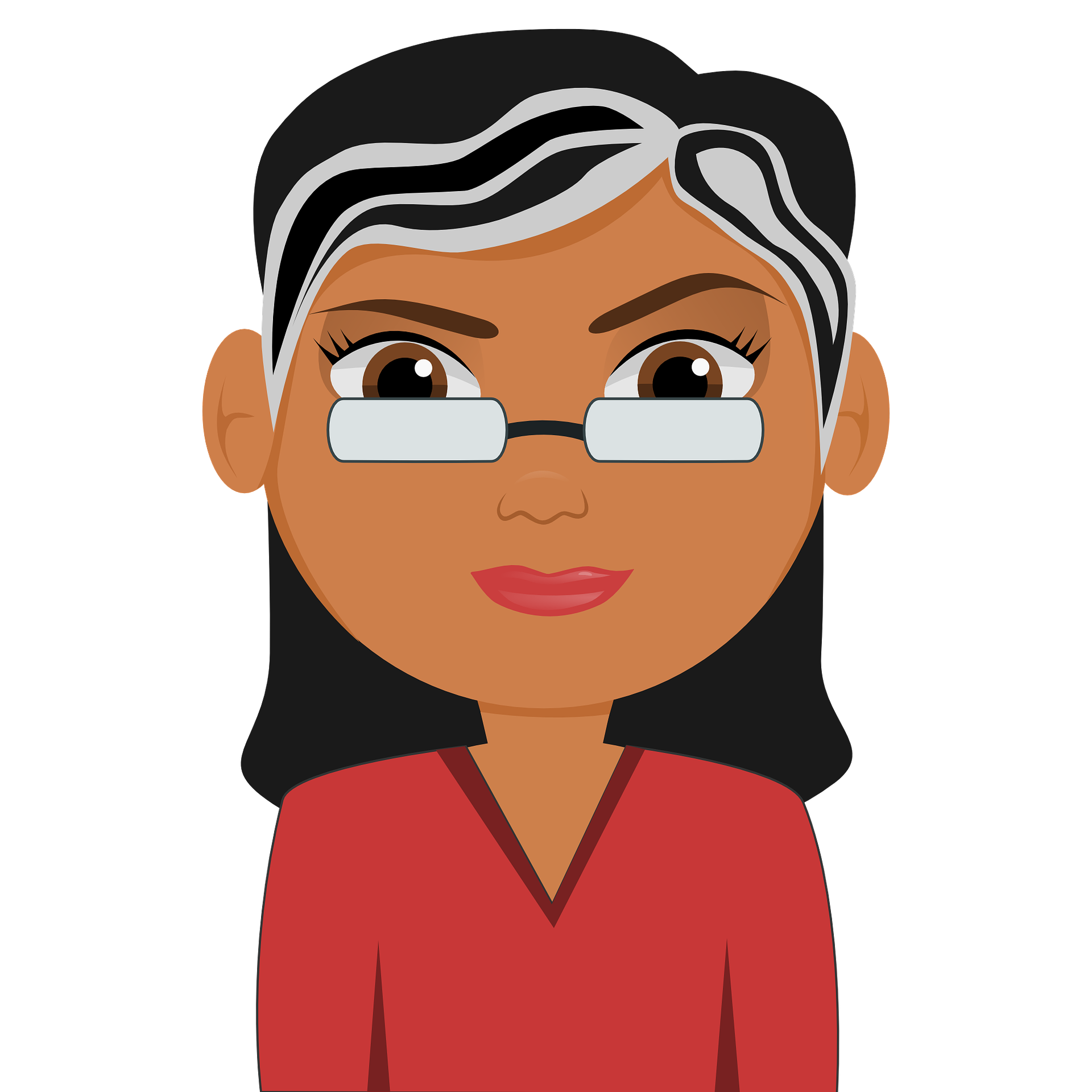 normal
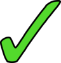 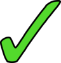 [teacher]
negativo
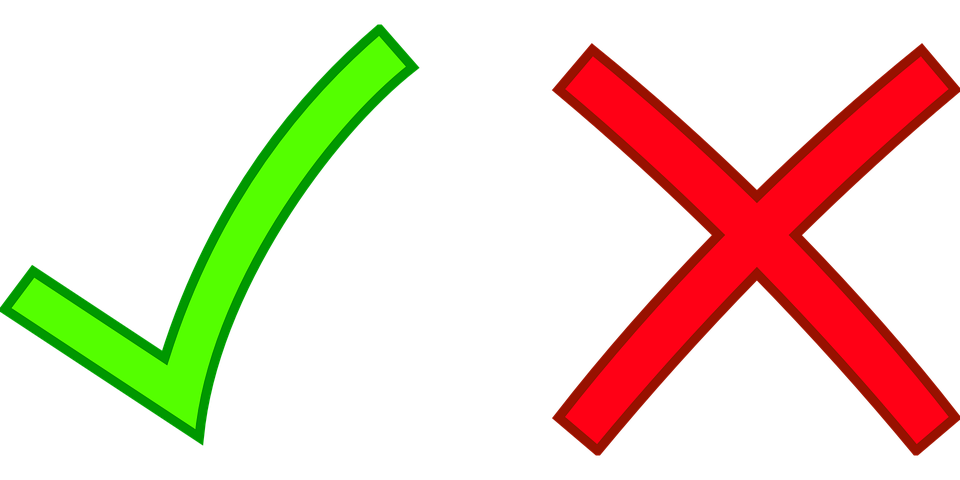 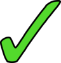 una profesora
elegante
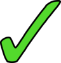 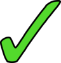 diferente
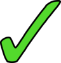 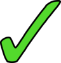 terrible
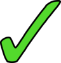 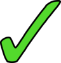 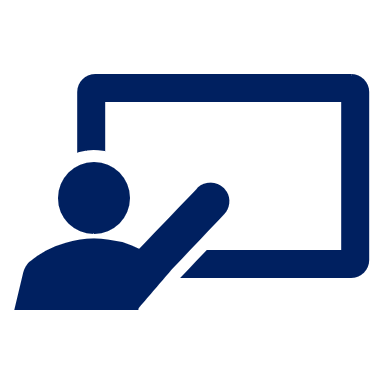 ¿Es correcta la gramática?
divertida
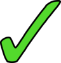 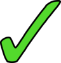 estricto
¿Es posible?
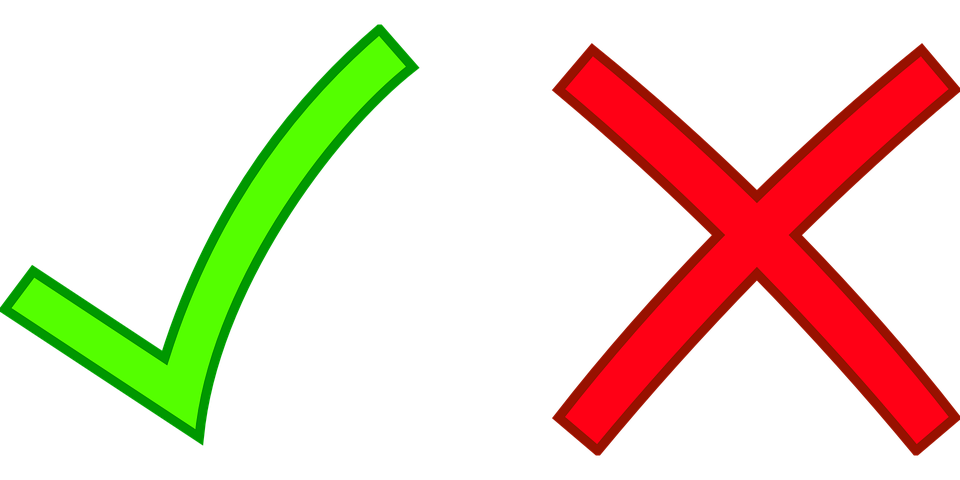 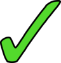 Follow up 3:
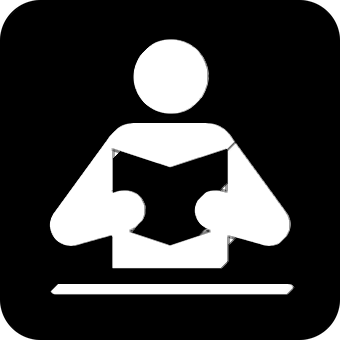 💡 ’problema’ is a masculine noun!
Tengo …
leer
feo
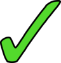 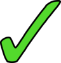 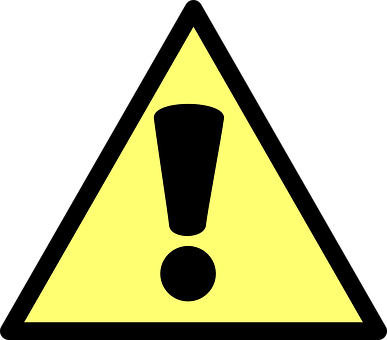 feliz
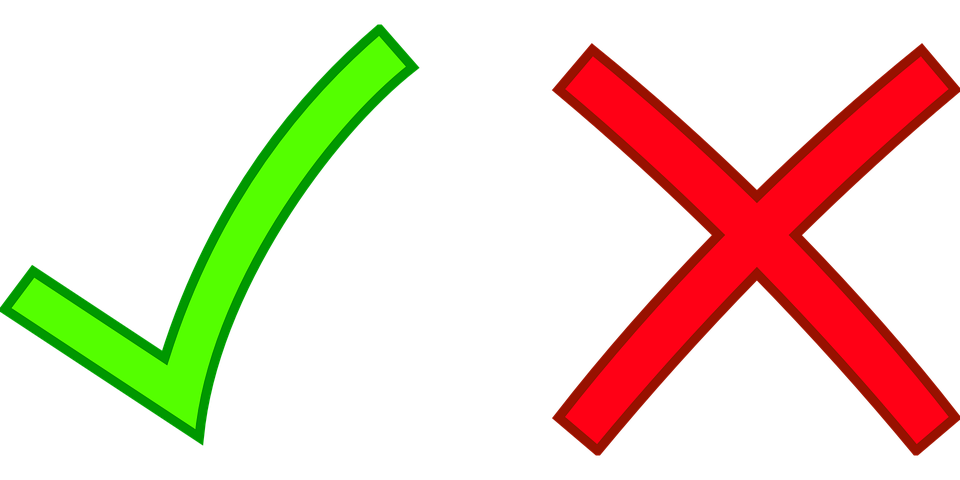 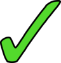 negativo
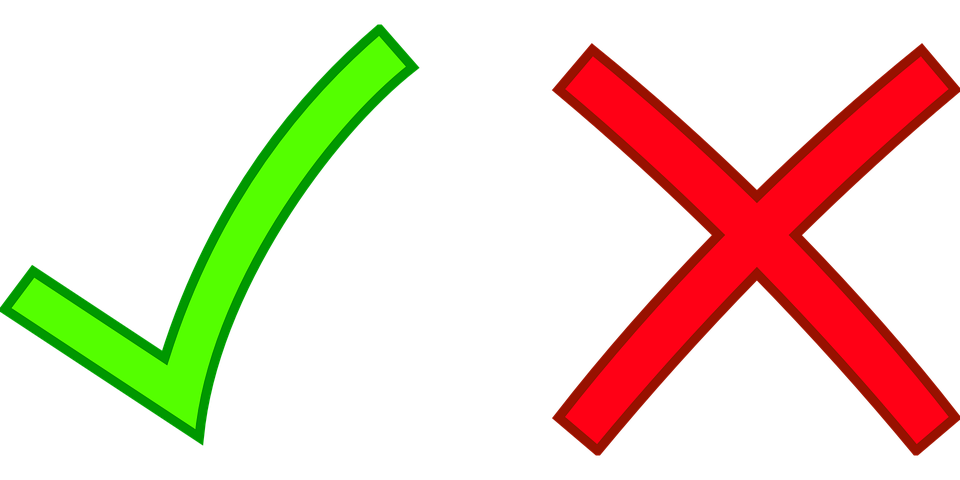 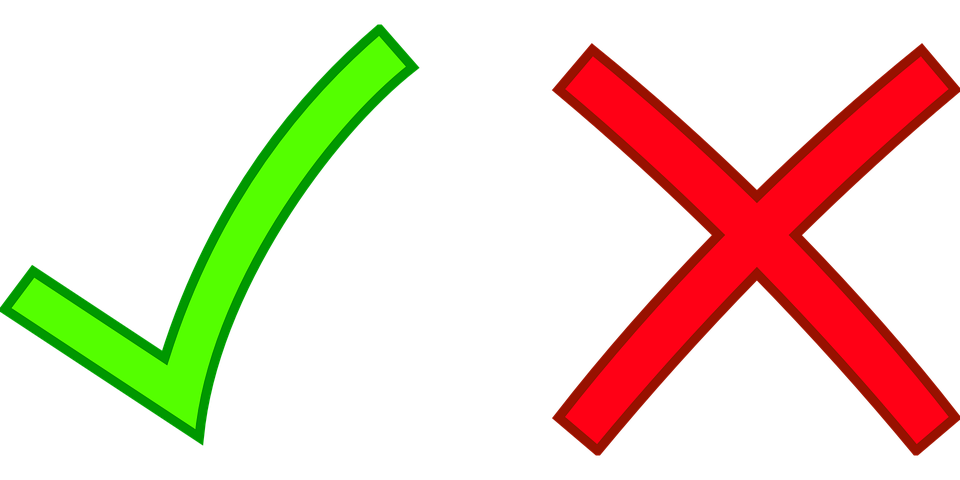 un problema
elegante
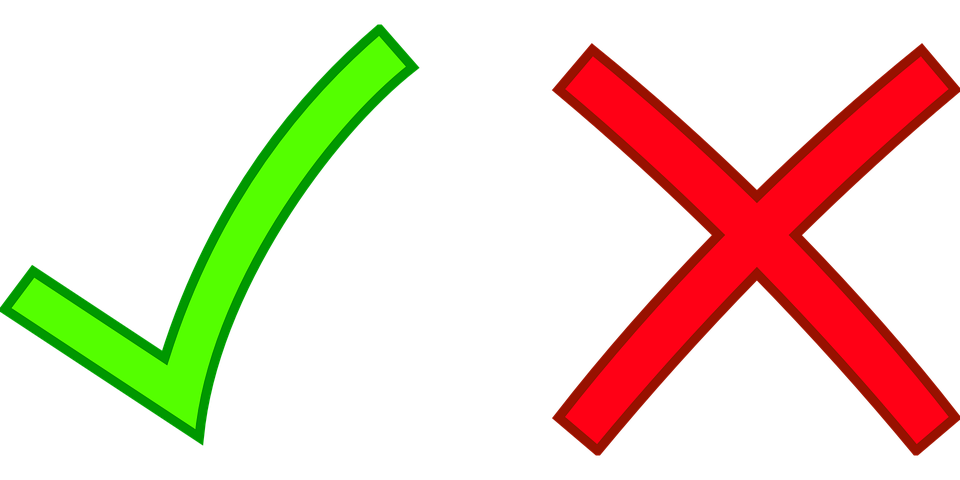 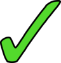 diferente
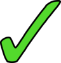 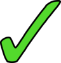 terrible
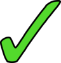 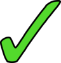 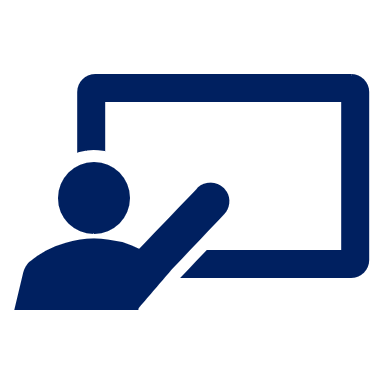 ¿Es correcta la gramática?
divertida
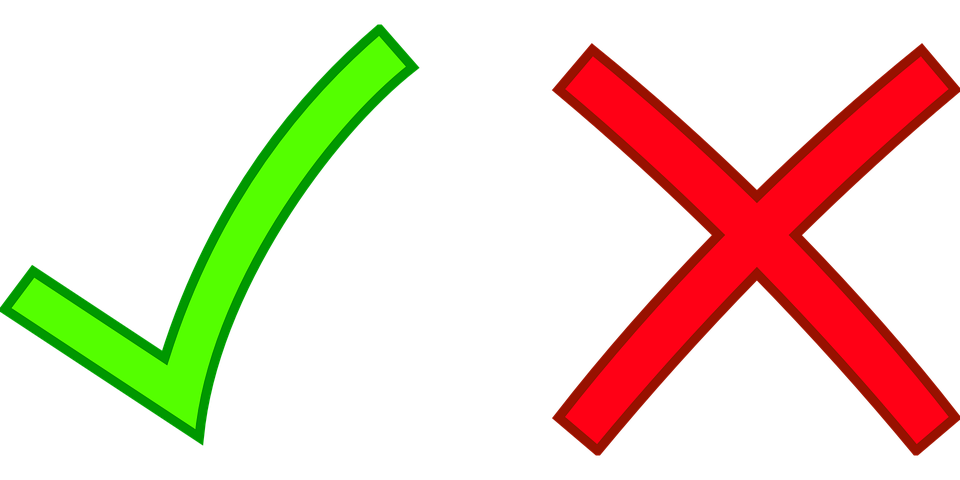 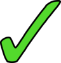 estricto
¿Es posible?
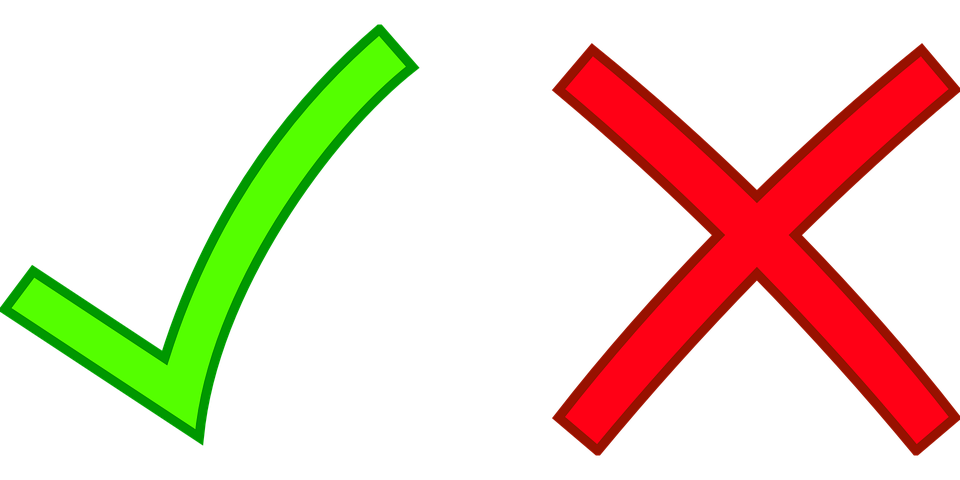 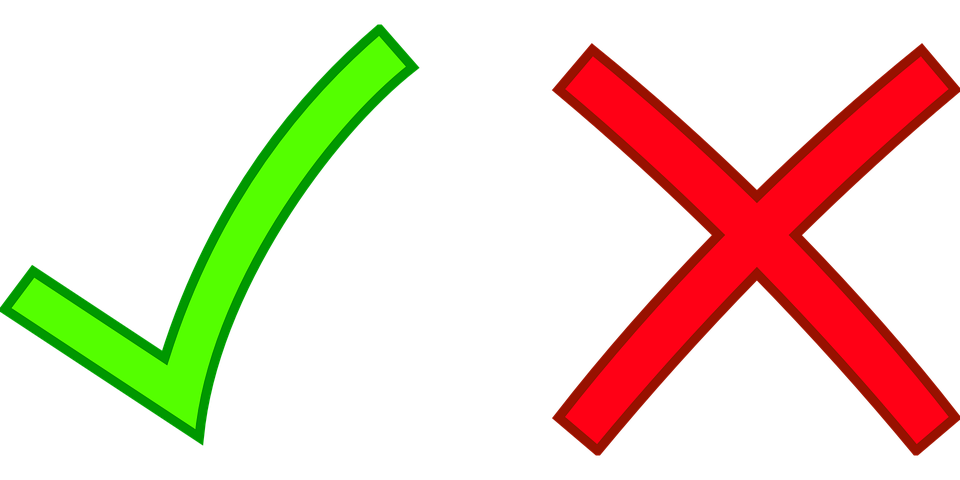 importante
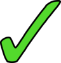 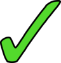 Follow up 4:
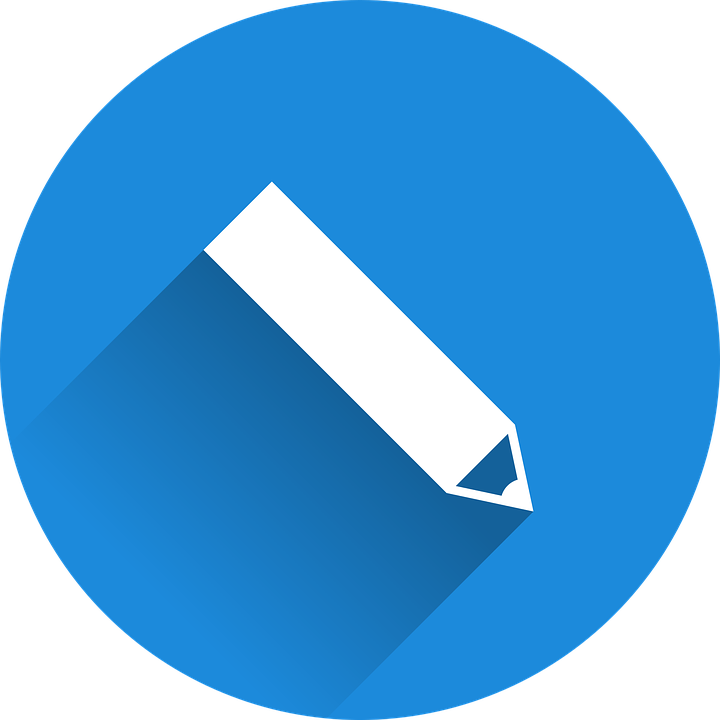 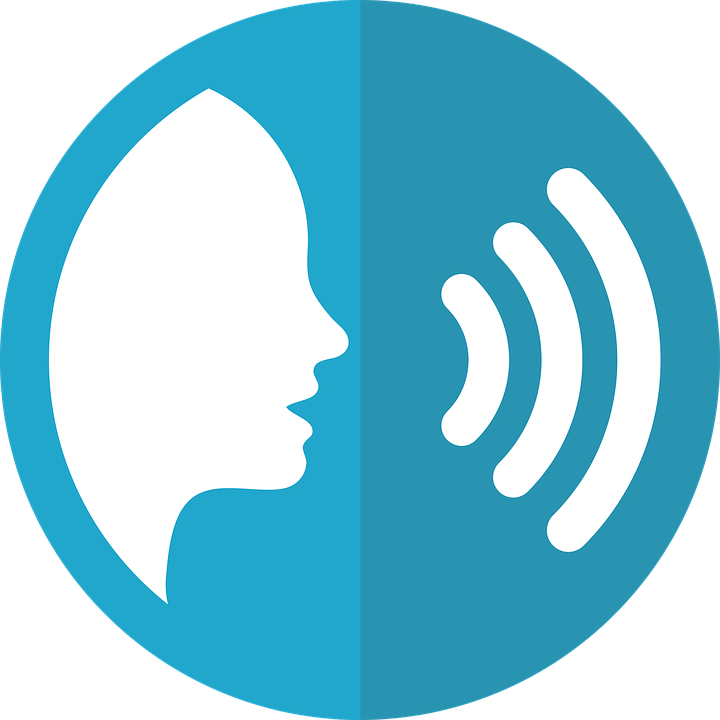 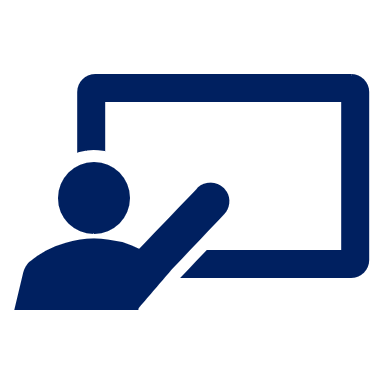 Habla y escribe con tu compañero/a.
escribir
hablar
Turno 1
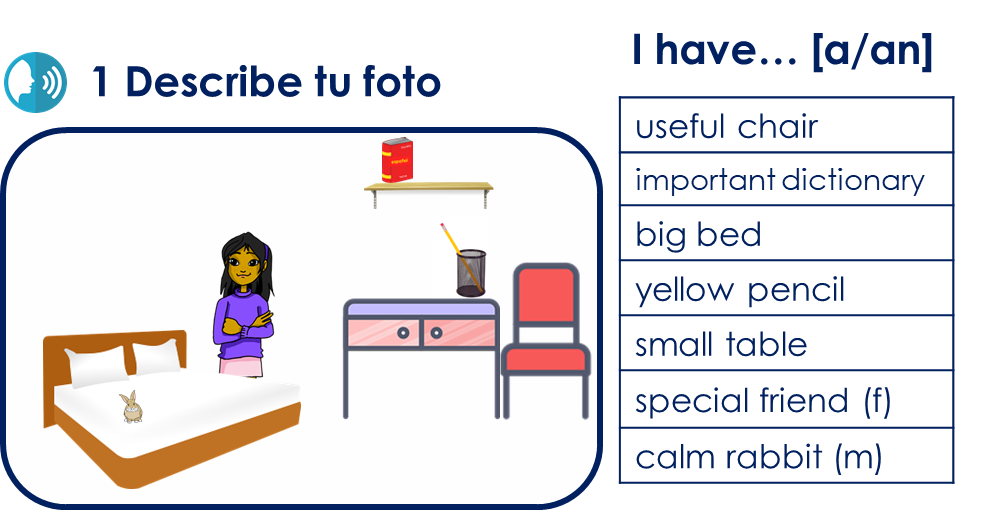 Read your sentences top to bottom in this order.
Persona A Lee las frases a tu compañero y describe tu foto.
Persona B Escucha la descripción de tu compañero/a.
pequeña
Tengo
una mochila
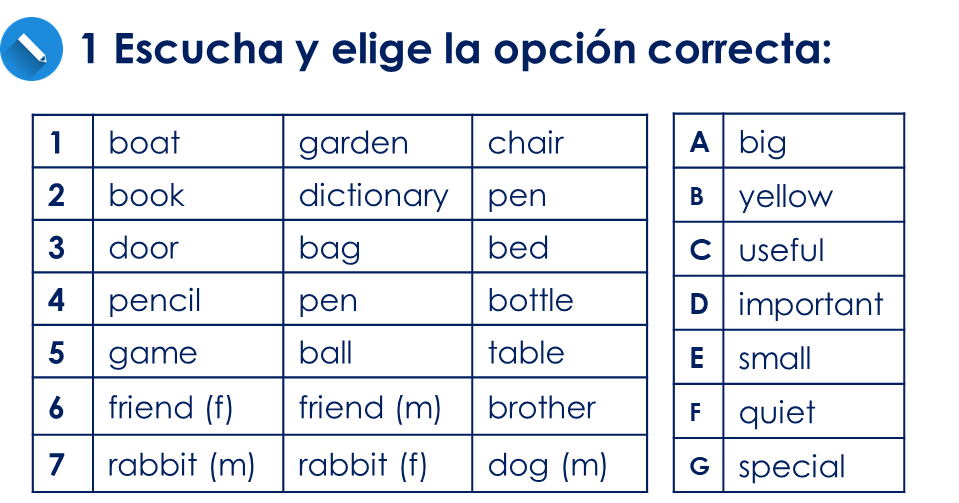 💡 Remember: In Spanish, adjectives often follow the noun.
[Speaker Notes: Timing: 5-8 minutes

Aim: to practise oral production of ‘tengo’; correct position and form of adjectives, and recall of other vocabulary, as well as and aural comprehension of the vocabulary.

Give pupils a handout before modelling, and decide who will be A/B.
Use this slide to model first turn (Pupil A speaks, Pupil B writes).
Pupil A says his/her sentences in Spanish to Pupil B. 
Pupil B listens and completes the table.
Swap roles (Use next slide to model if appropriate).]
Follow up 4:
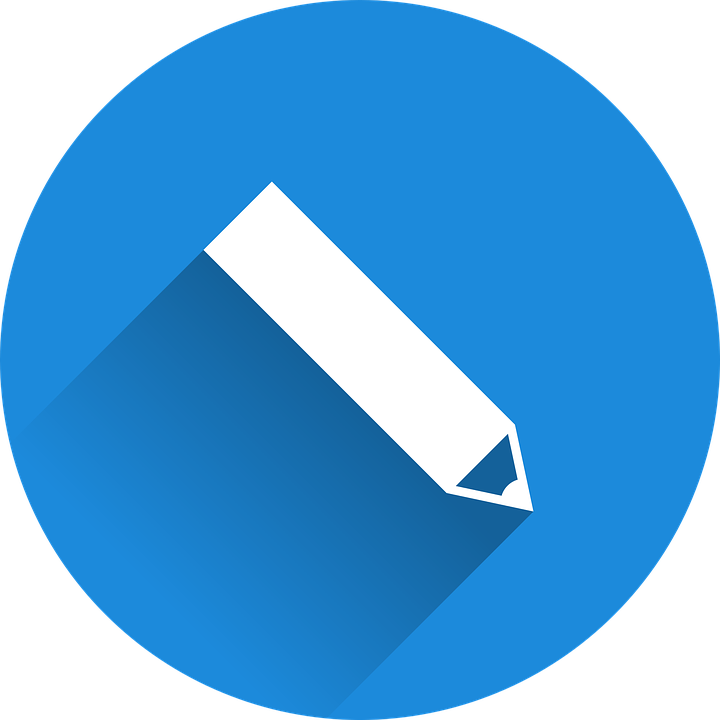 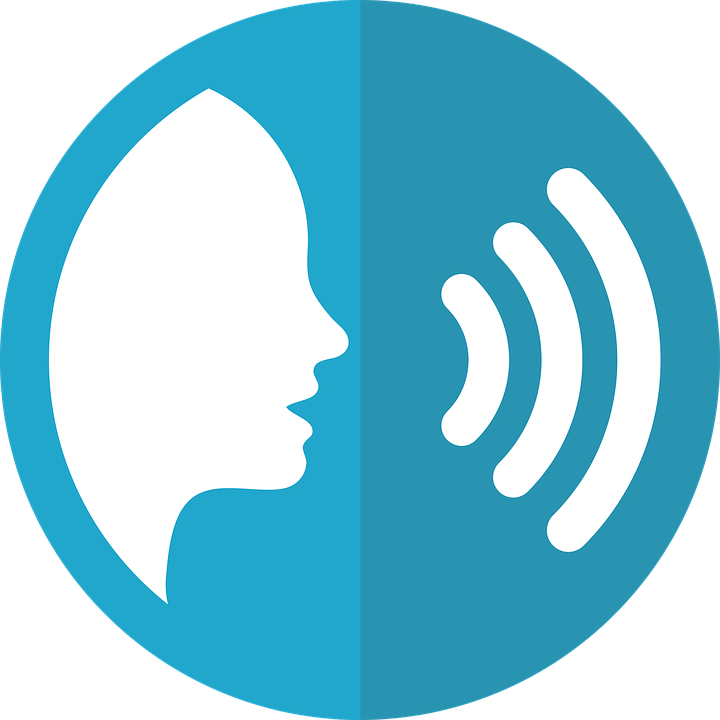 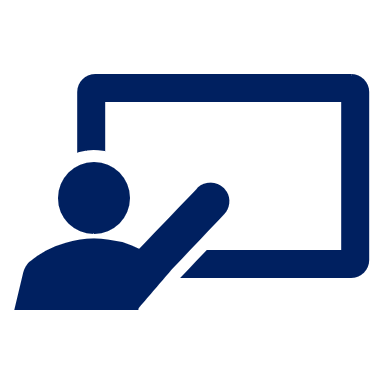 Habla y escribe con tu compañero/a.
escribir
hablar
Turno 2
Read your sentences top to bottom in this order.
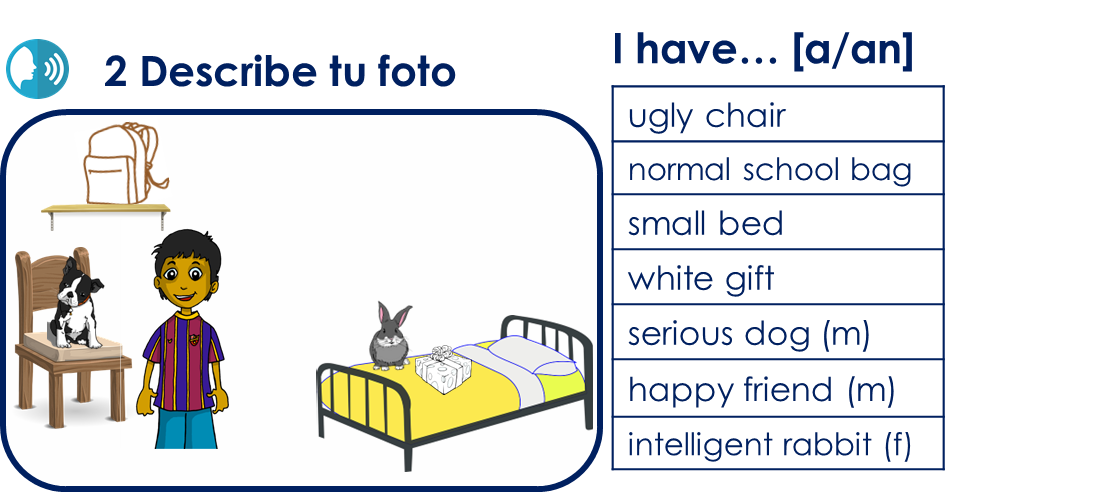 Persona B Lee las frases a tu compañero y describe tu foto.
Persona A Escucha la descripción de tu compañero/a.
Tengo
una silla
fea
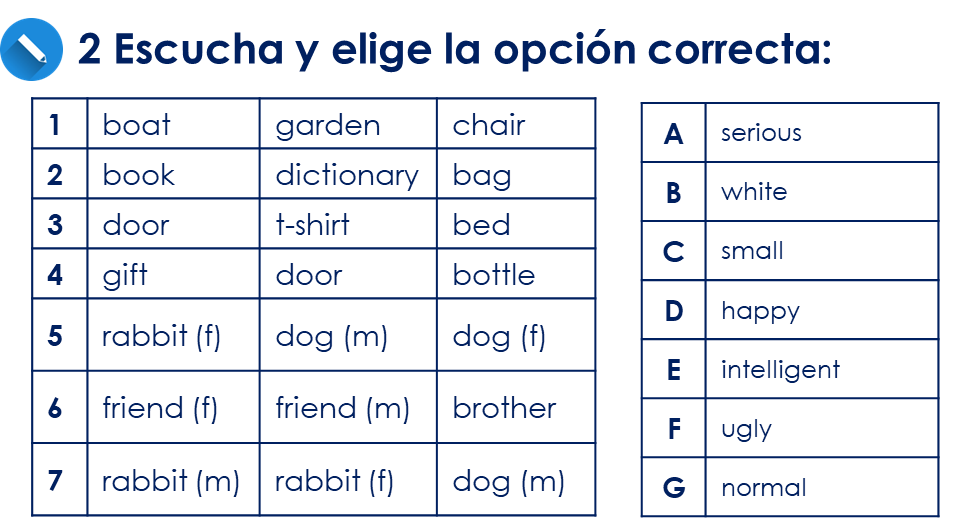 💡 Remember: In Spanish, adjectives often follow the noun.
[Speaker Notes: Timing: 5-8 minutes

Aim: to practise oral production of ‘tengo’; correct position and form of adjectives, and recall of other vocabulary, as well as and aural comprehension of the vocabulary.

Give pupils a handout before modelling, and decide who will be A/B.
Use this slide to model first turn (Pupil A speaks, Pupil B writes).
Pupil A says his/her sentences in Spanish to Pupil B. 
Pupil B listens and completes the table.
Swap roles (Use next slide to model if appropriate).]
Persona A
Persona B
to print
I have… [a/an]
1 Escucha y elige la opción correcta:
1 Describe tu foto
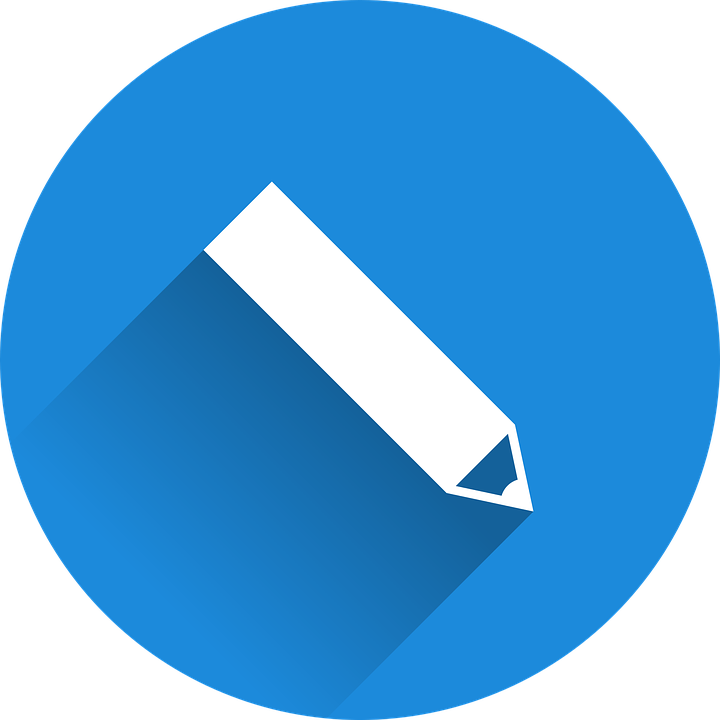 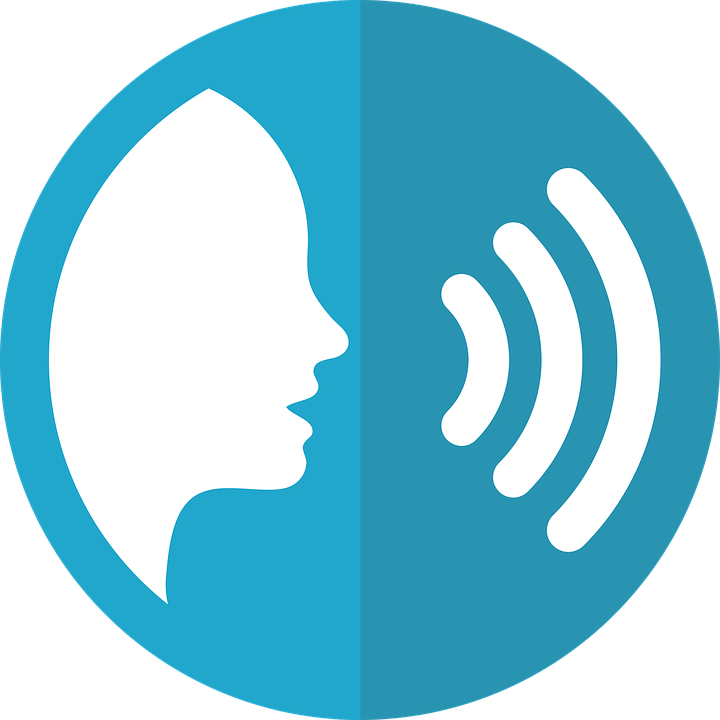 |
|
|
|
|
|
|
|
|
|
|
|
|
|
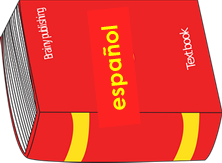 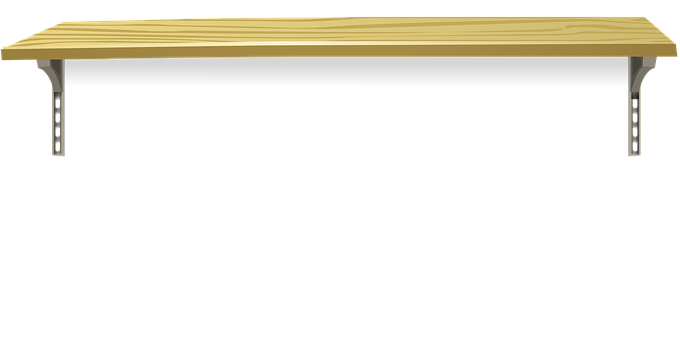 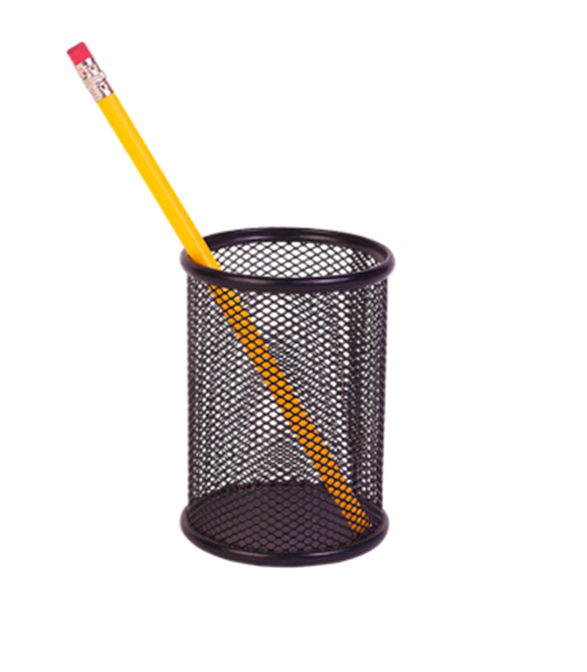 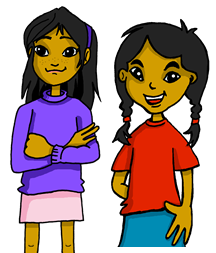 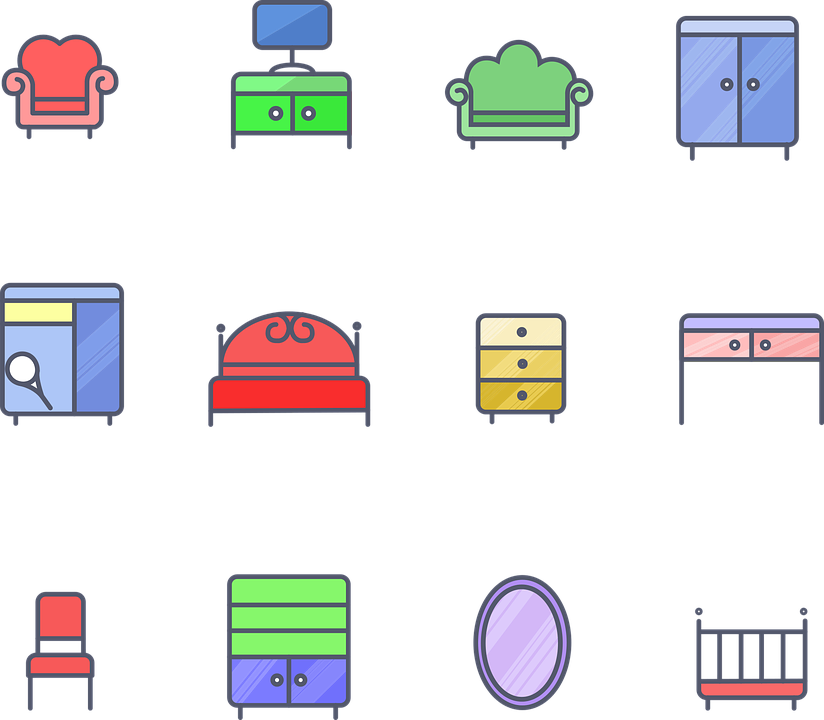 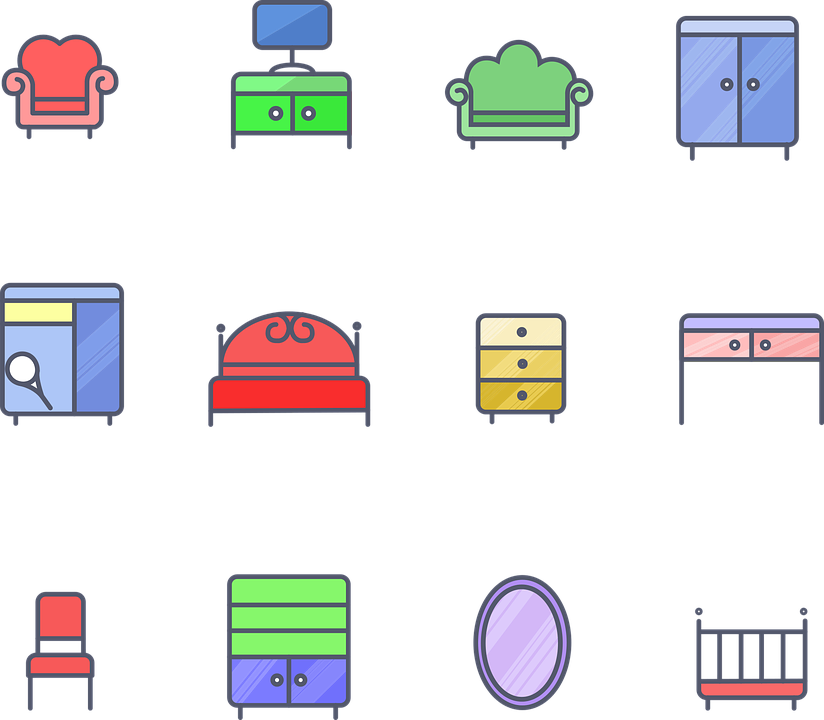 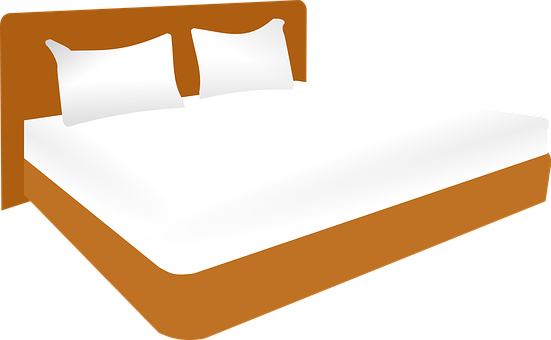 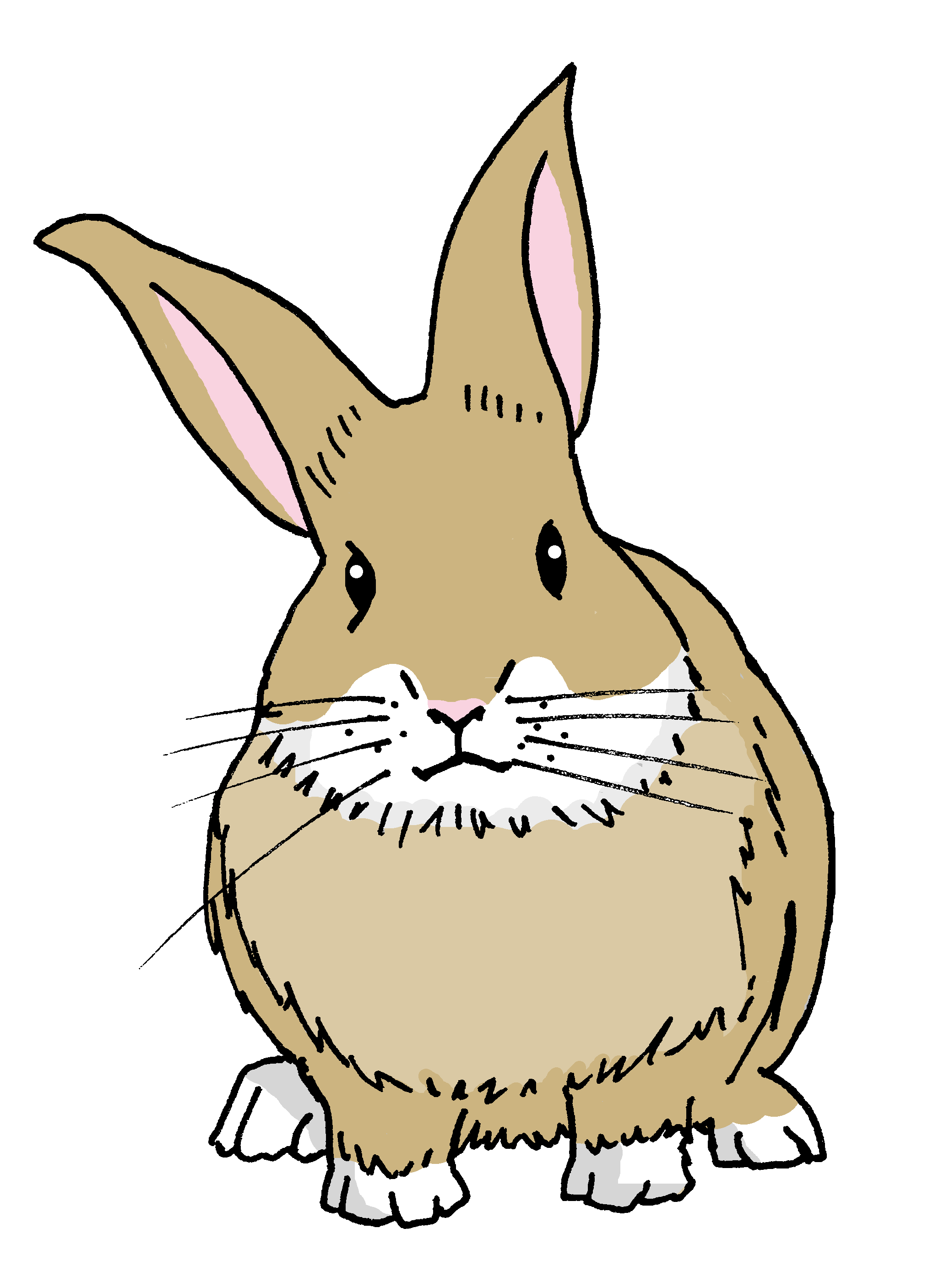 2 Escucha y elige la opción correcta:
I have… [a/an]
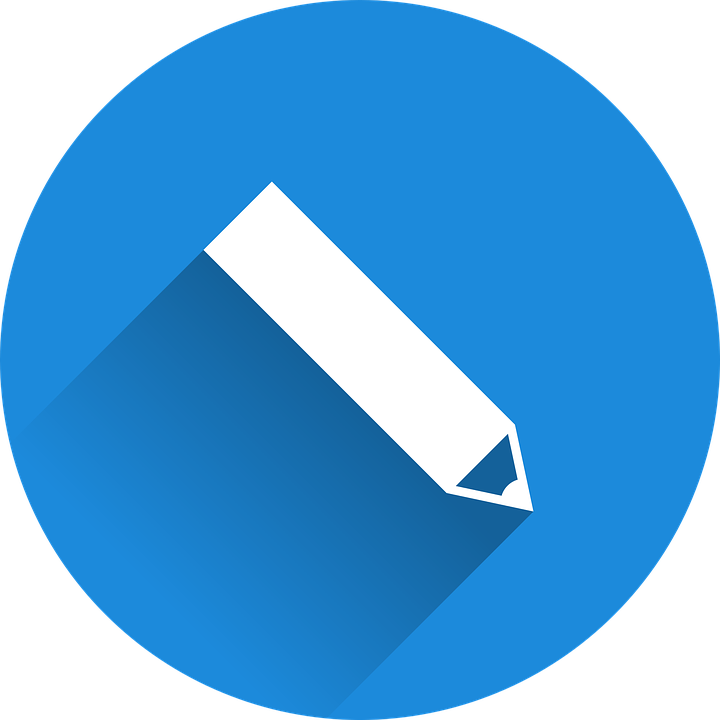 2 Describe tu foto
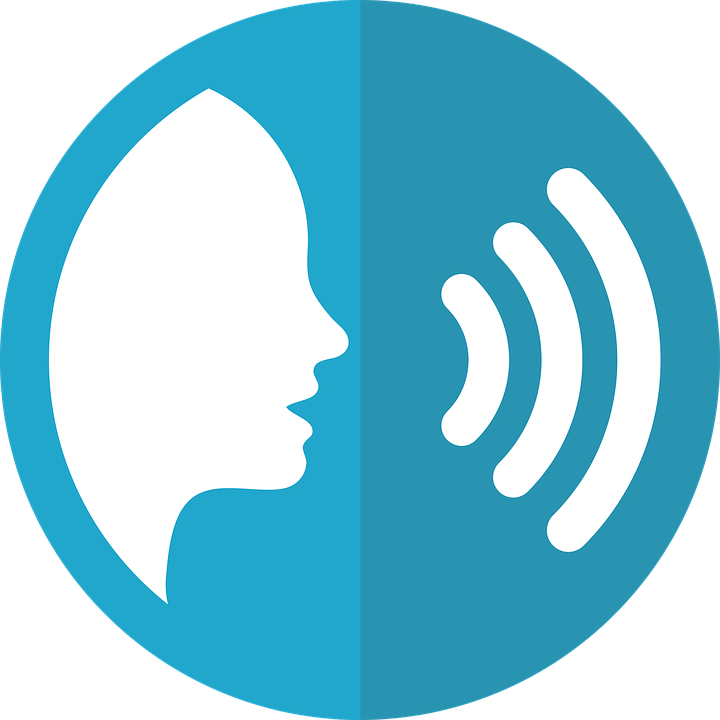 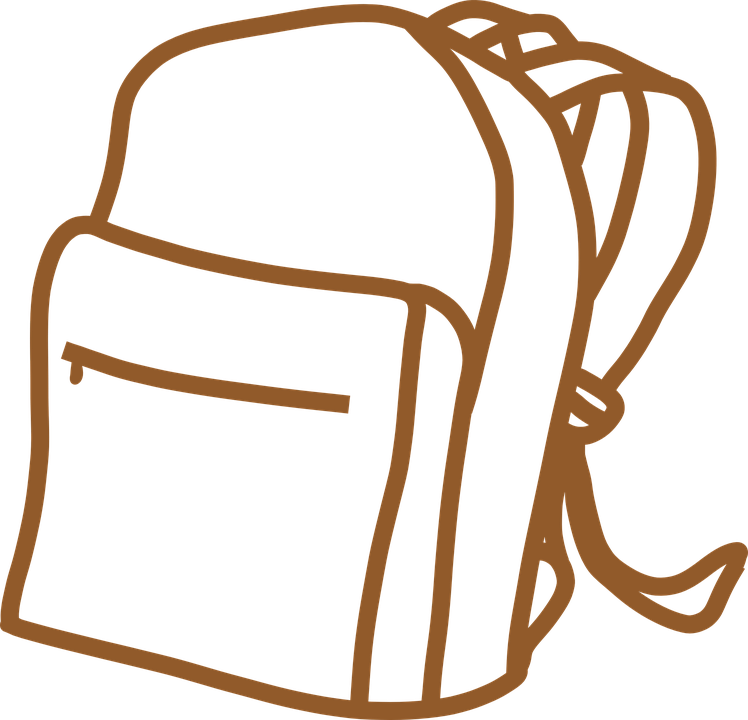 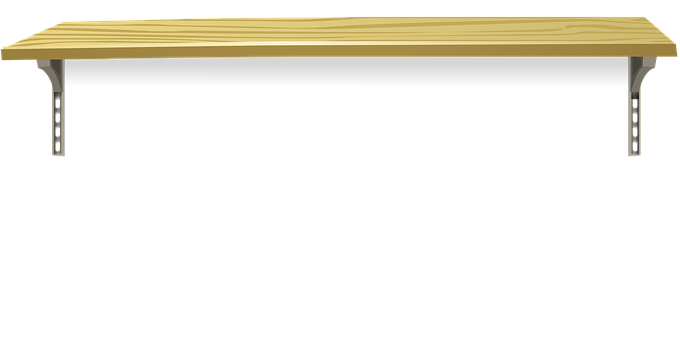 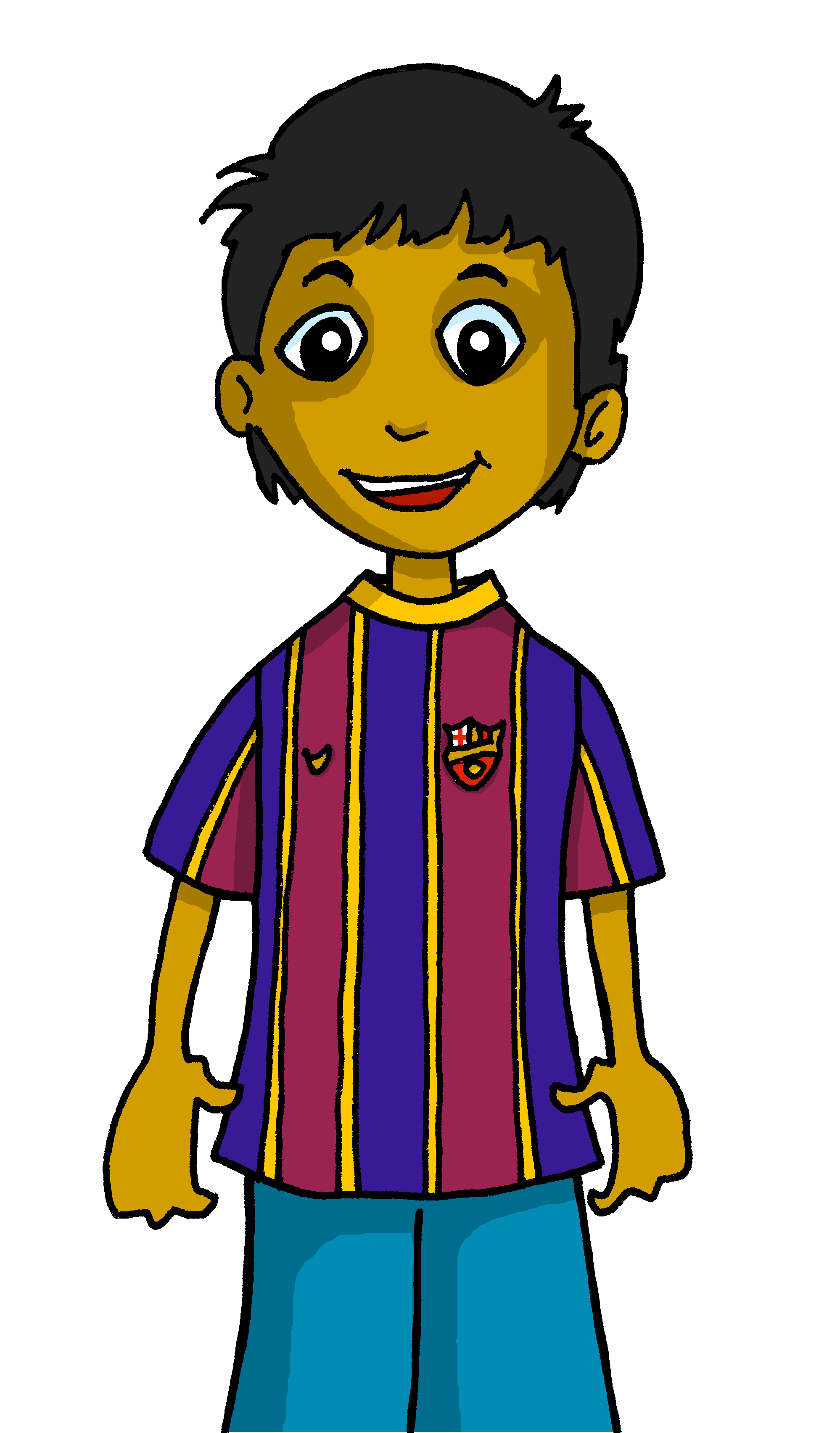 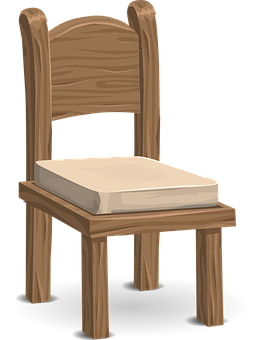 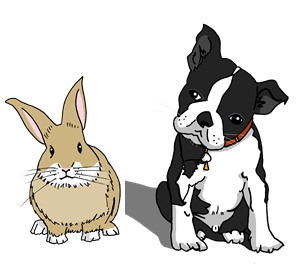 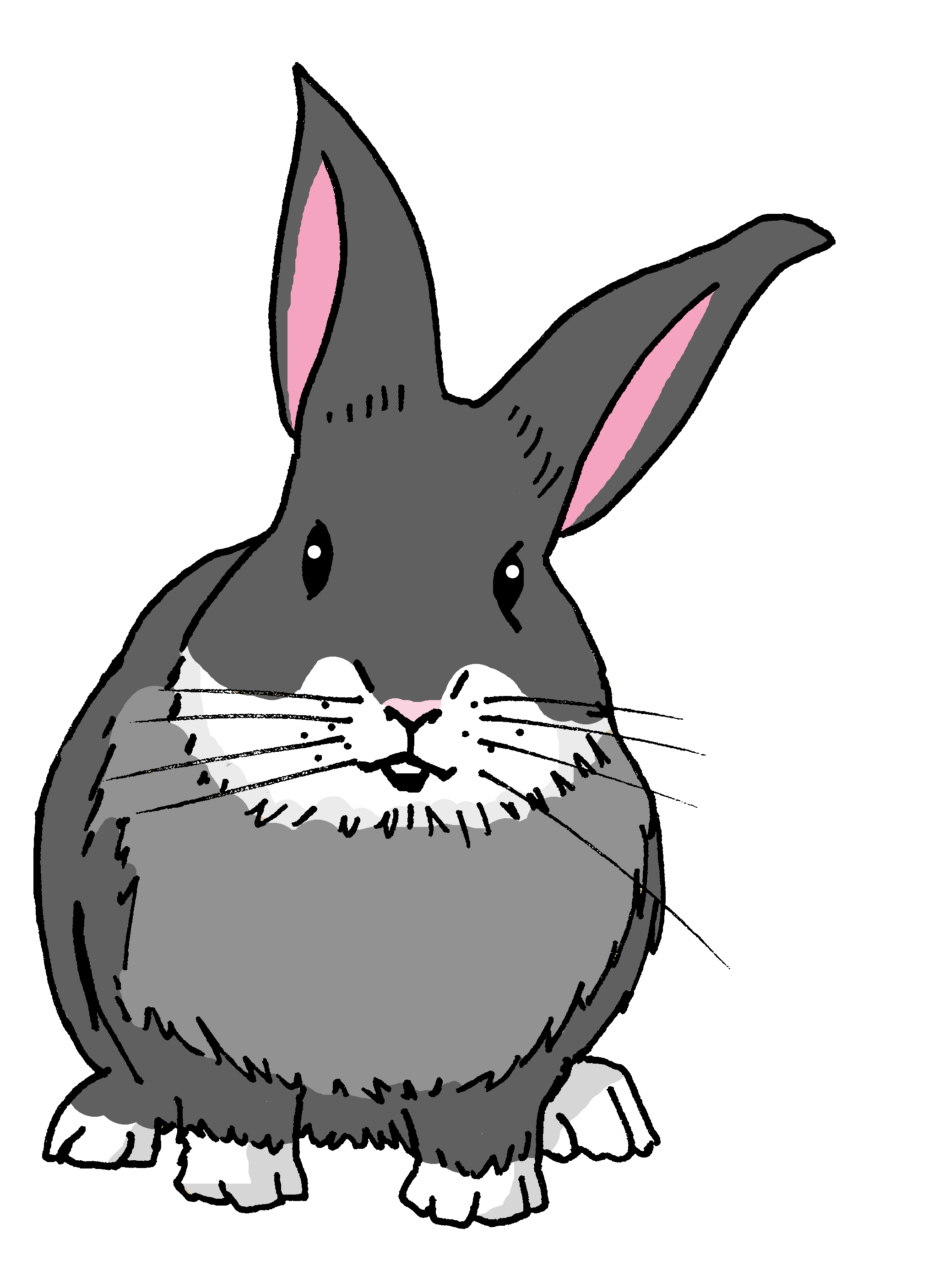 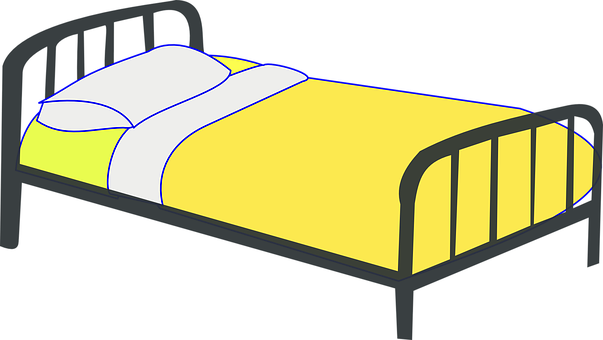 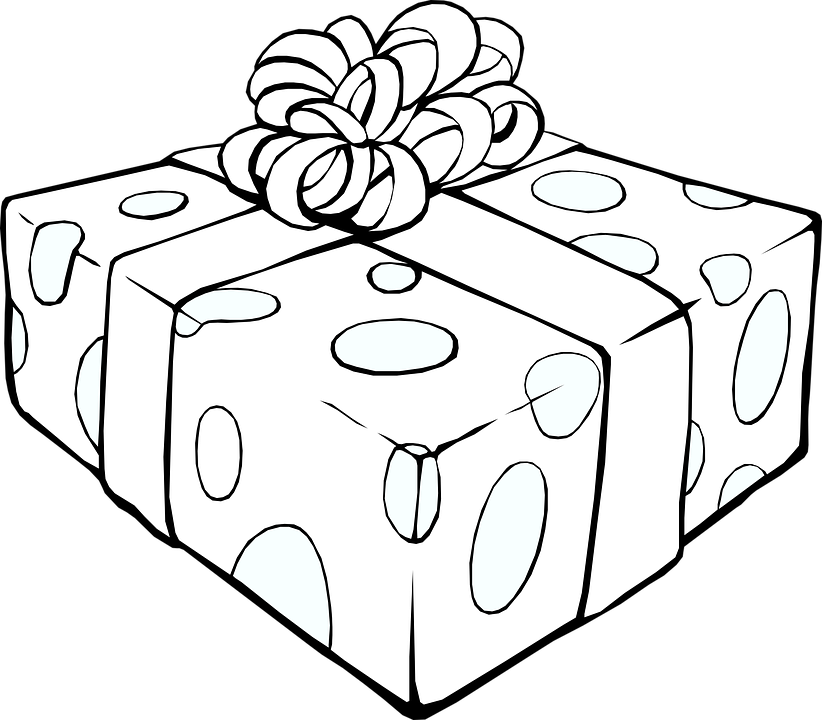 [Speaker Notes: HANDOUT]
ANSWERS
Persona A
Persona B
1 Describe tu foto
1 Escucha y elige la opción correcta:
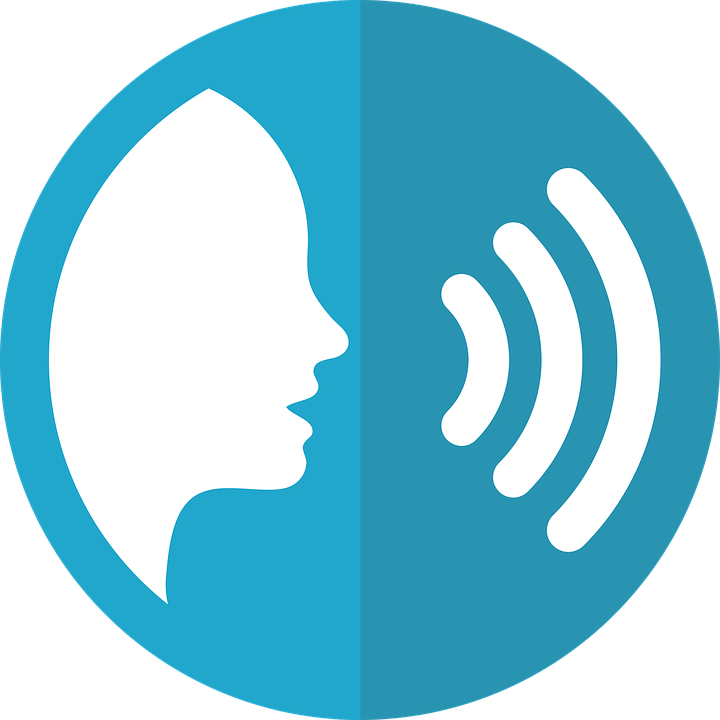 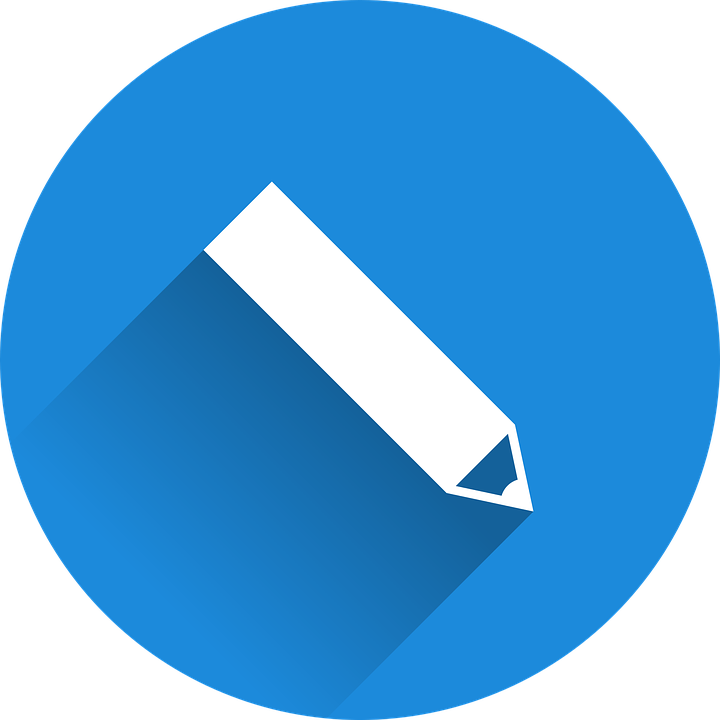 |
|
|
|
|
|
|
|
|
|
|
|
|
|
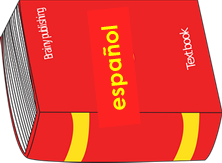 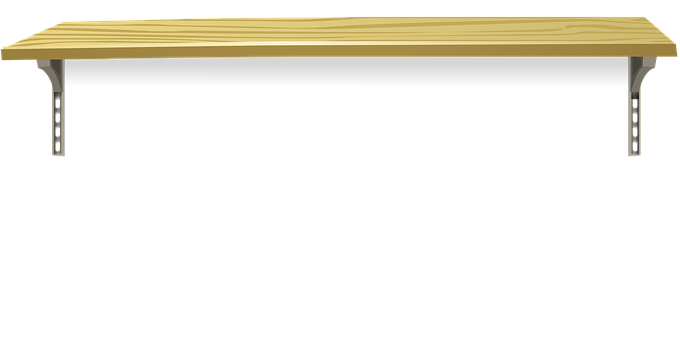 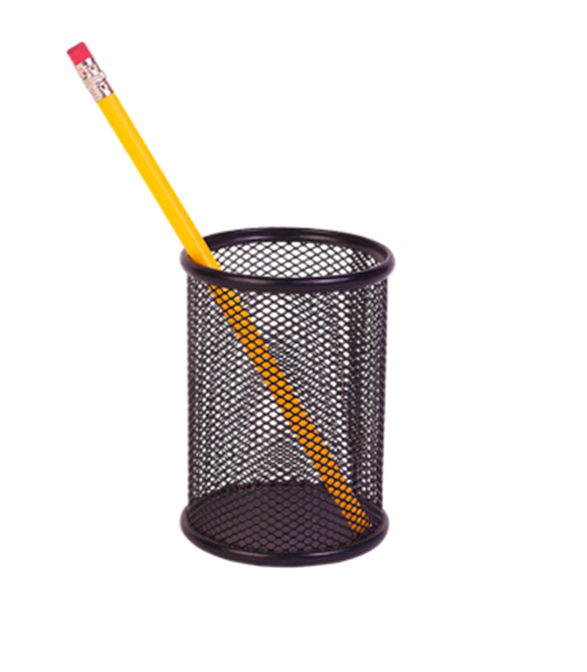 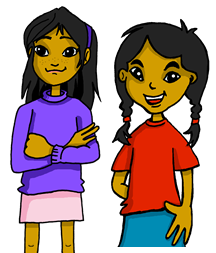 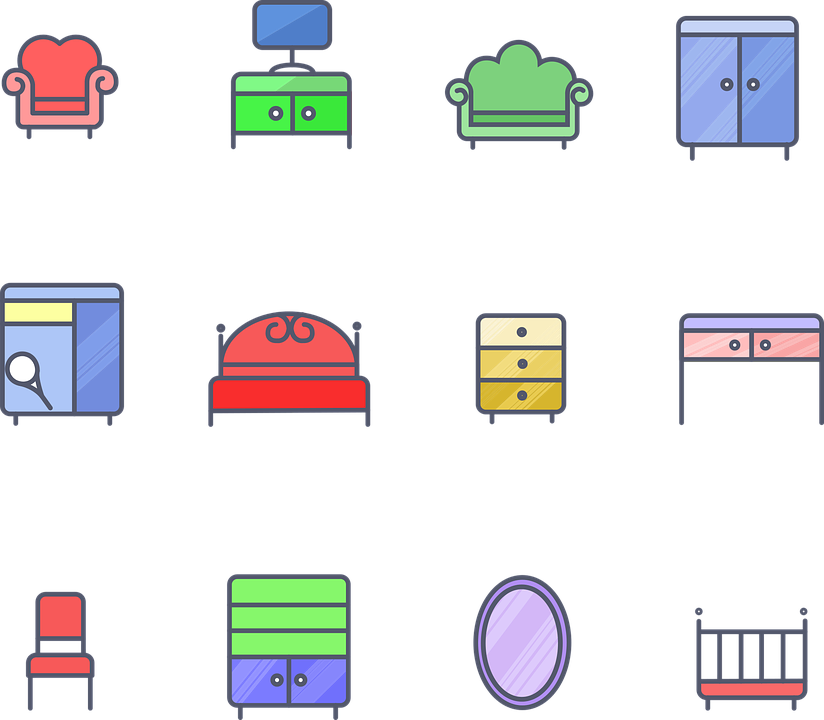 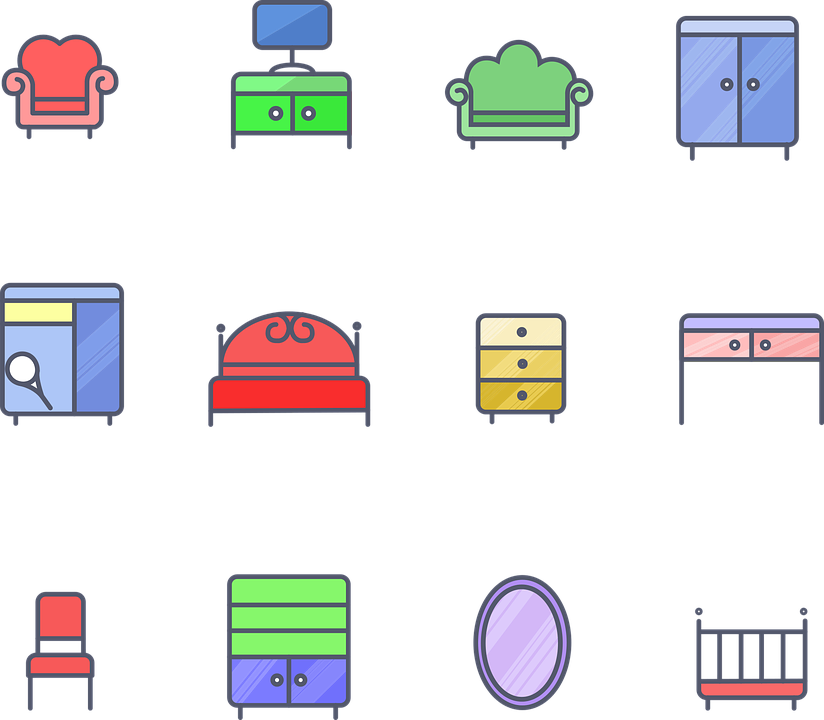 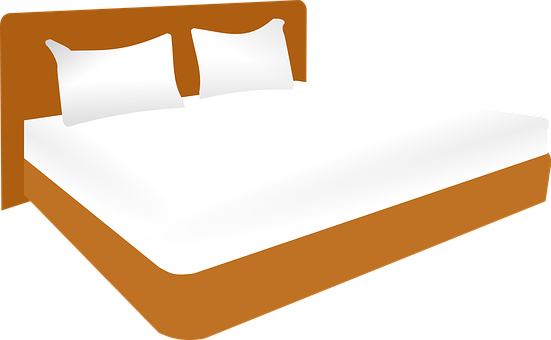 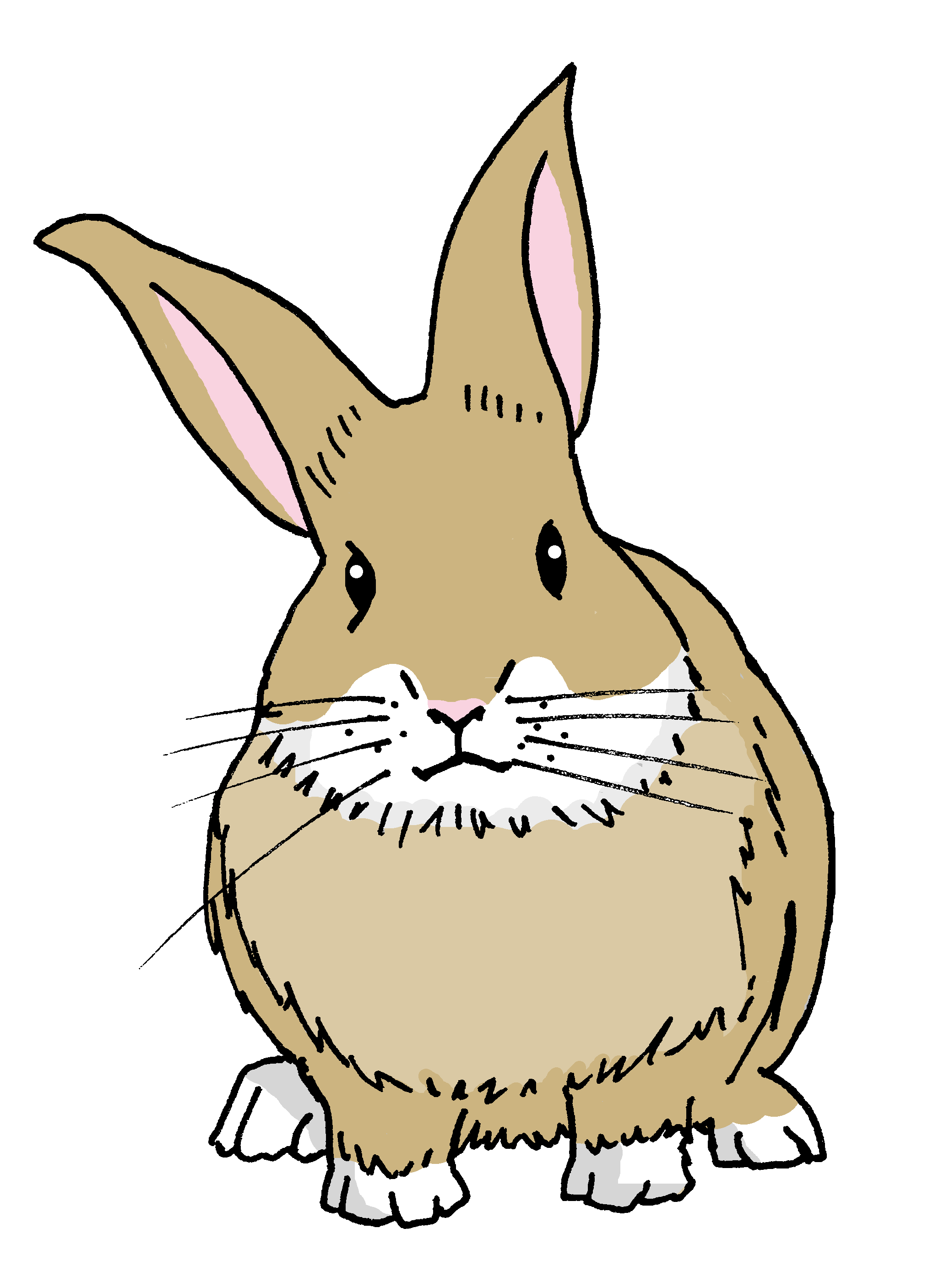 I have…
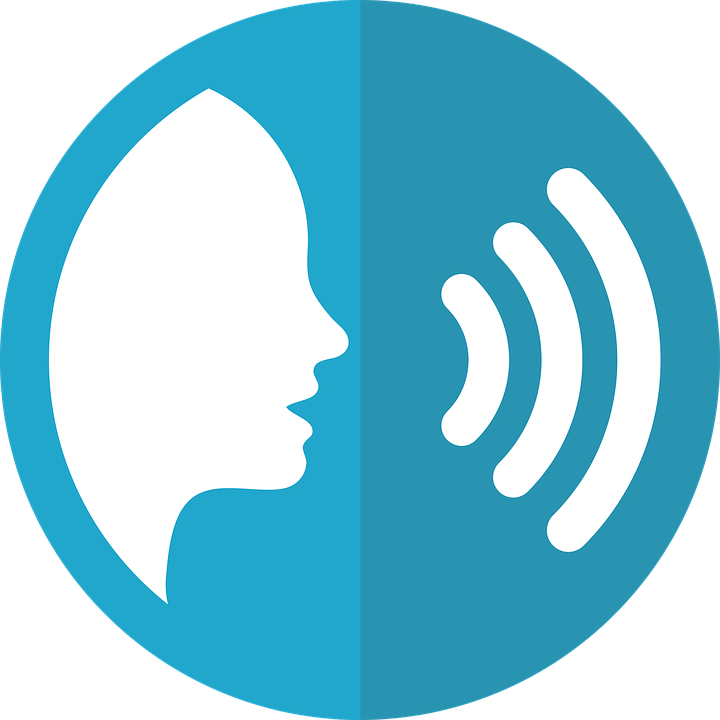 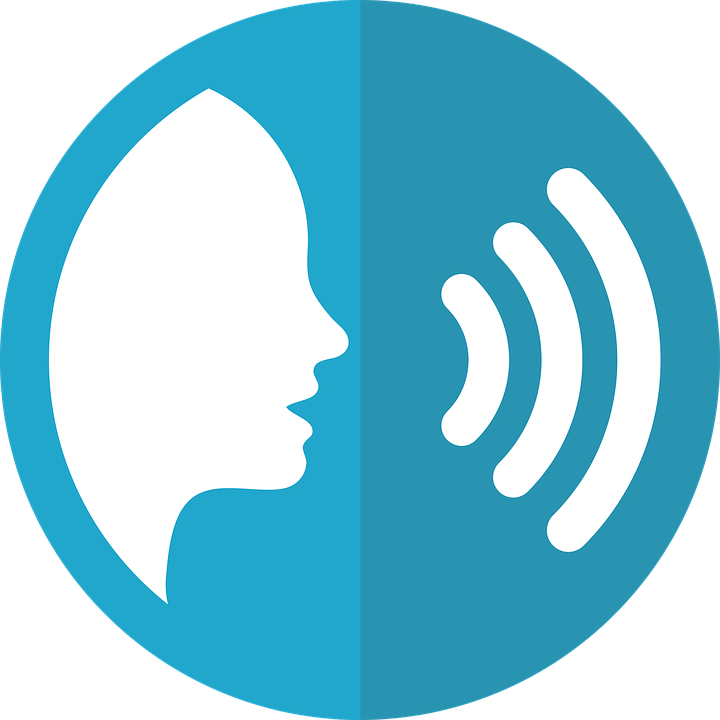 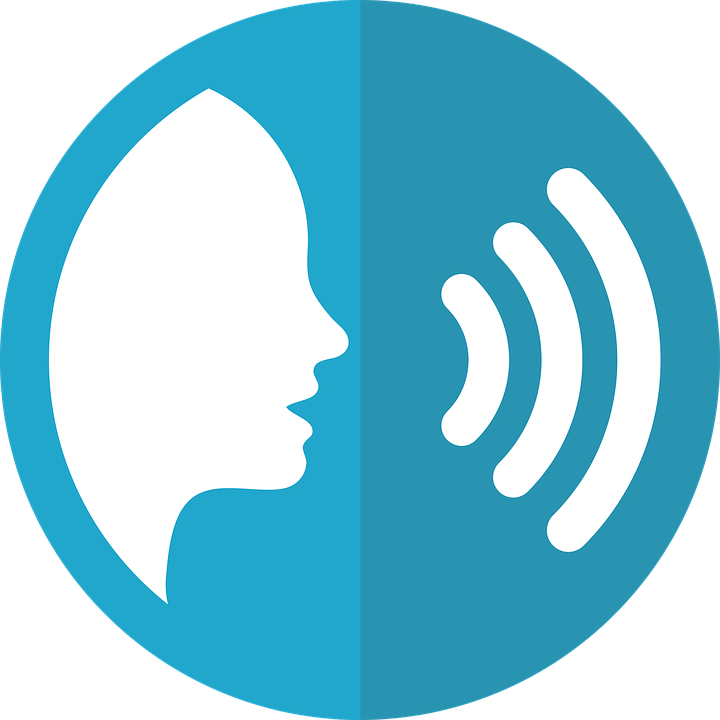 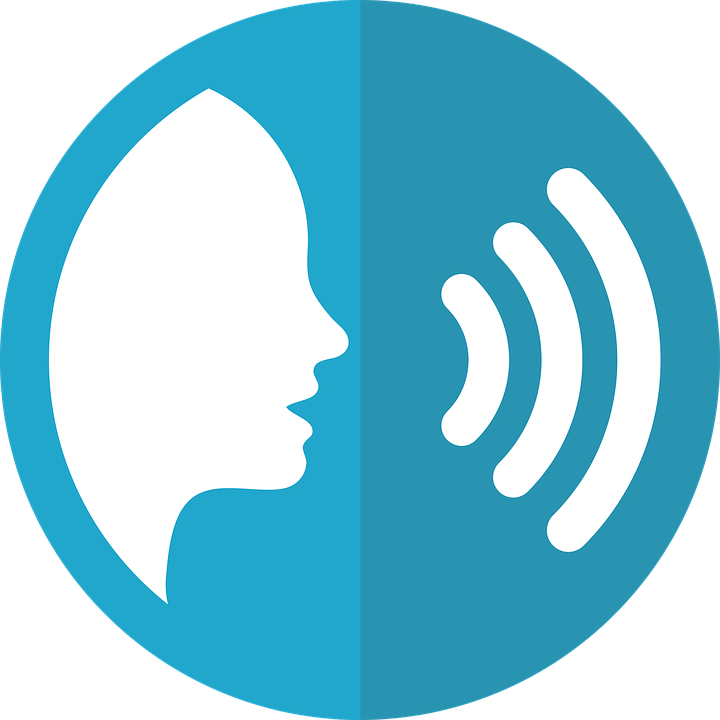 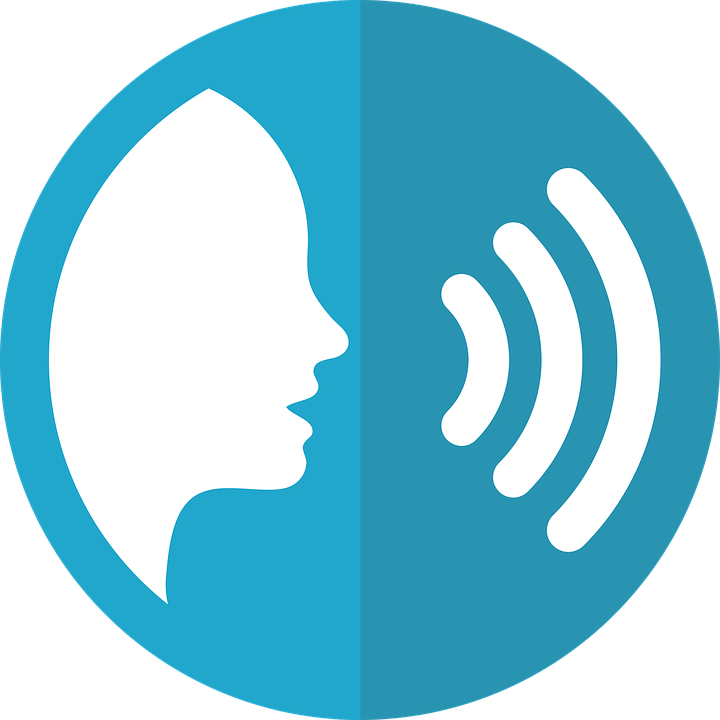 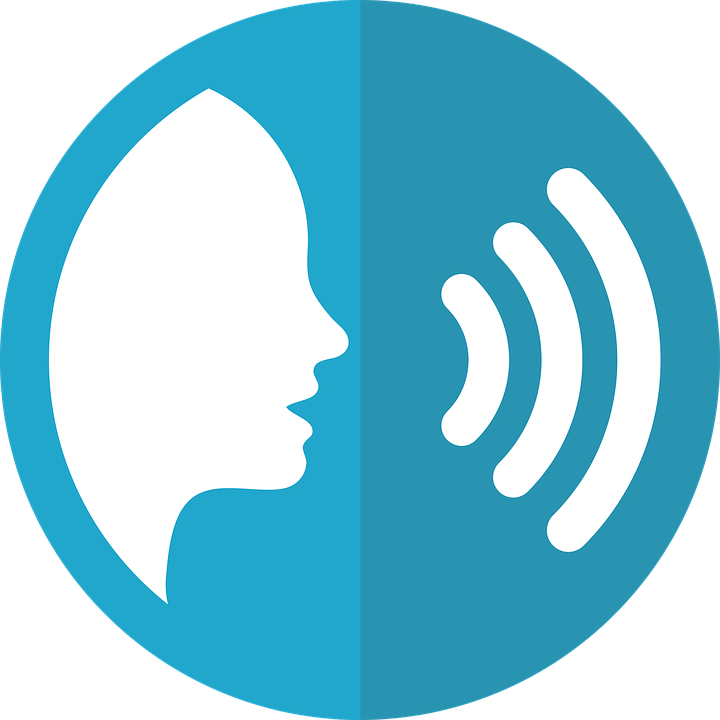 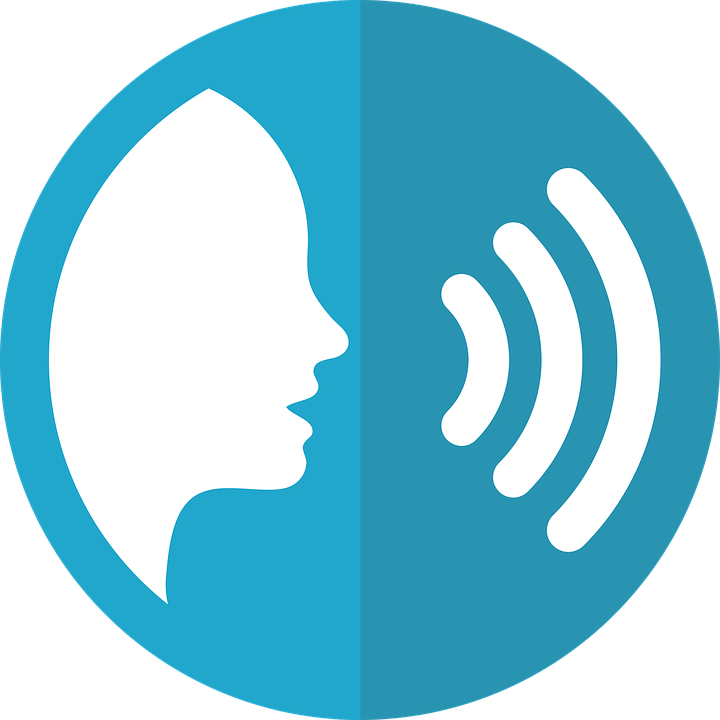 [Speaker Notes: ANSWERSTranscript:Tengo una silla útil.Tengo un diccionario importante.
Tengo una cama grande.
Tengo un lápiz amarillo.
Tengo una mesa pequeña.Tengo una amiga especial.Tengo un conejo tranquilo.]
ANSWERS
Persona B
Persona A
2 Describe tu foto
2 Escucha y elige la opción correcta:
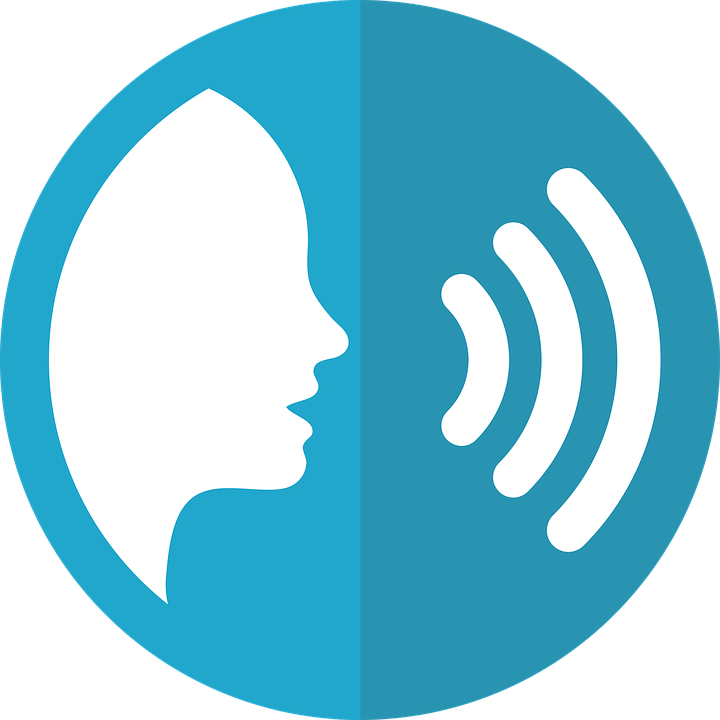 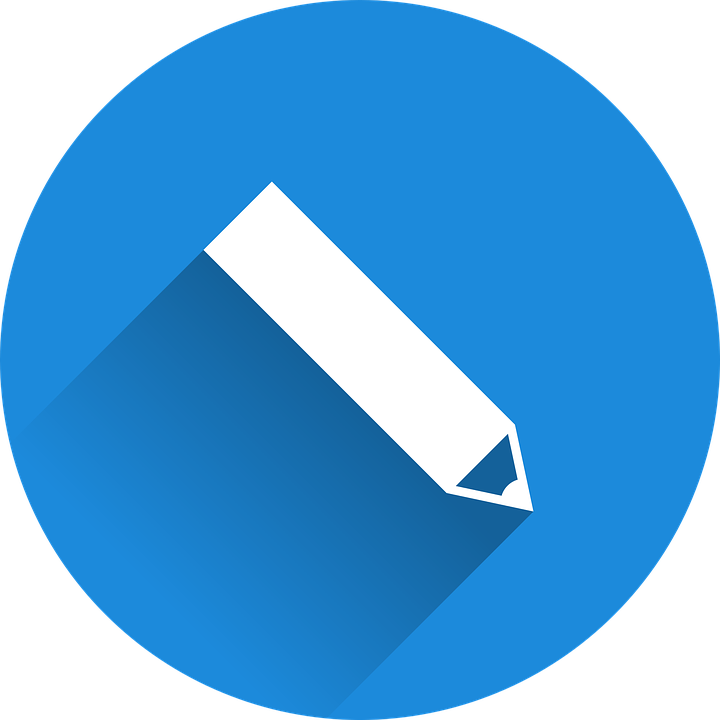 |
|
|
|
|
|
|
|
|
|
|
|
|
|
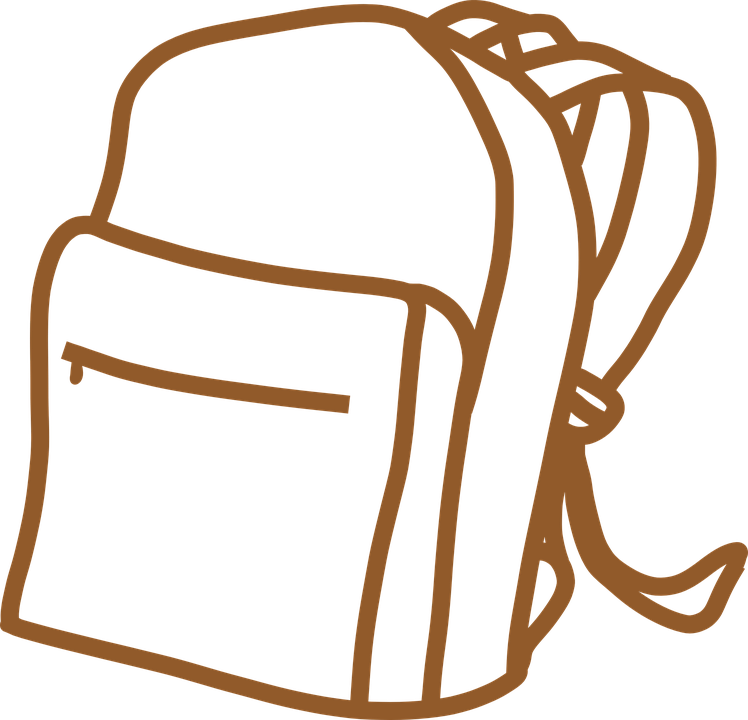 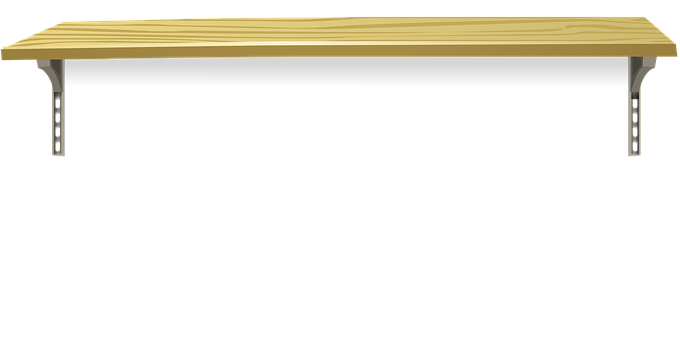 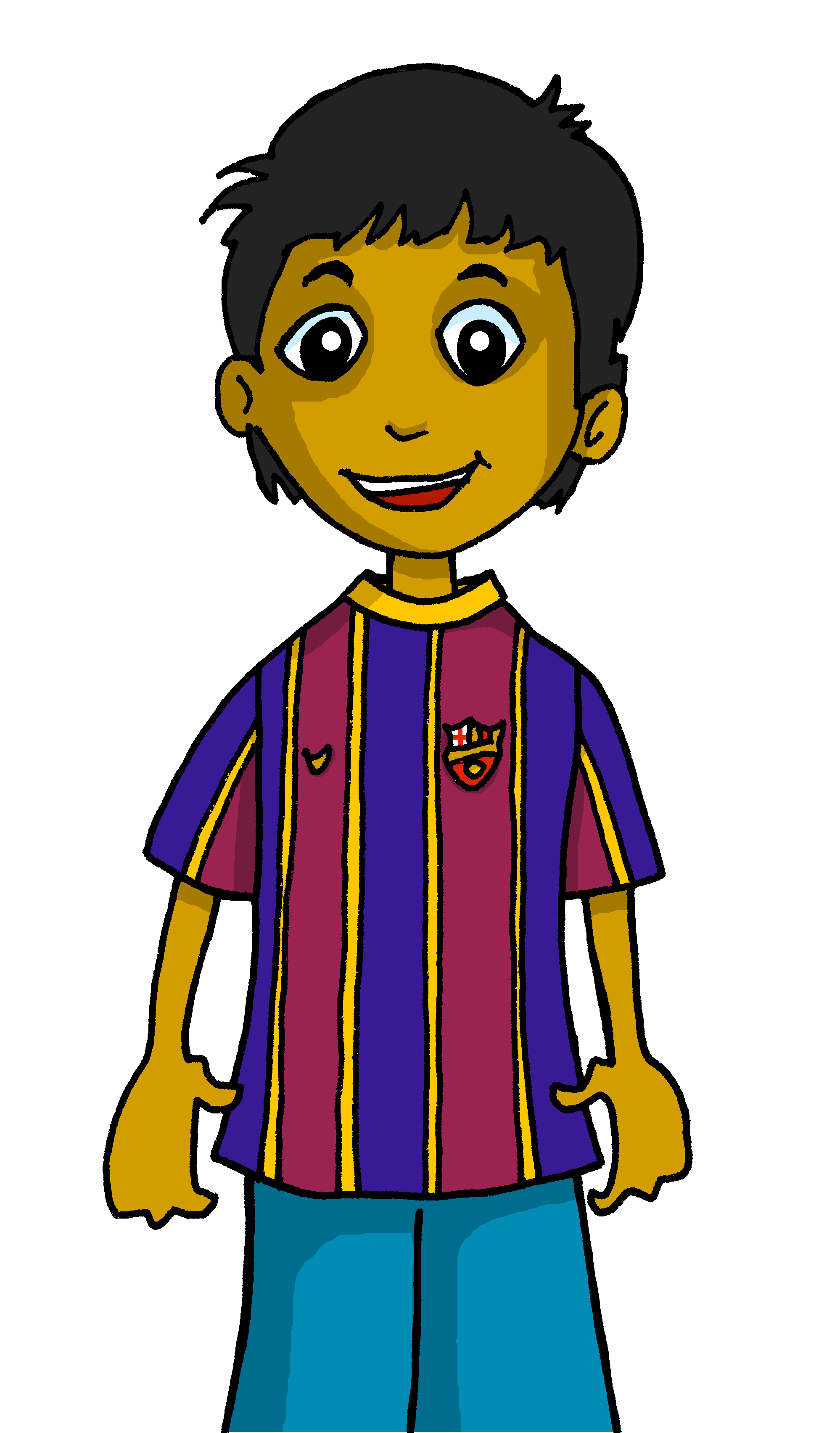 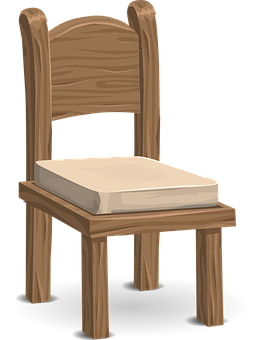 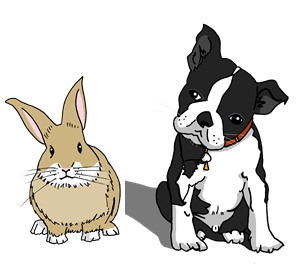 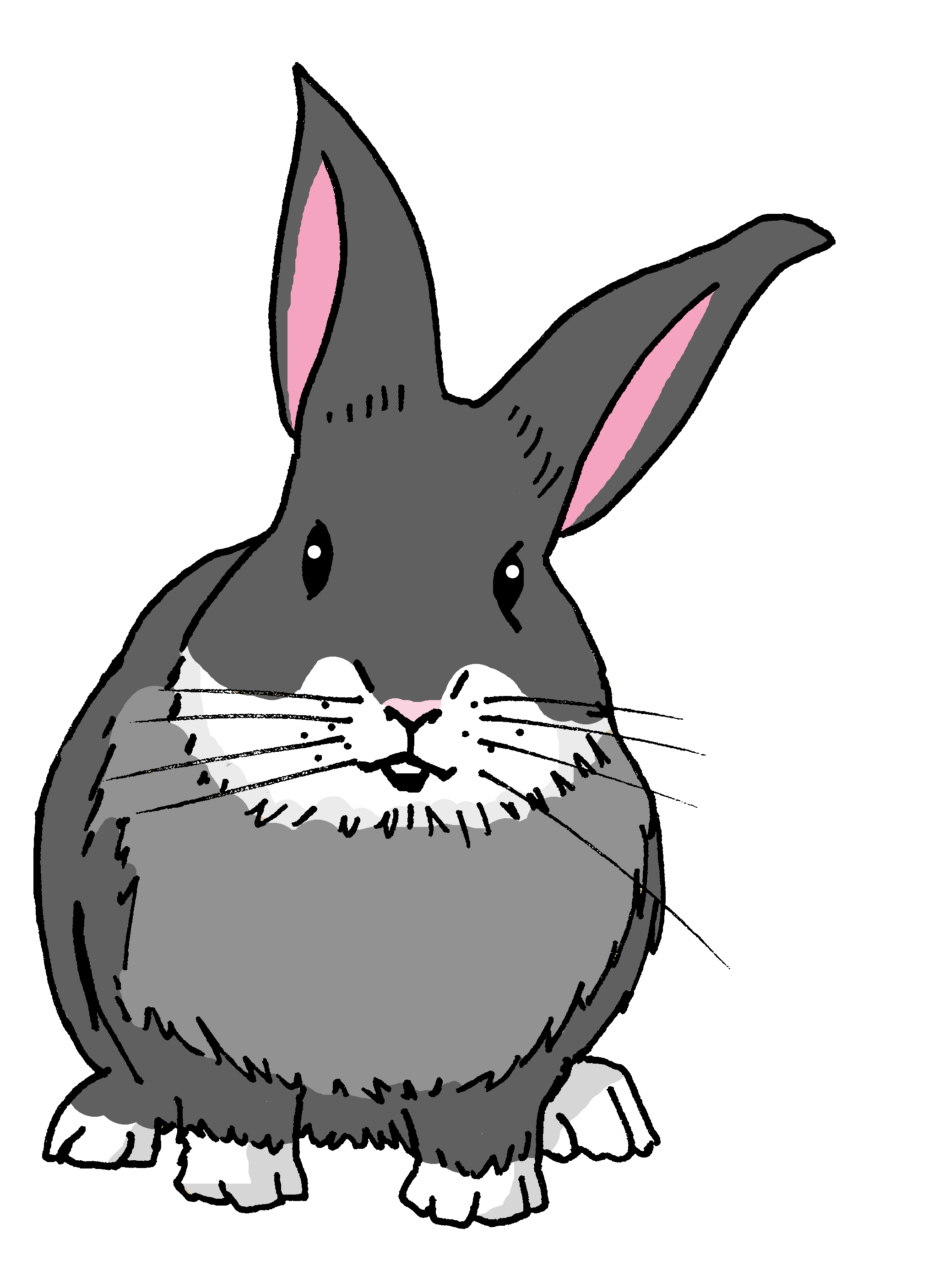 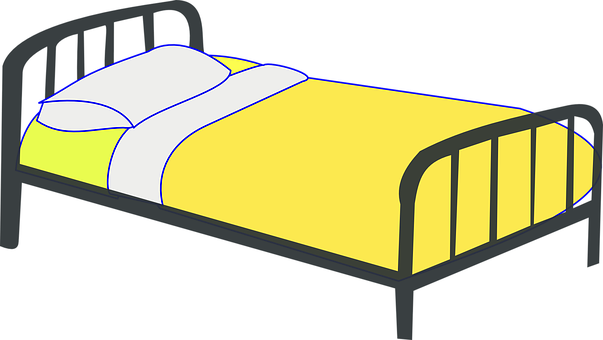 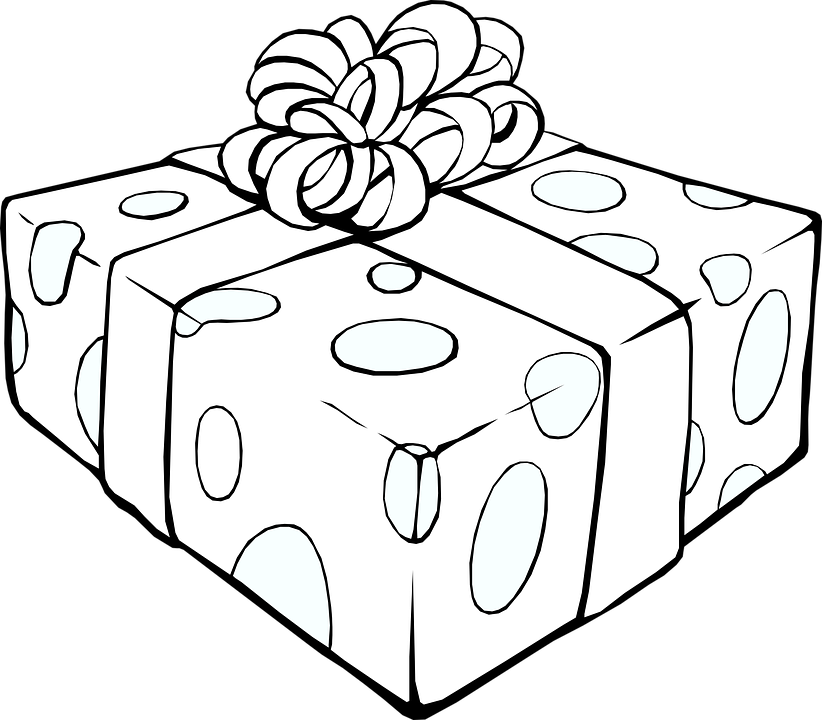 I have…
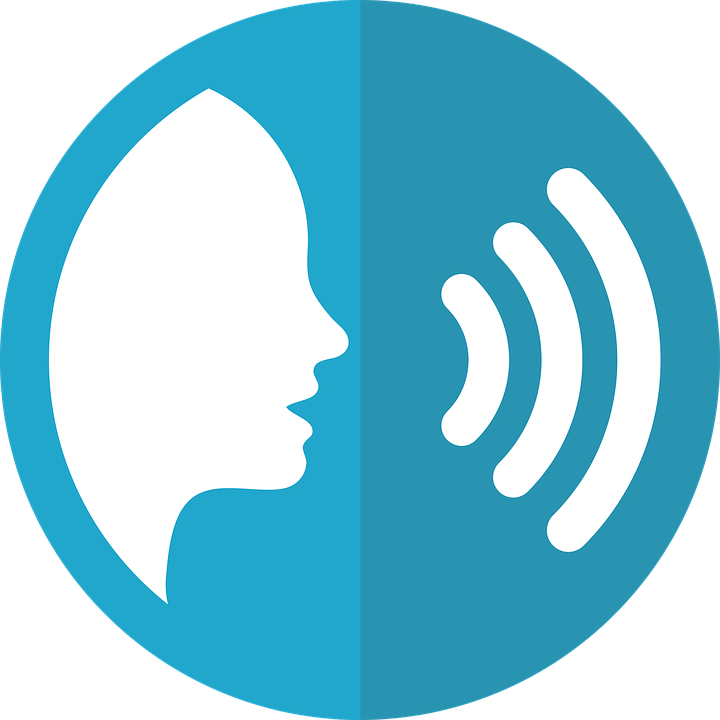 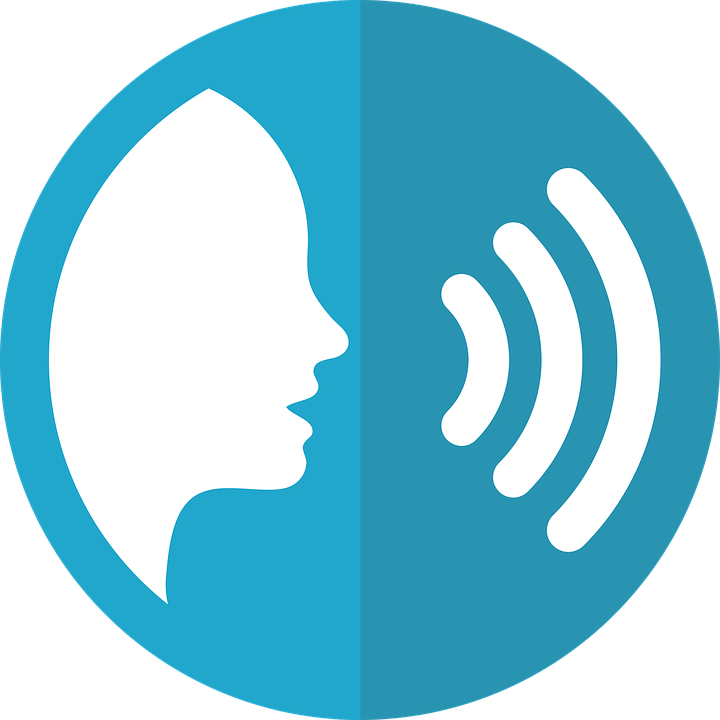 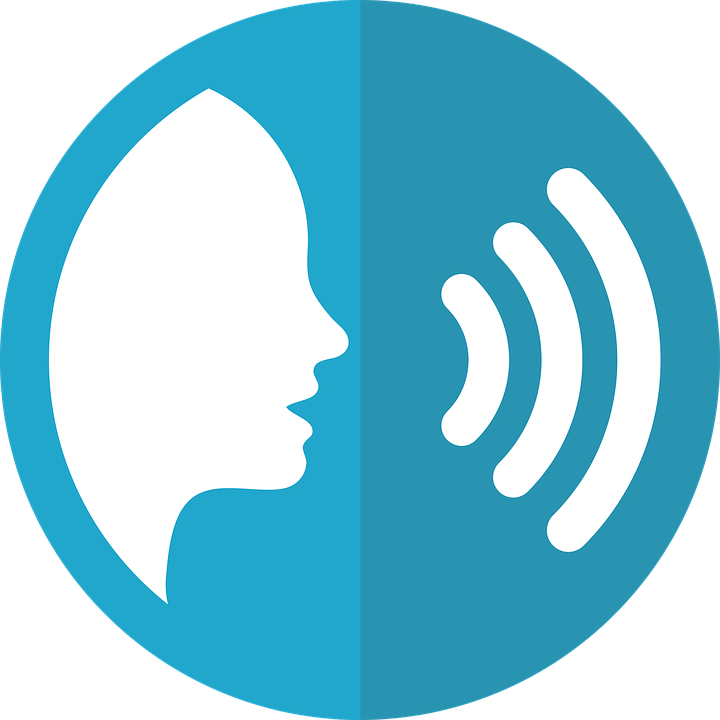 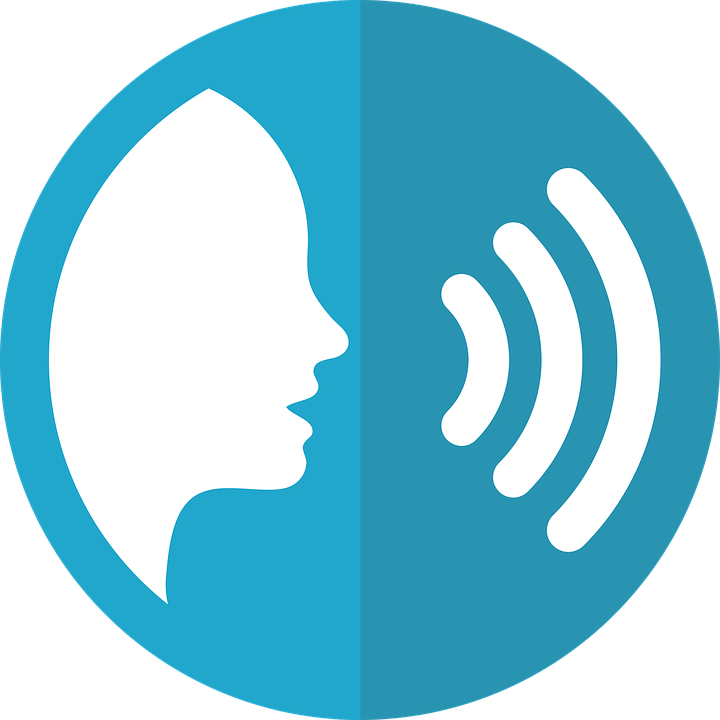 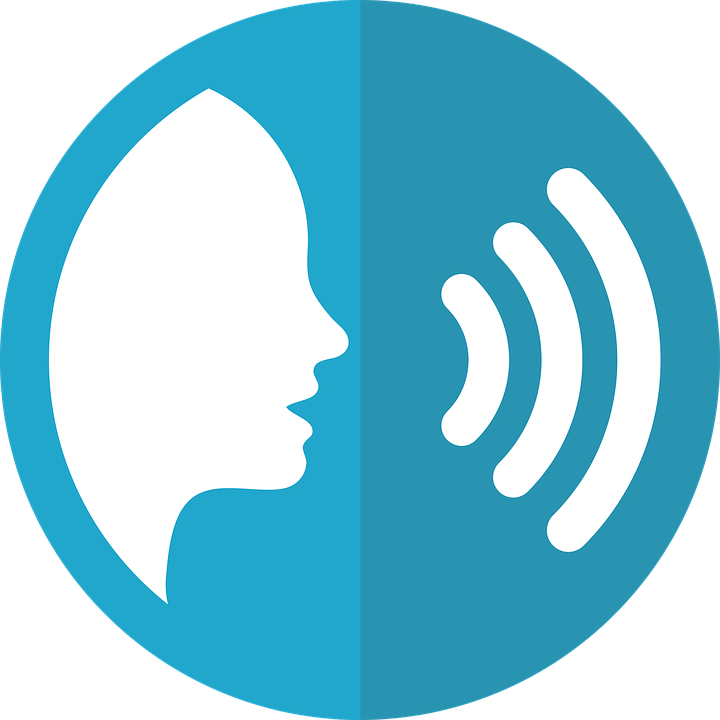 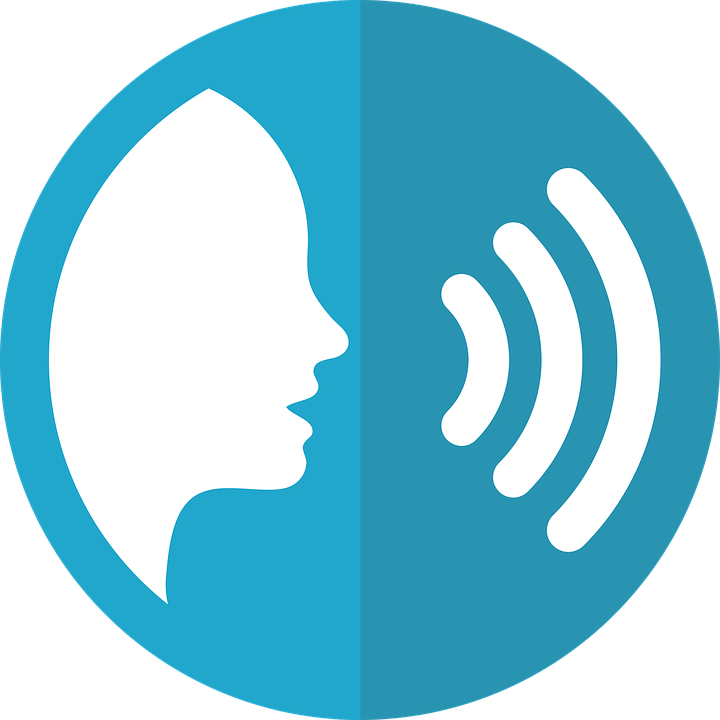 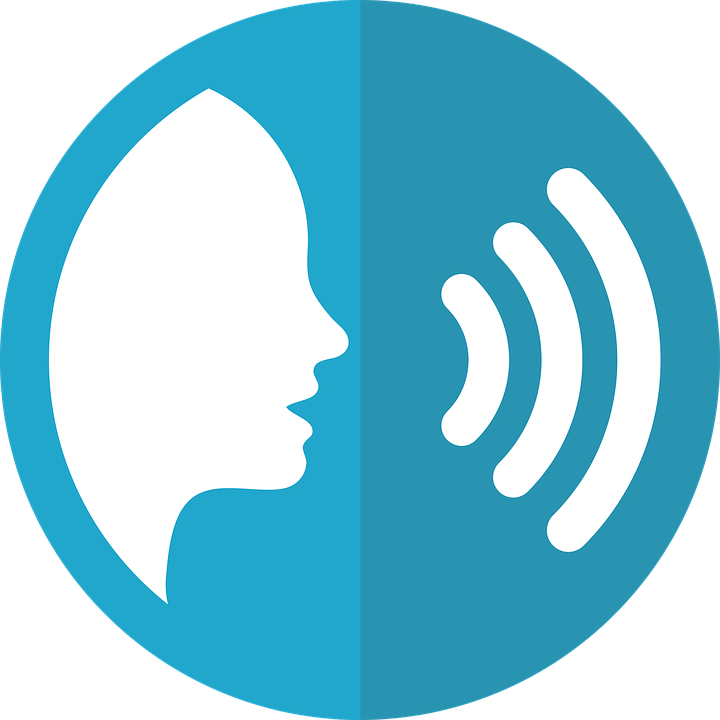 [Speaker Notes: ANSWERSTranscript:Tengo una silla fea.Tengo una mochila normal.
Tengo una cama pequeña.
Tengo un regalo blanco.
Tengo un perro serio.Tengo un amigo feliz.Tengo un conejo inteligente.]
Follow up 5:
¡Quique tiene un día terrible!
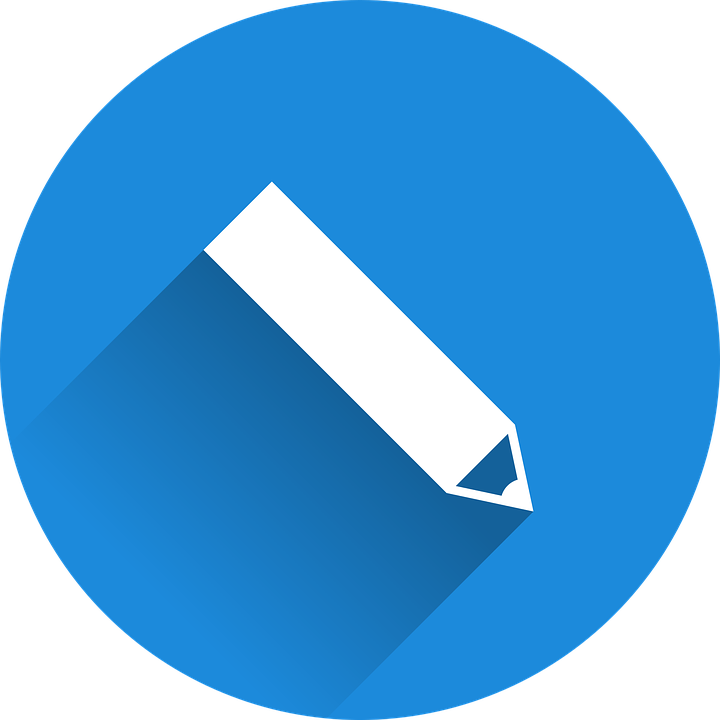 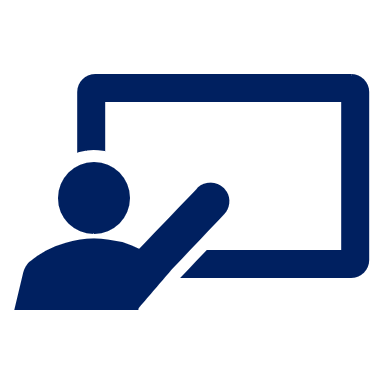 Escribe cinco frases en el diario.
escribir
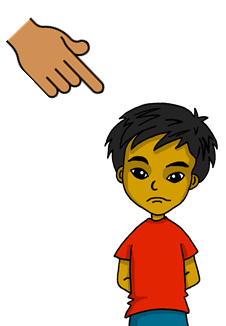 Normalmente soy positivo pero hoy estoy  bastante negativo.
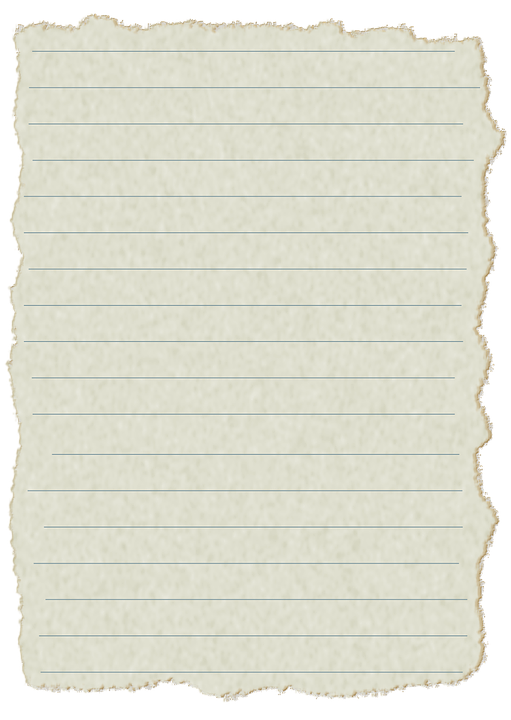 Fecha :
Tengo una silla incómoda.
Tengo una camiseta pequeña.
Tengo un jardín feo.
Tengo una profesora estricta.
Mi hermana tiene un problema.
[Speaker Notes: Timing: 5-8 minutes

Aim: to practise written production of ‘tengo’ and ‘tiene’; correct position and form of adjectives, and other vocabulary.

Procedure:
Click to present the task.
Pupils write Quique’s diary entry in Spanish, using the prompts in the table.
Click to provide written versions of the answers.]
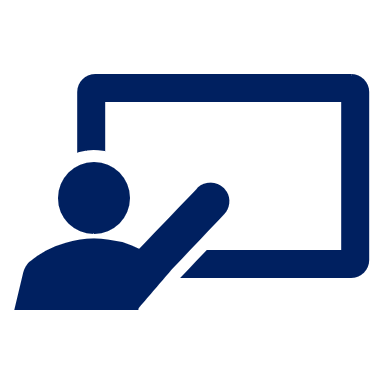 Follow up [extra 1]:
Escribe en inglés 📝.
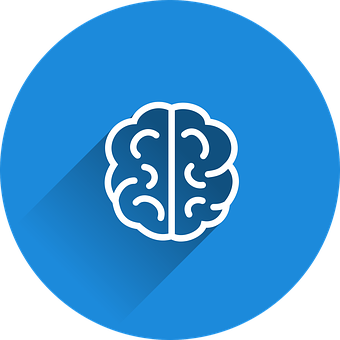 vocabulario
Can you get at least15 points?
comfortable (m)
pretty
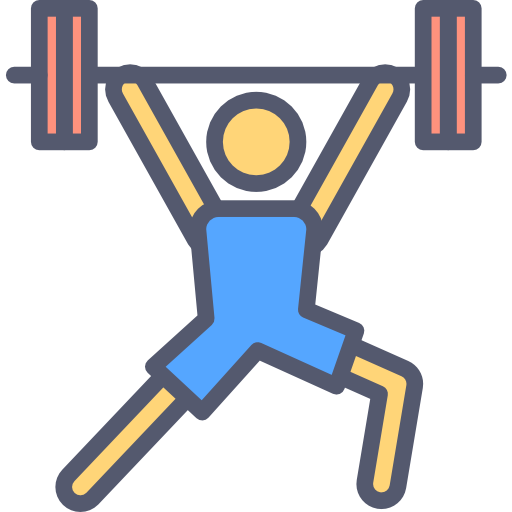 small (f)
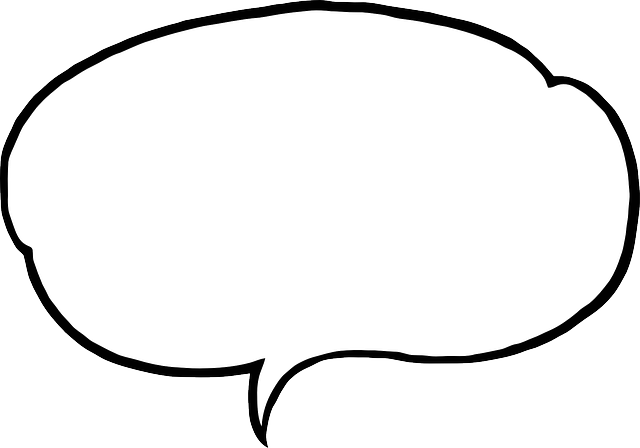 a b ñ
x3
chair
father
very
today
which?
day
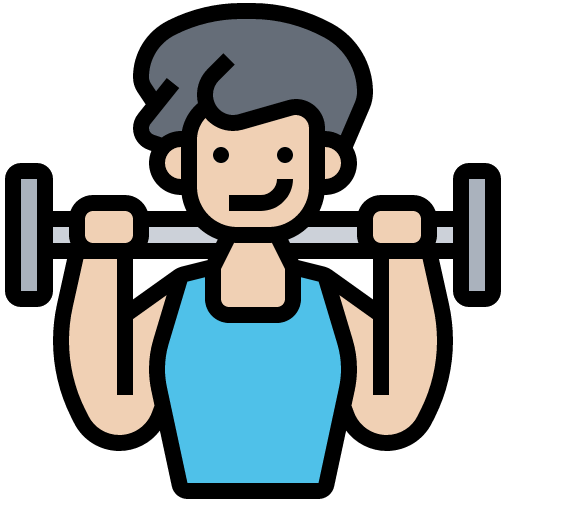 x2
date
Sunday
Tuesday
garden
family
strict (f)
I have
room
s/he, it has
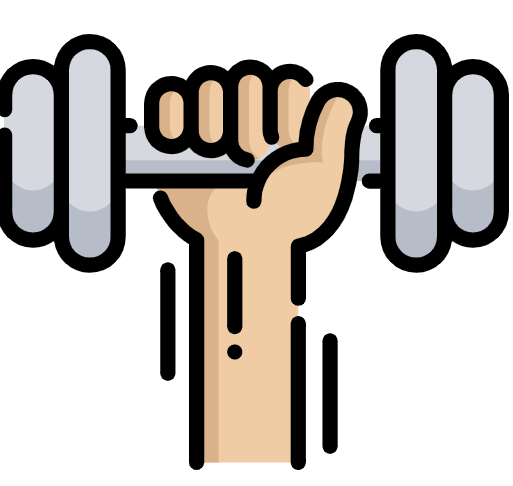 x1
ugly (m)
problem
house
[Speaker Notes: Timing: 5 minutes

Aim: to practise written comprehension of vocabulary for this week and revisited weeks. 

Procedure:
Pupils need to write the English for as many words as possible, aiming to get at least 15 points (but more if possible).
Remind pupils to pay attention to the forms of the words and be precise in their English meanings. Do the first one as an example.
2.   Click for English answers.]
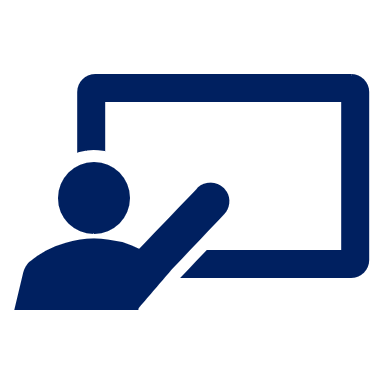 Follow up extra 2:
Escribe en español 📝.
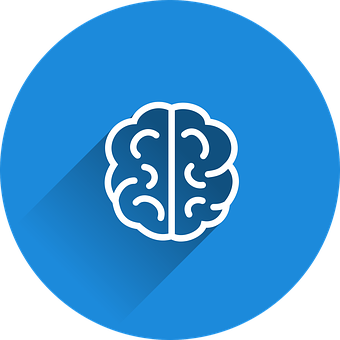 vocabulario
Can you get at least15 points?
la madre
la profesora
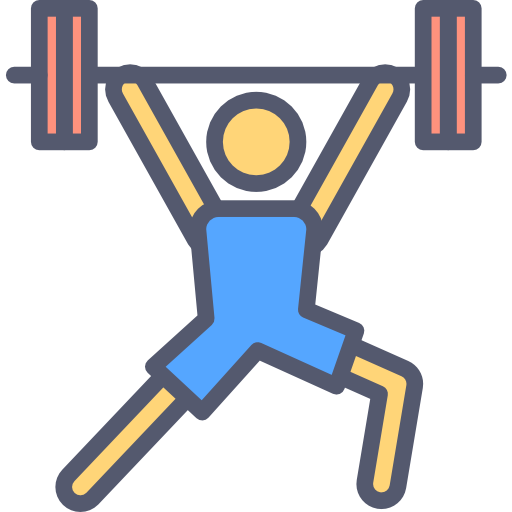 la silla
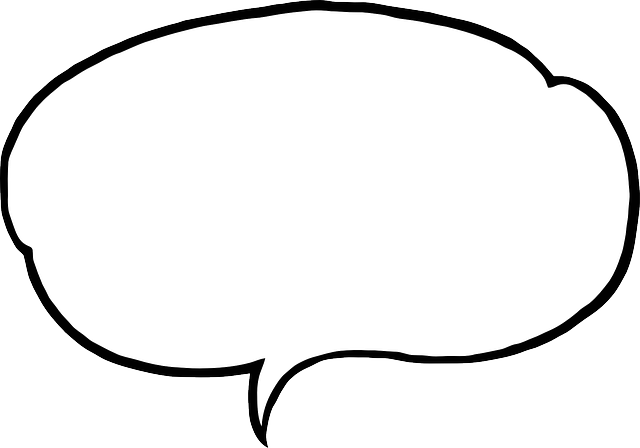 a b ñ
x3
tranquila
muy
divertido
el jueves
el día
el lunes
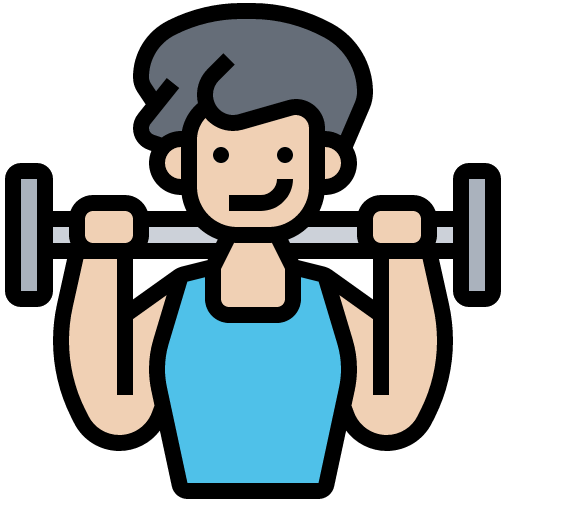 el sábado
x2
la fecha
¿Cuál?
el jardín
la habitación
fea
el problema
tengo
bonita
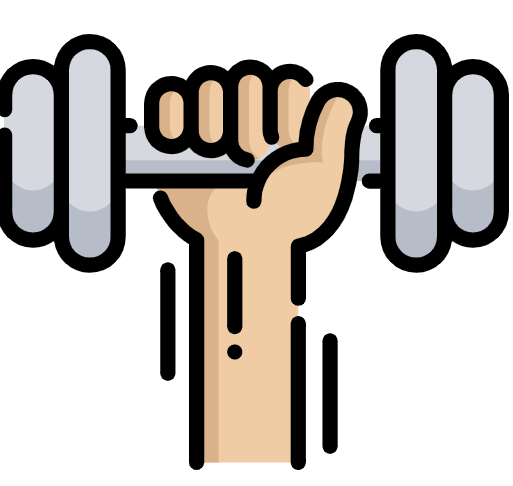 estricto
x1
la familia
tiene
[Speaker Notes: Aim: to practise written production of vocabulary for this week and previous weeks. 

Procedure:
Pupils need to write the Spanish for as many words as possible, aiming to get at least 15 points (but more if possible).
Tell pupils to write the correct word for ‘the’ with all the nouns. 
3.   Click for Spanish answers.]
Follow up [extra]:
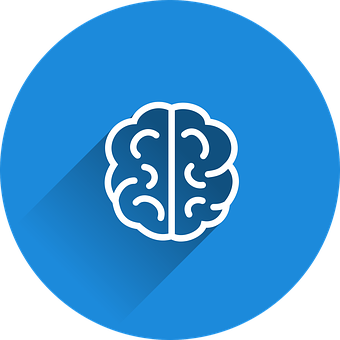 Escribe en inglés: Can you get at least 15 points?
vocabulario
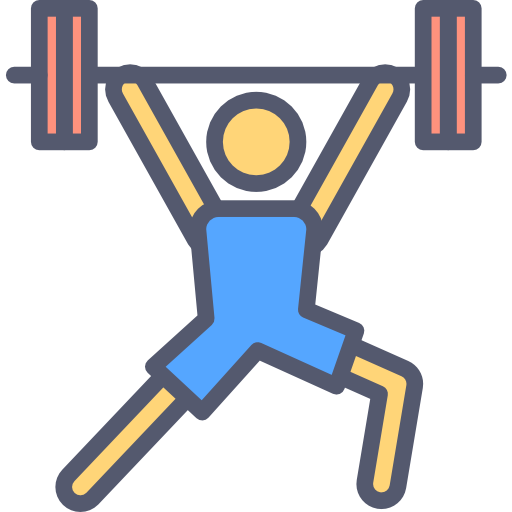 x3
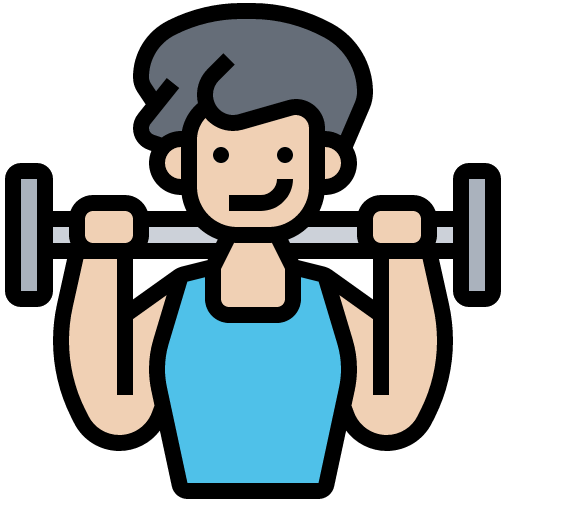 x2
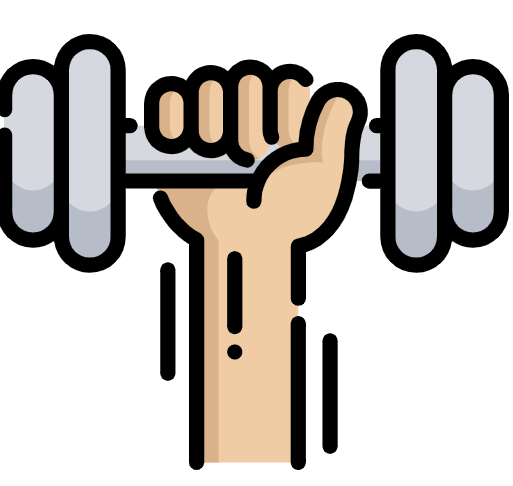 x1
[Speaker Notes: HANDOUT]
Follow up [extra]:
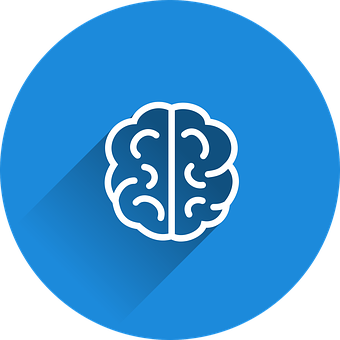 Escribe en español: Can you get at least 15 points?
vocabulario
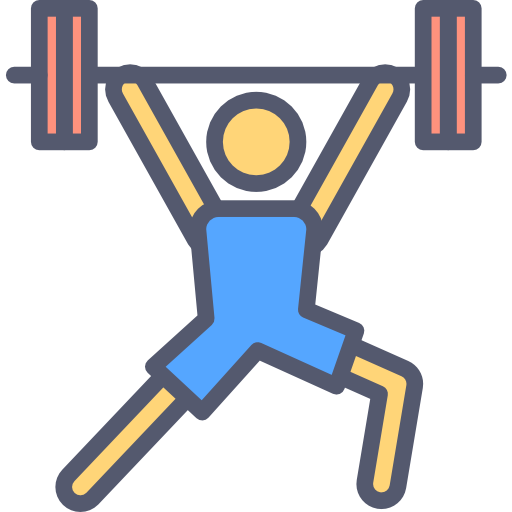 x3
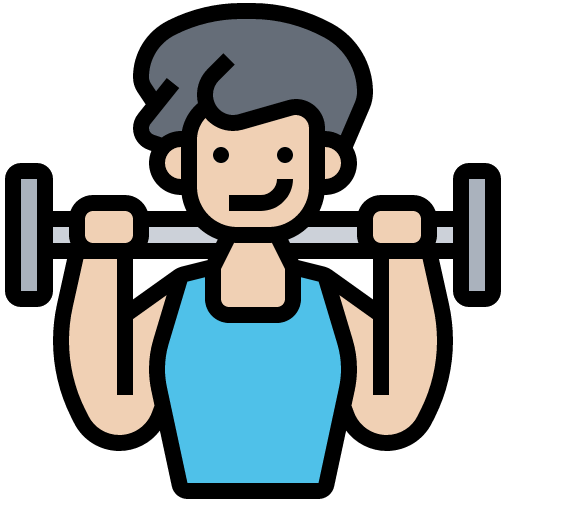 x2
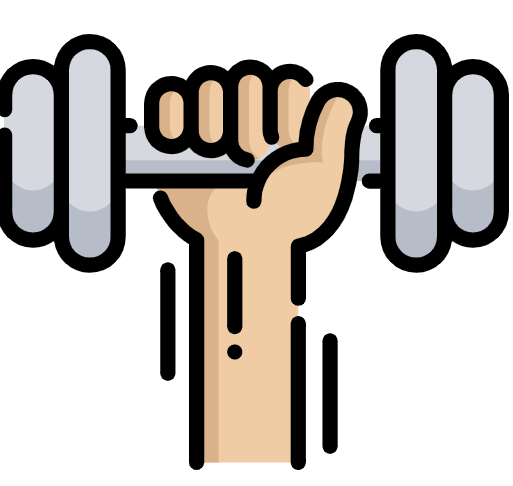 x1
[Speaker Notes: HANDOUT]